CS1033 Assignment 1 Slide Show (Group 6)
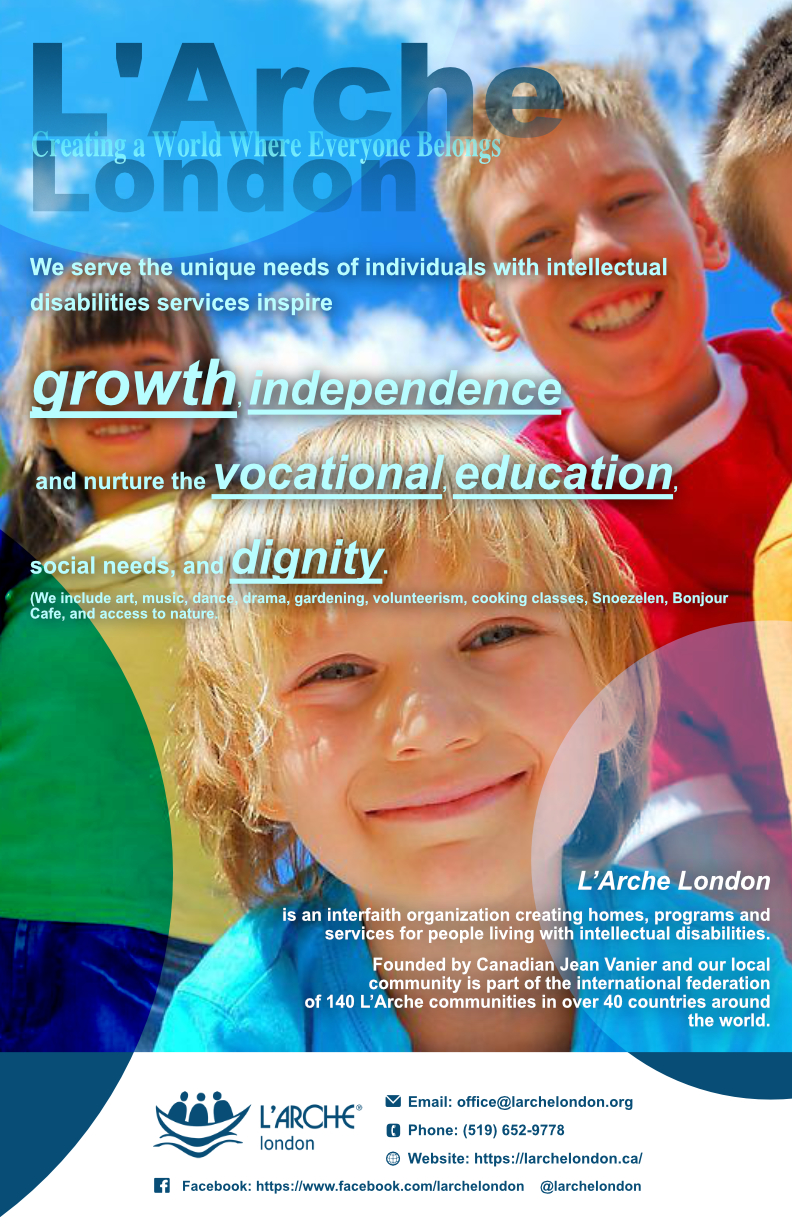 2/79
[Speaker Notes: zzhou494_poster.jpg]
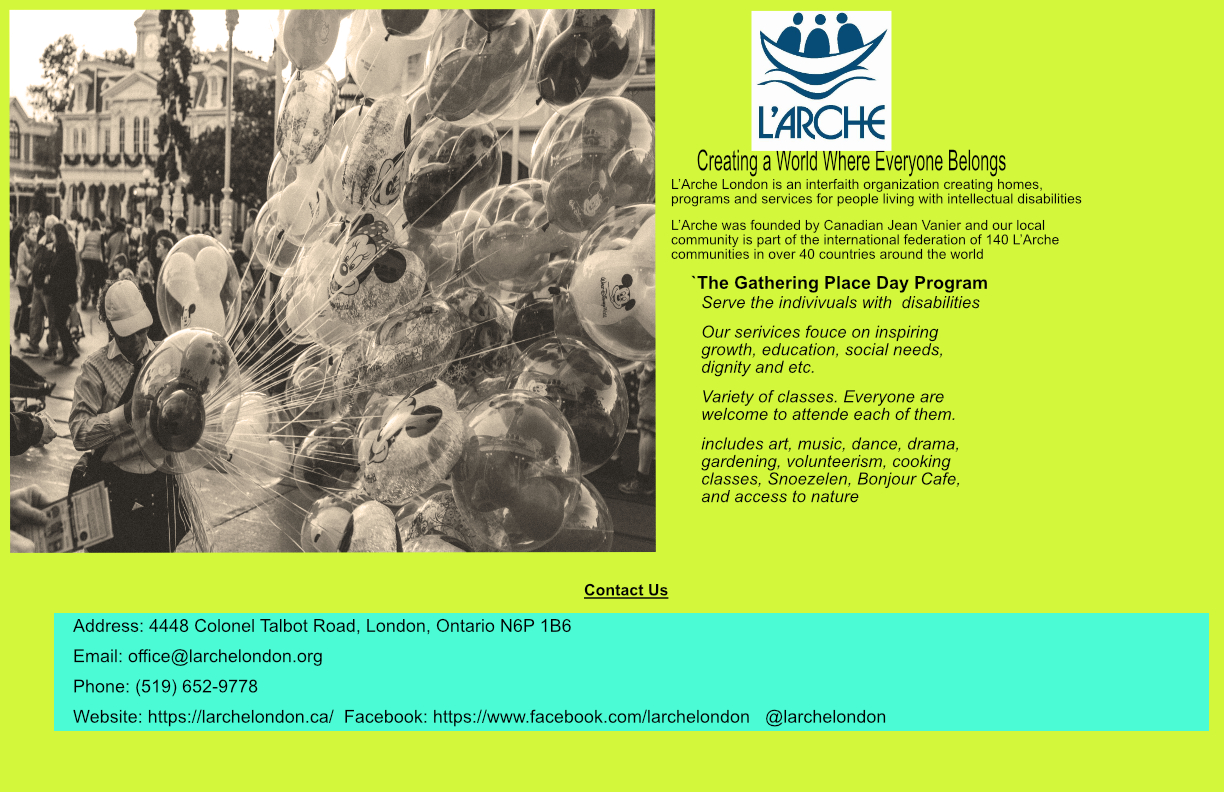 3/79
[Speaker Notes: zzhao472_poster.jpg]
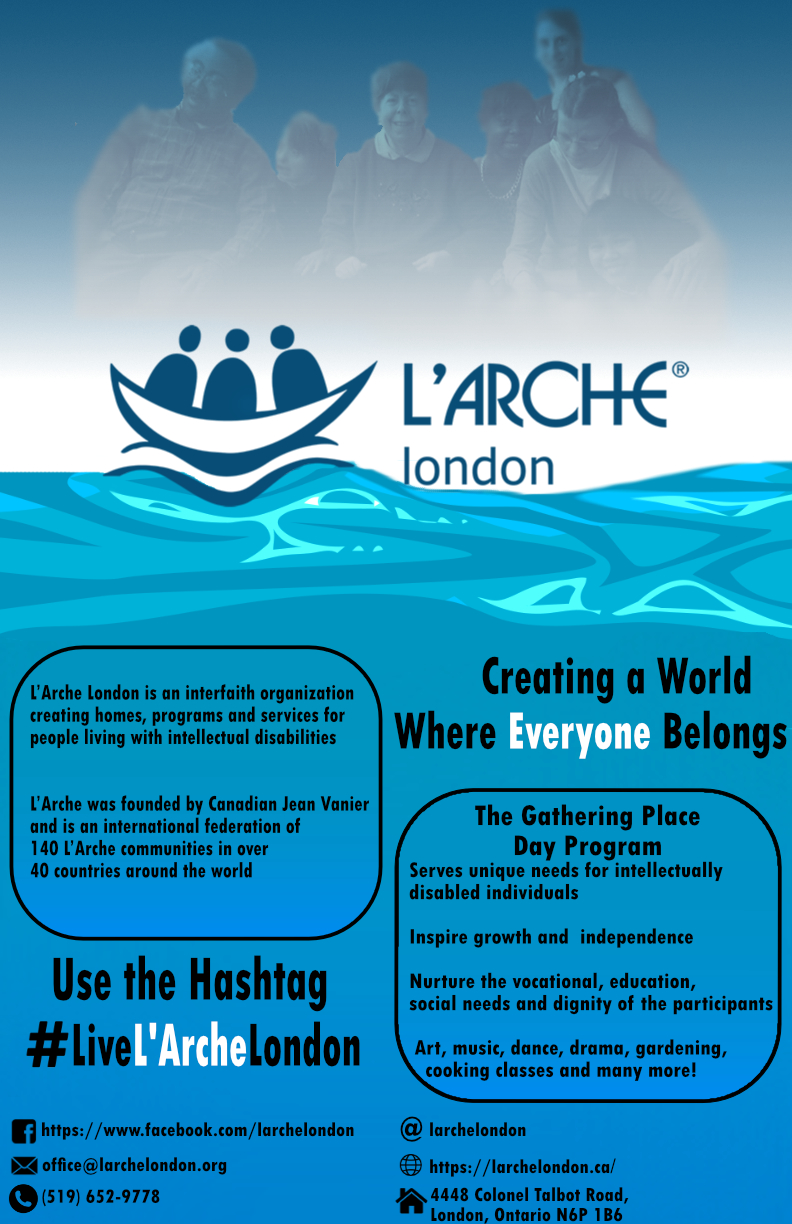 4/79
[Speaker Notes: zzha348_poster.jpg]
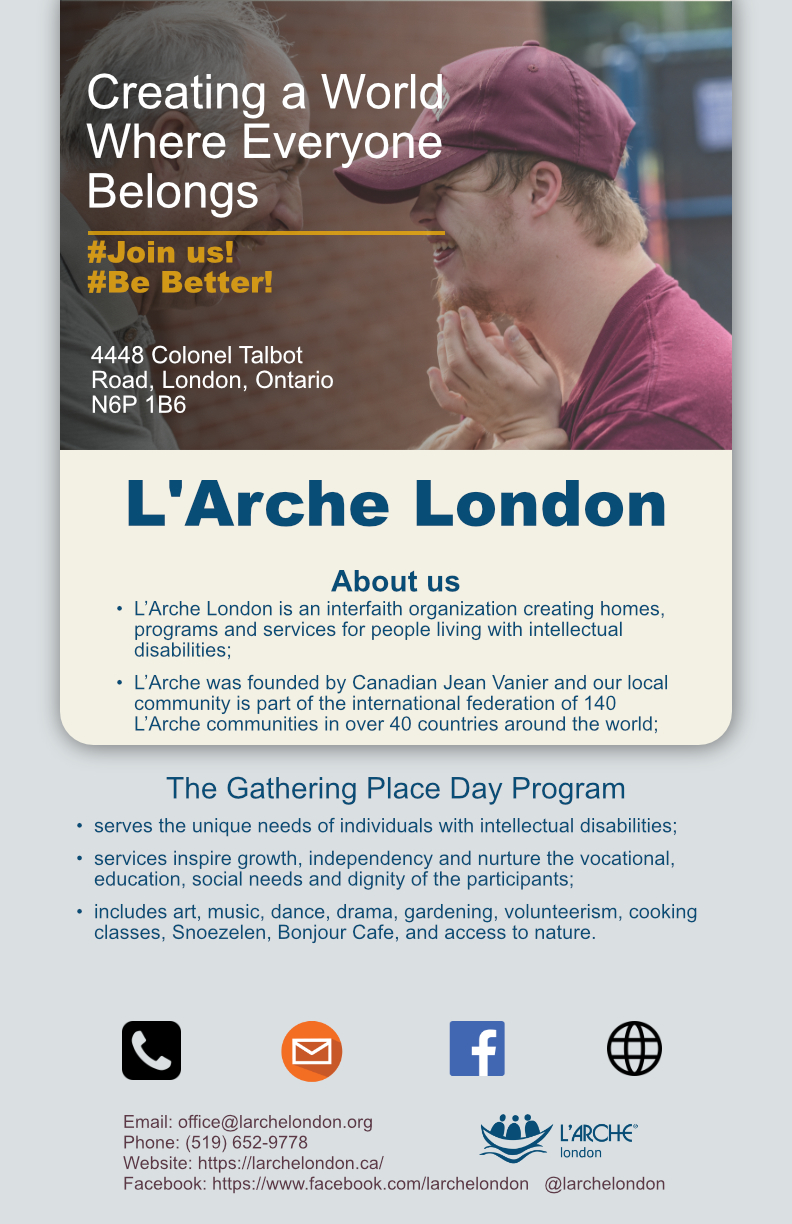 5/79
[Speaker Notes: zzha33_poster.jpg]
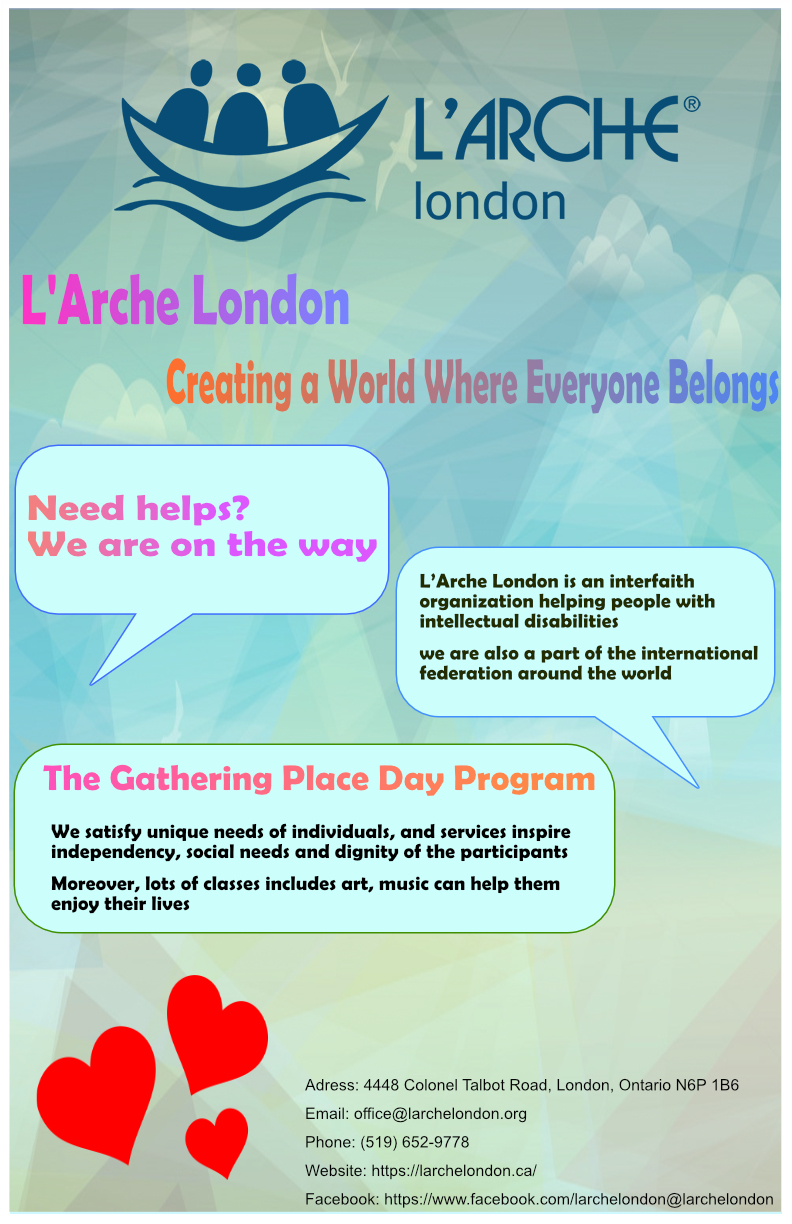 6/79
[Speaker Notes: zzha248_poster.jpg]
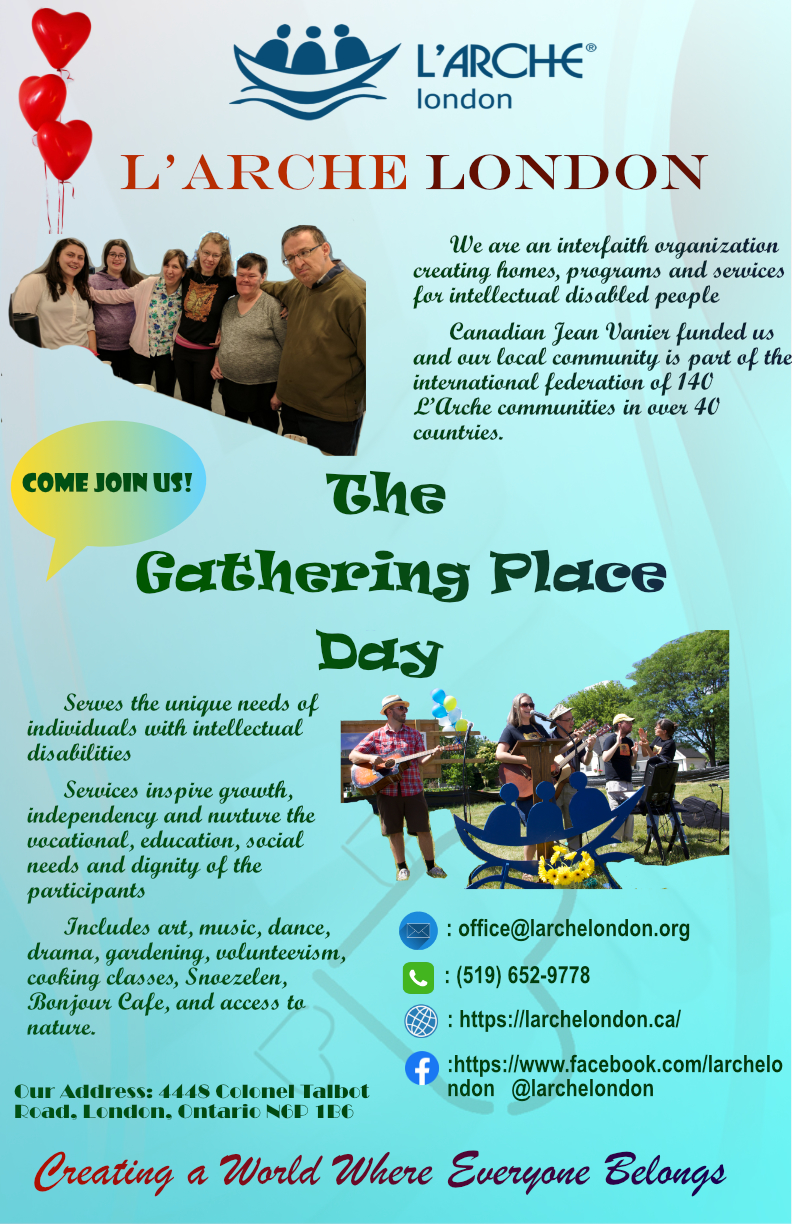 7/79
[Speaker Notes: zyun_poster.jpg]
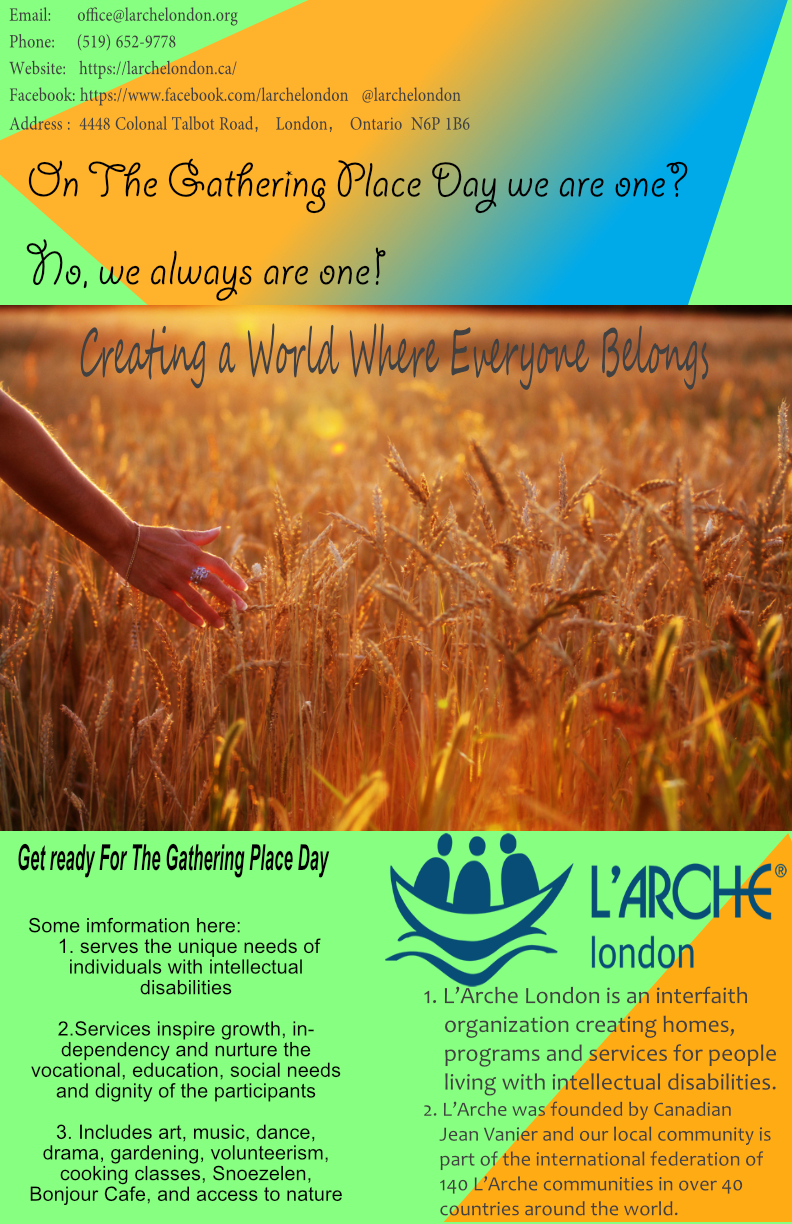 8/79
[Speaker Notes: zyan226_poster.jpg]
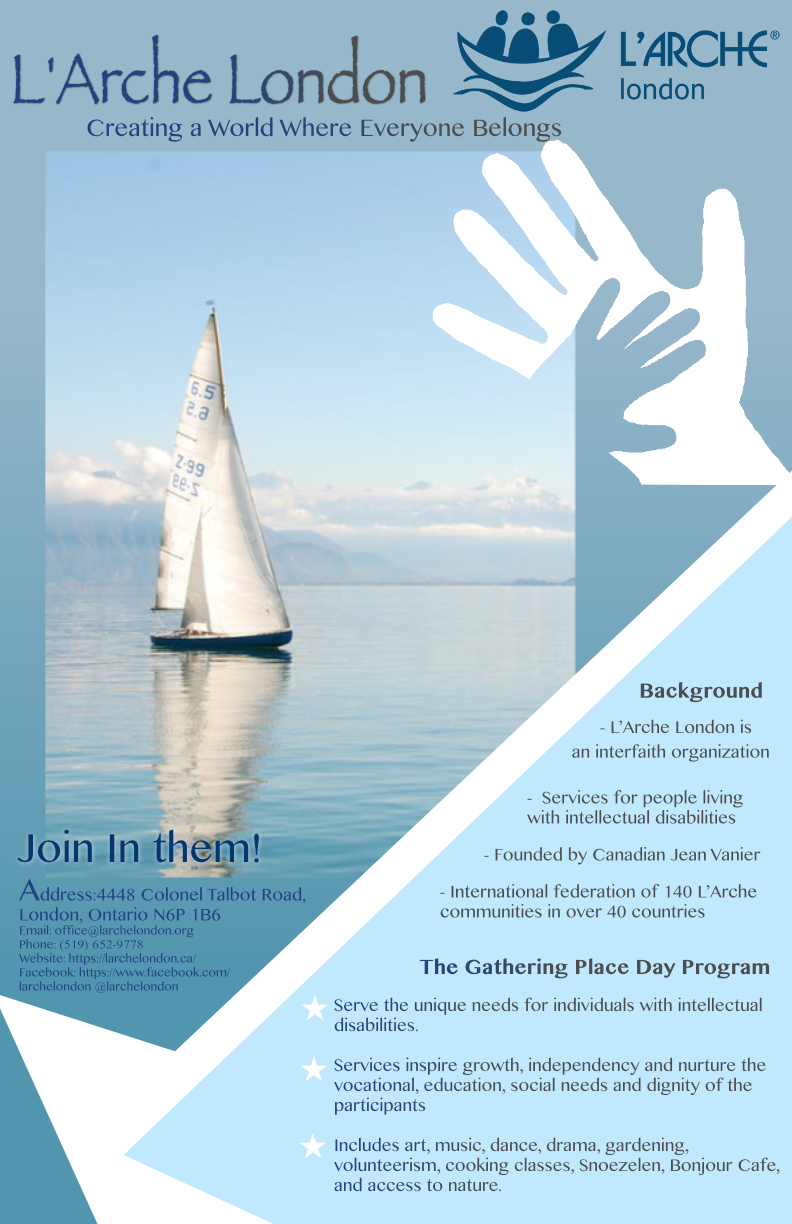 9/79
[Speaker Notes: yzou93_poster.jpg]
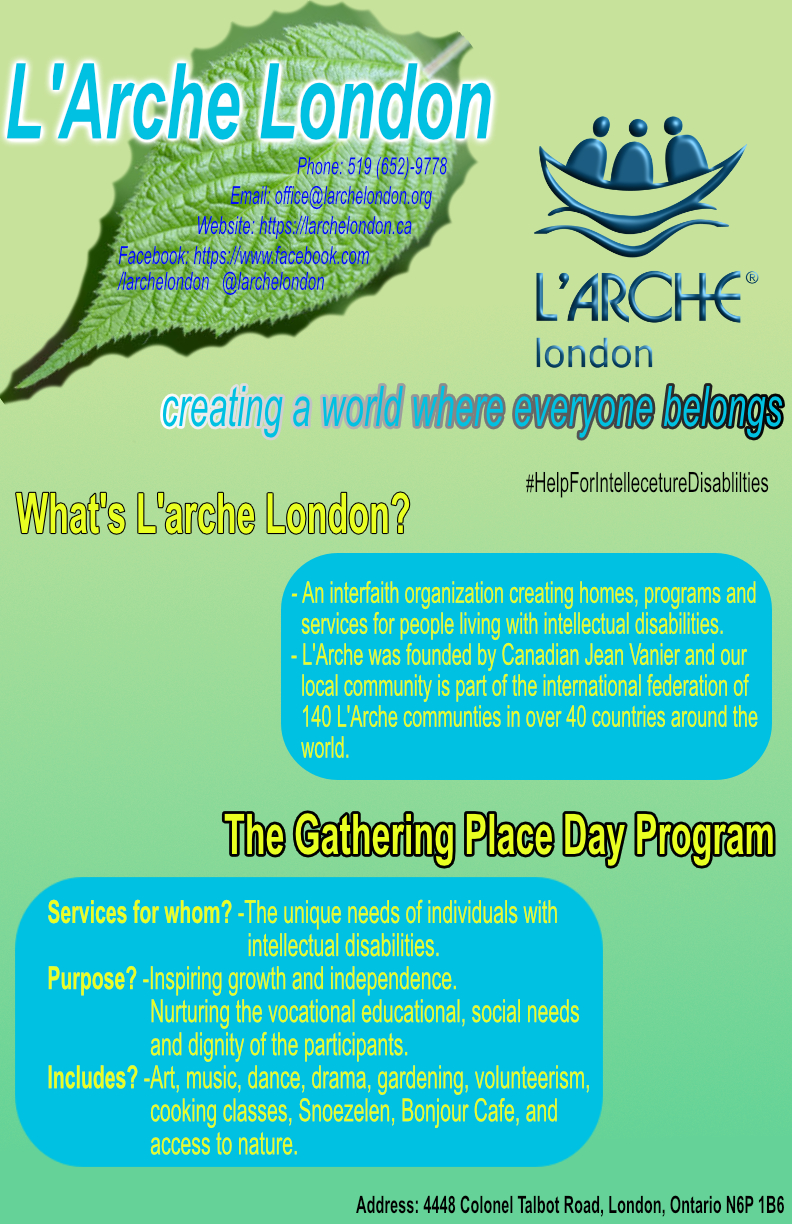 10/79
[Speaker Notes: yzhu843_poster.jpg]
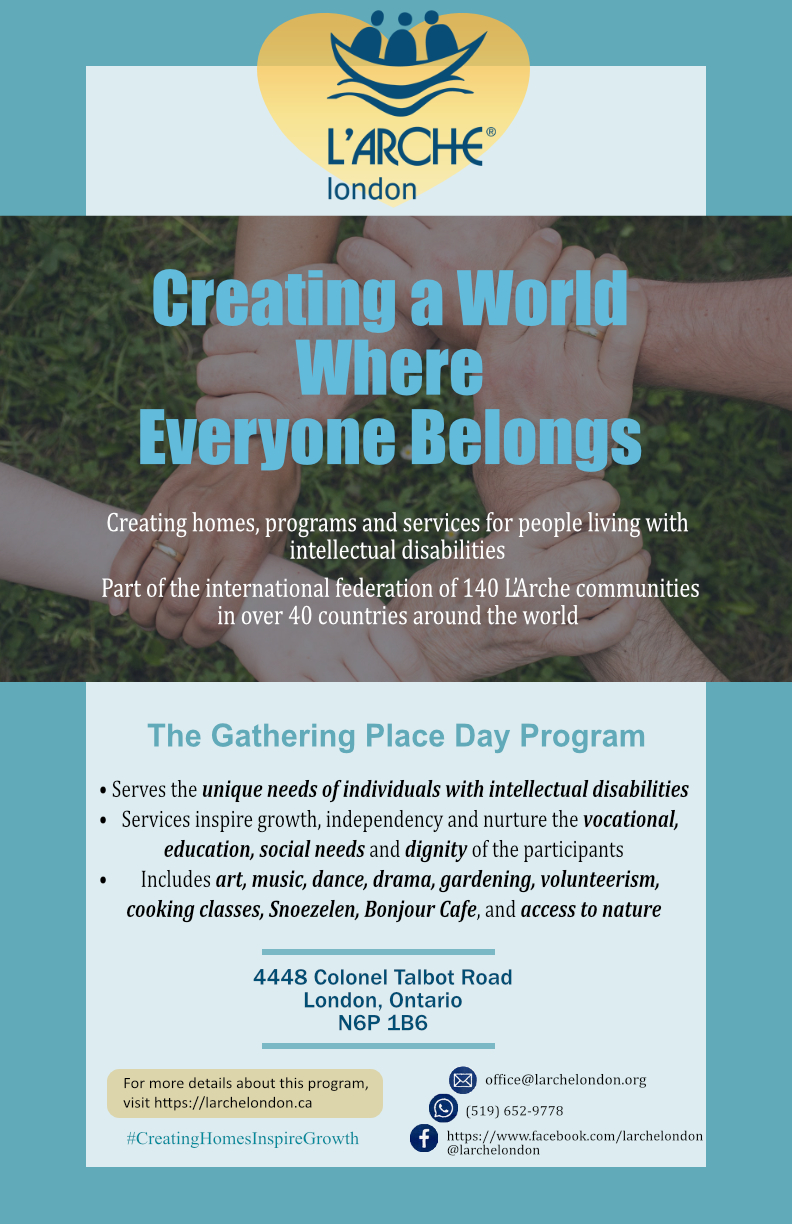 11/79
[Speaker Notes: yzhu792_poster.jpg]
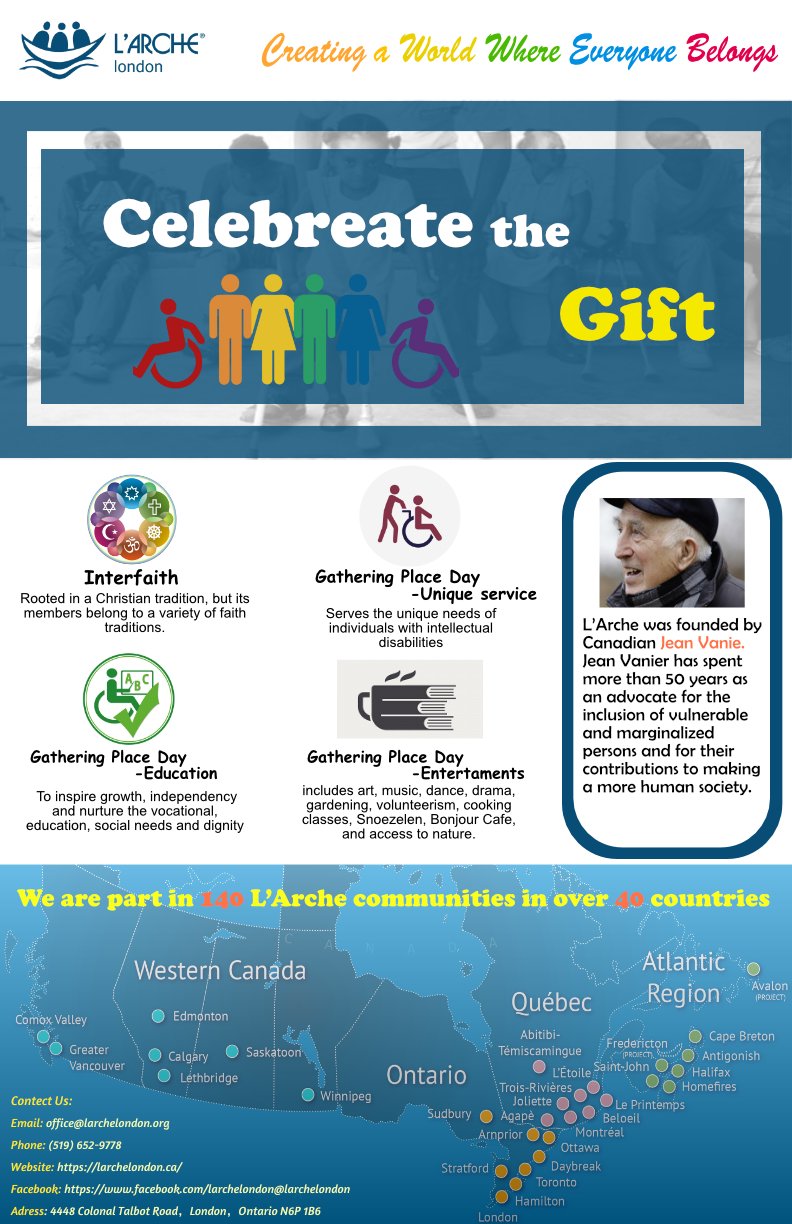 12/79
[Speaker Notes: yzhu777_poster.jpg]
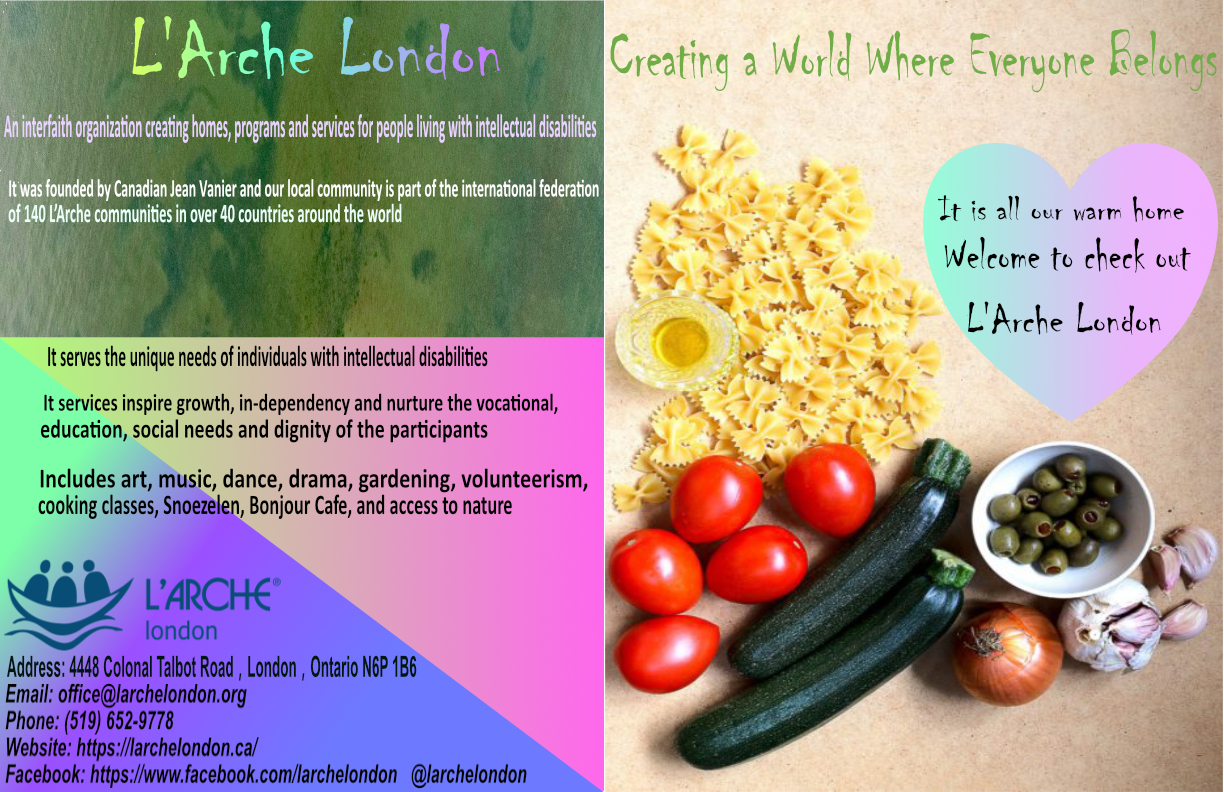 13/79
[Speaker Notes: yzhu687_poster.jpg]
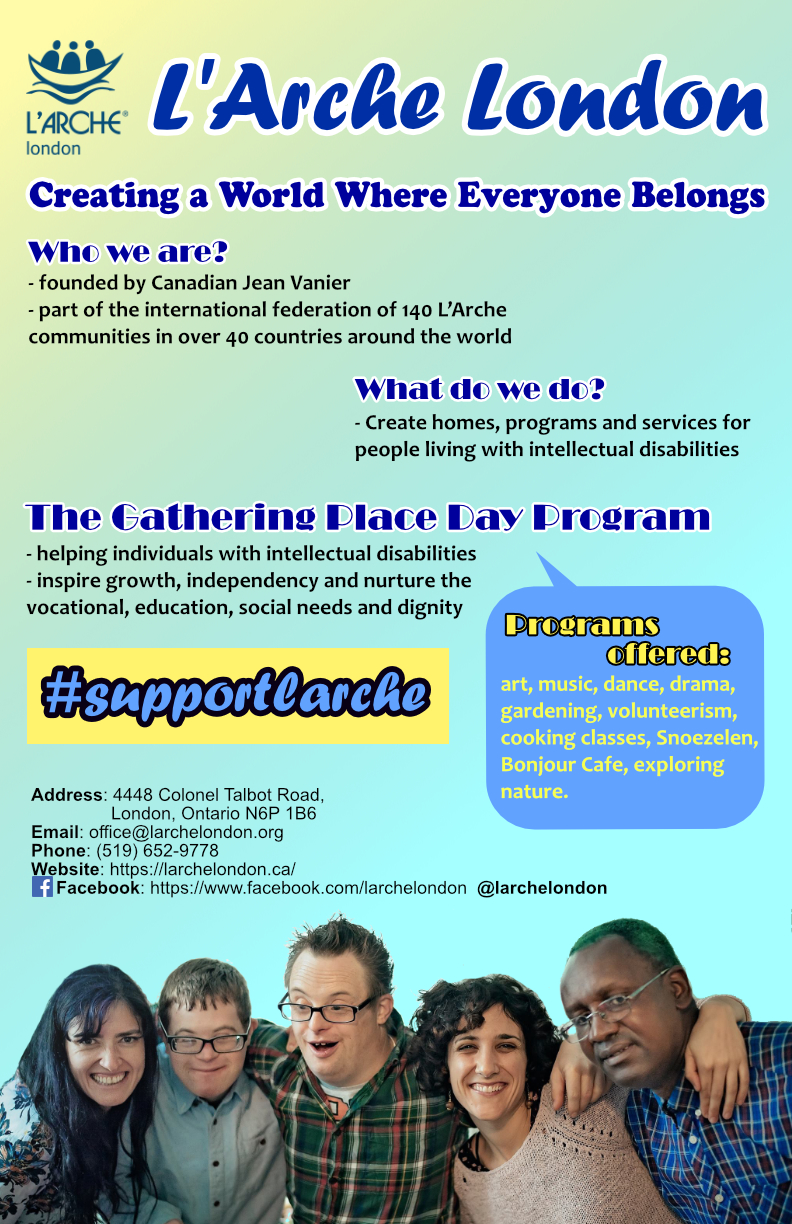 14/79
[Speaker Notes: yzhu422_poster.jpg]
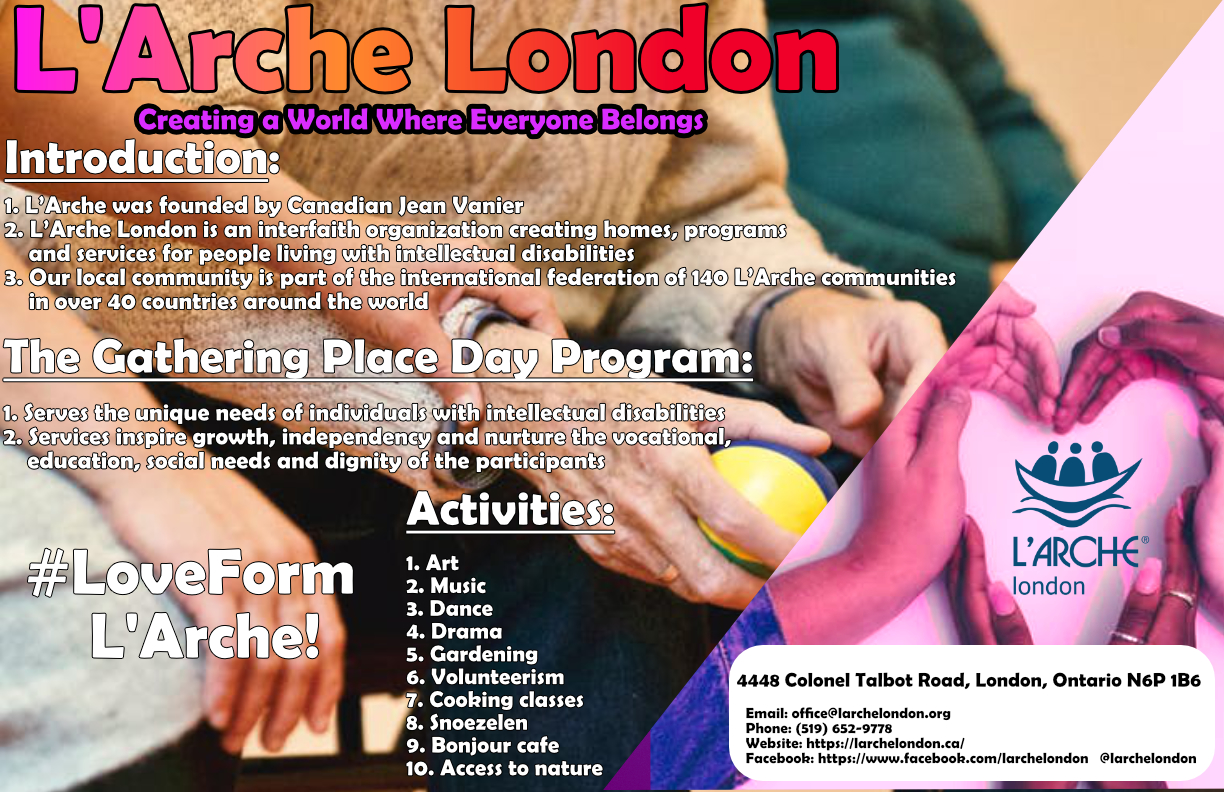 15/79
[Speaker Notes: yzhao962_poster.jpg]
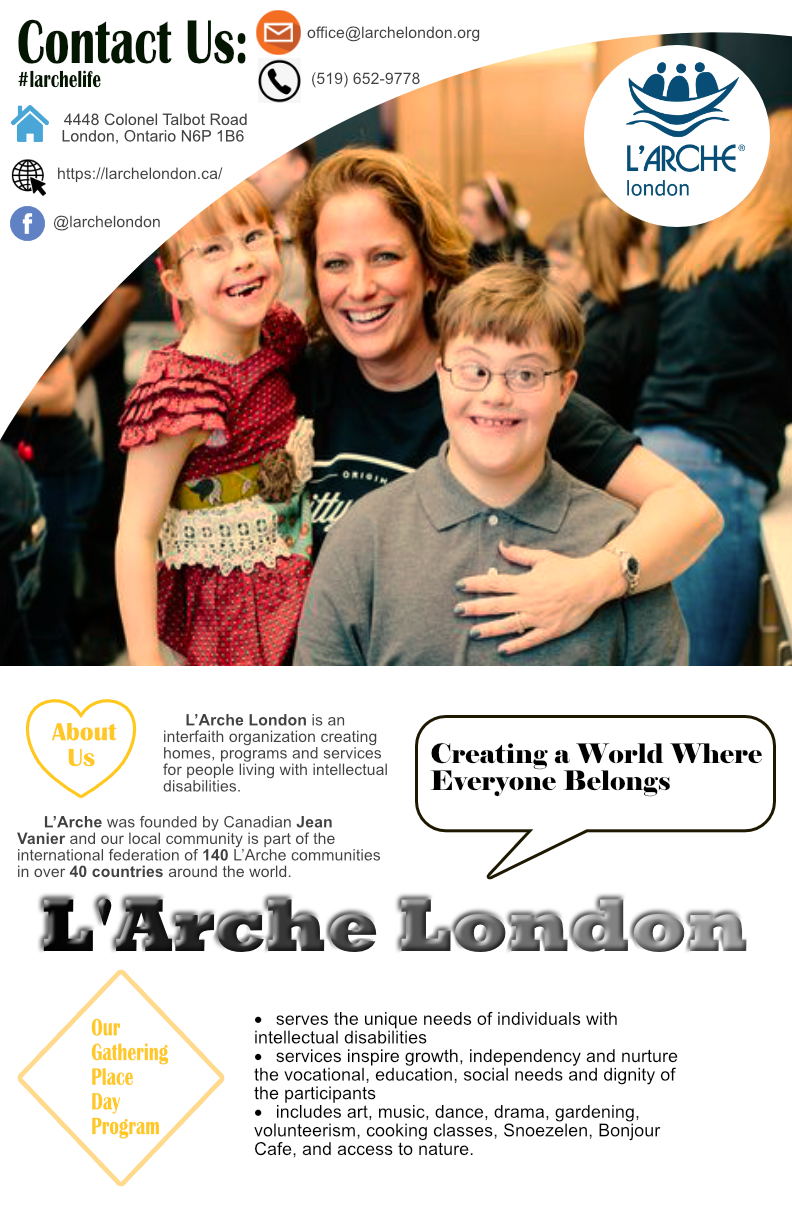 16/79
[Speaker Notes: yzha3656_poster.jpg]
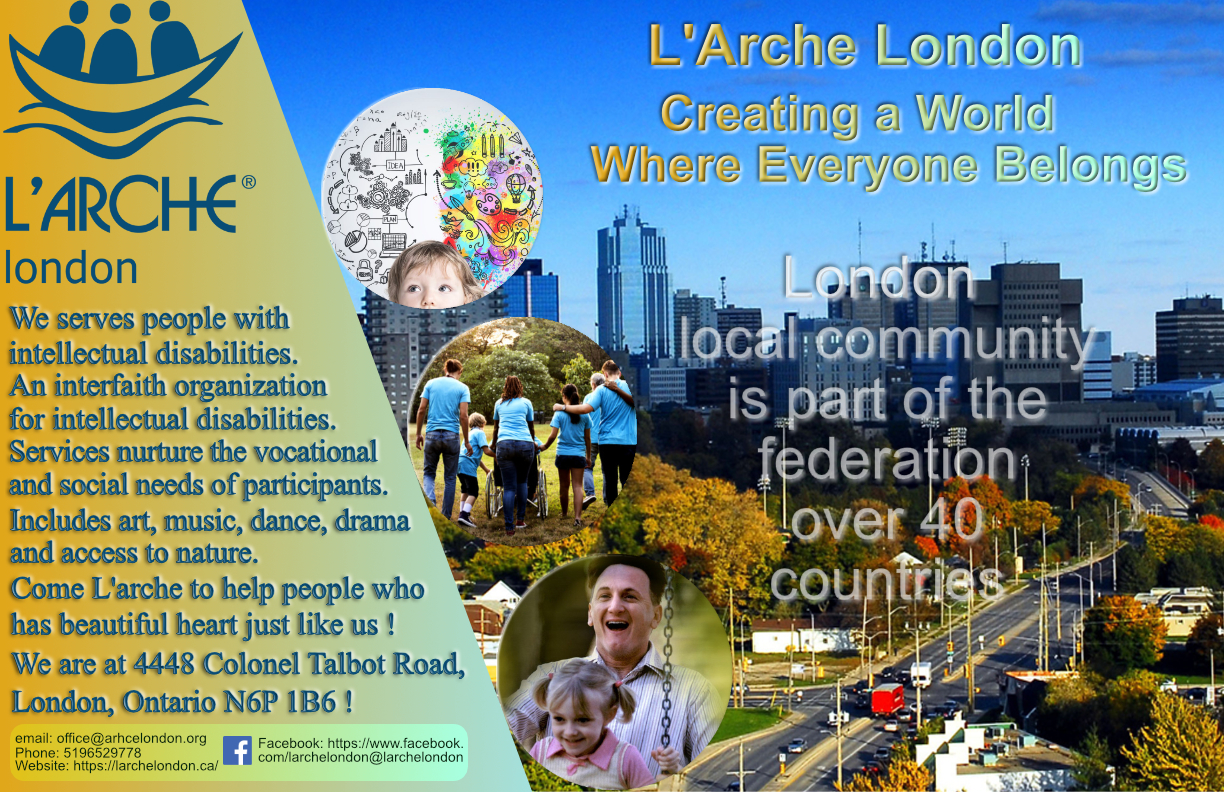 17/79
[Speaker Notes: yzha3327_poster.jpg]
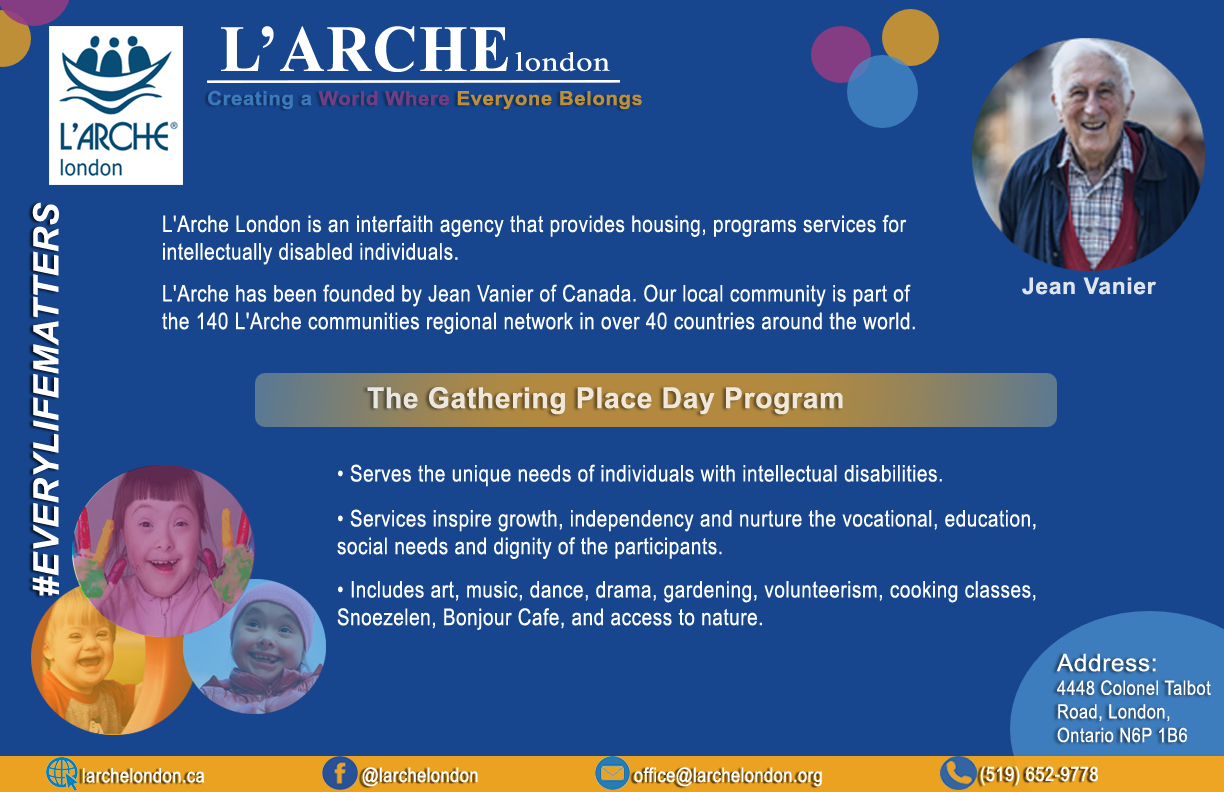 18/79
[Speaker Notes: yzha3292_poster.jpg]
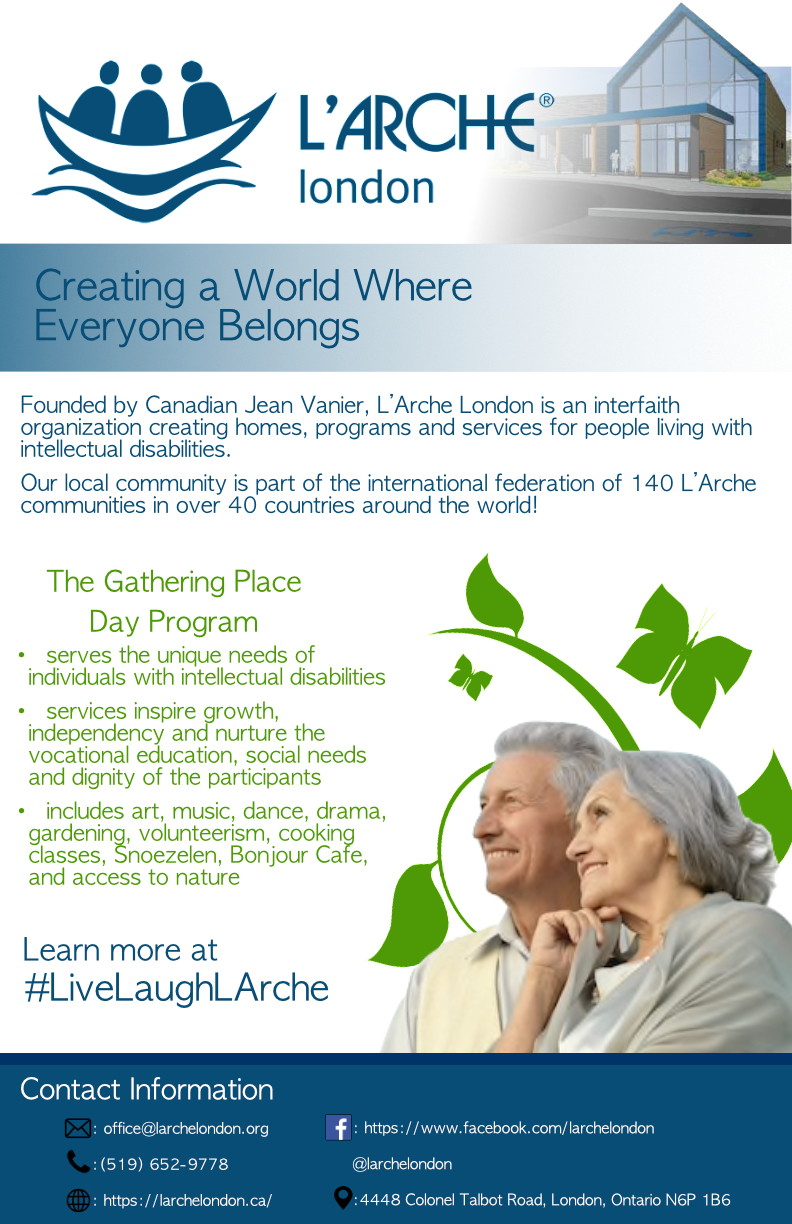 19/79
[Speaker Notes: yzha2935_poster.jpg]
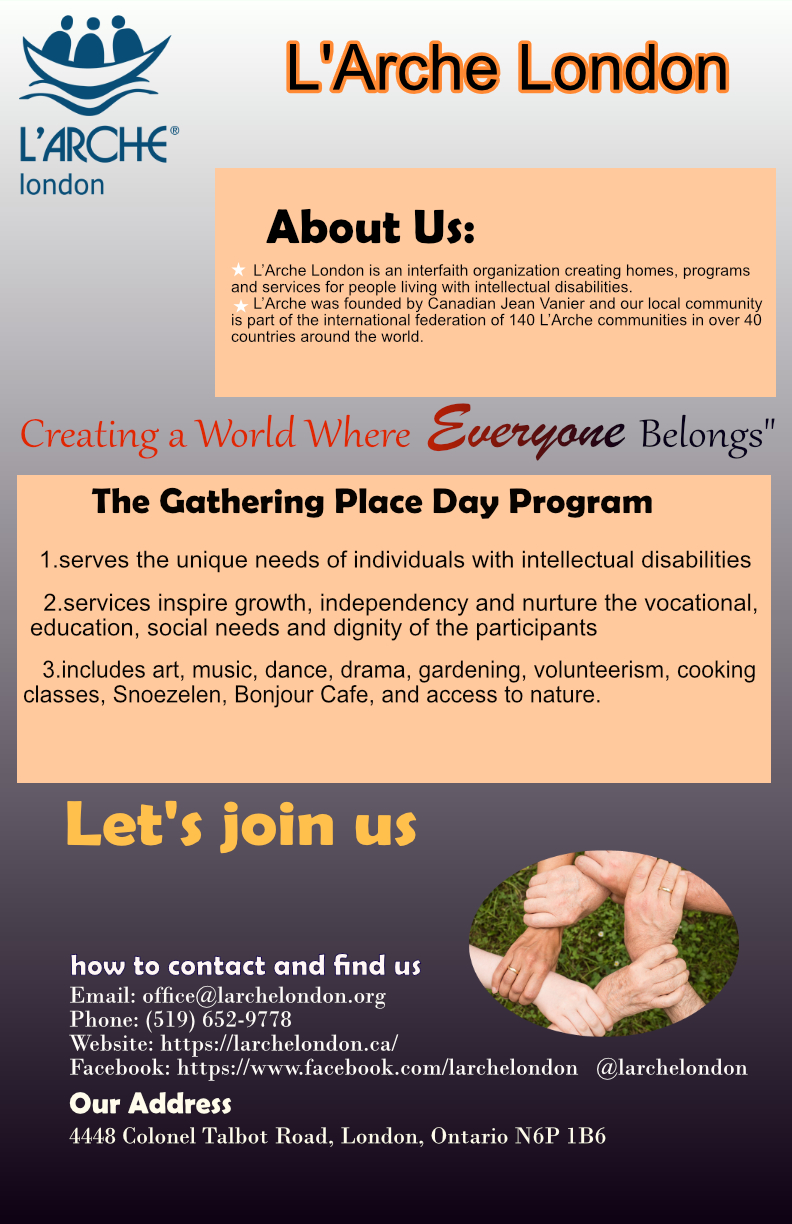 20/79
[Speaker Notes: yzha2748_poster.jpg]
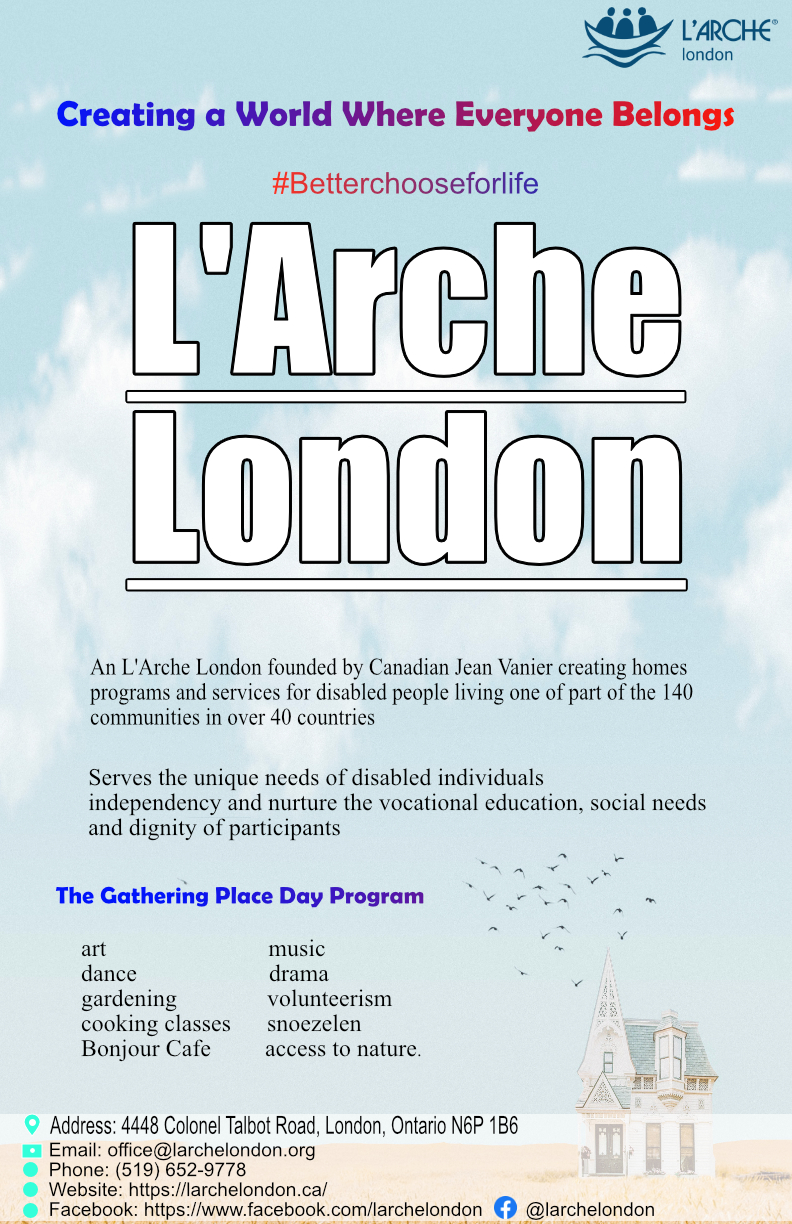 21/79
[Speaker Notes: yzha2494_poster.jpg]
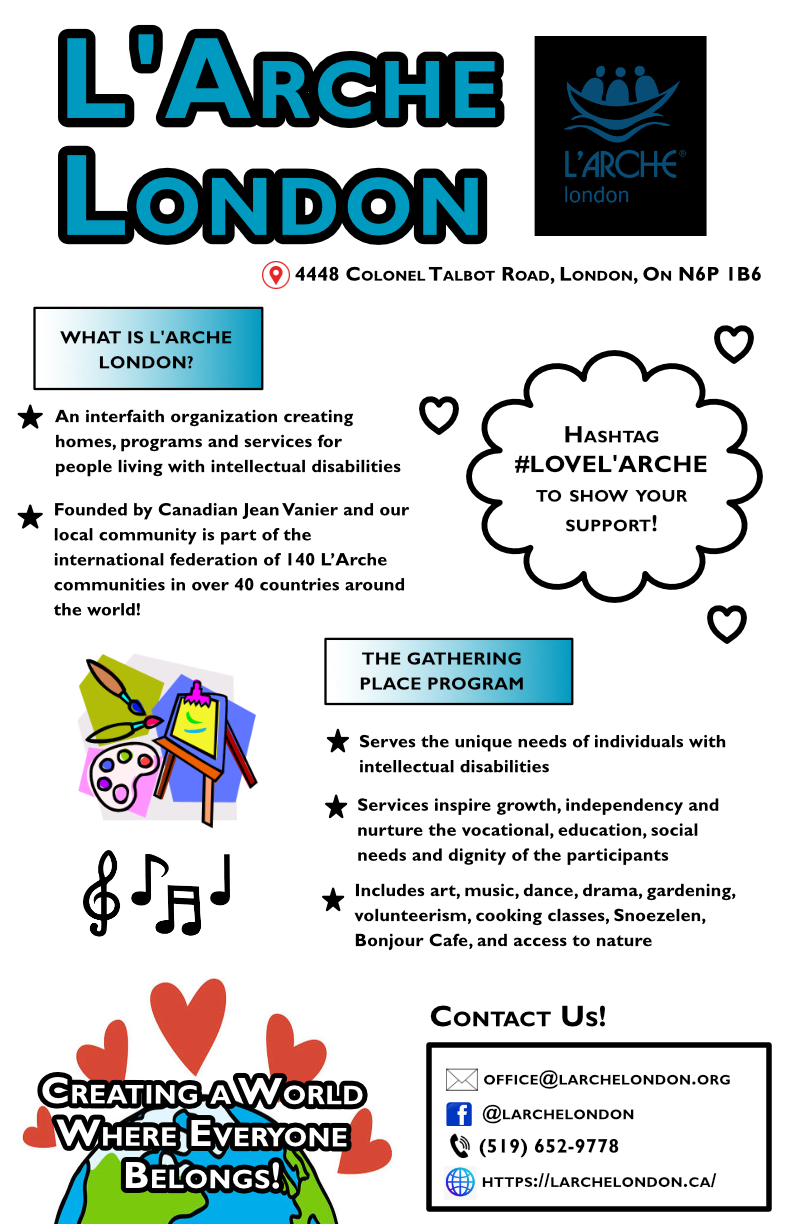 22/79
[Speaker Notes: yyousse3_poster.jpg]
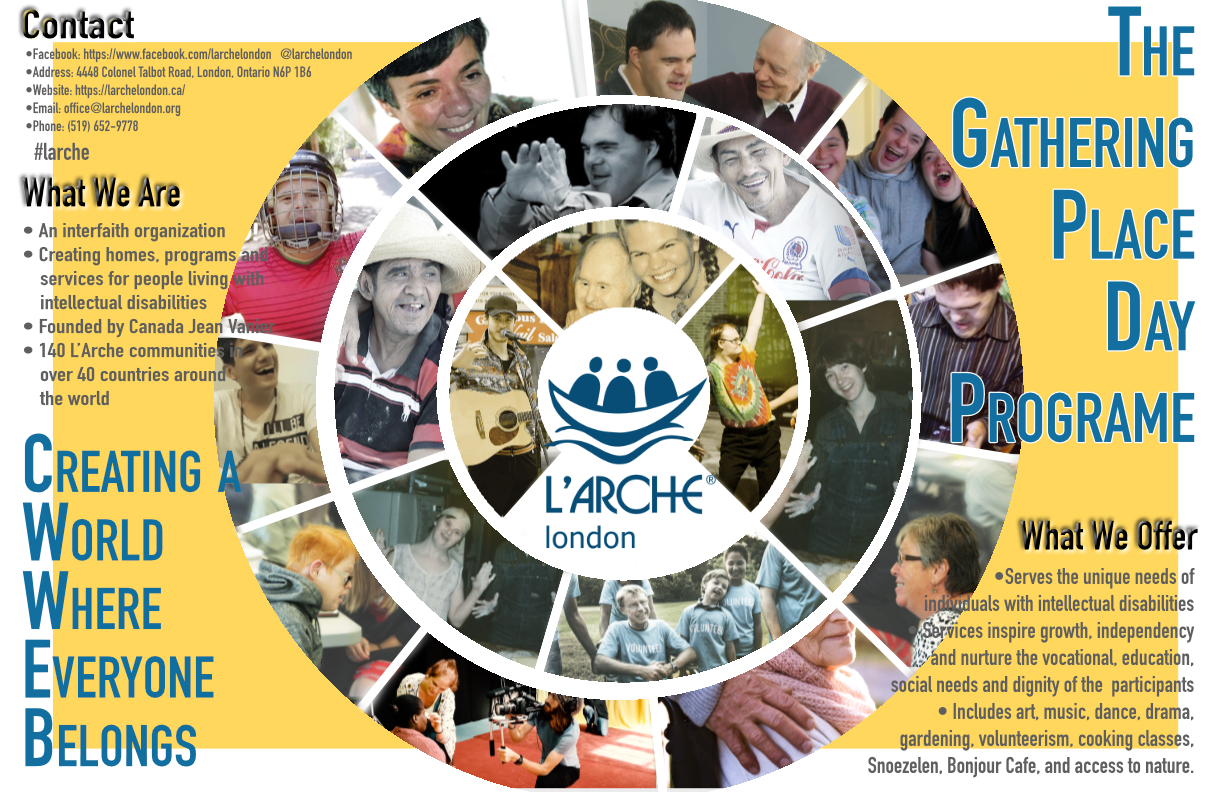 23/79
[Speaker Notes: yyin286_poster.jpg]
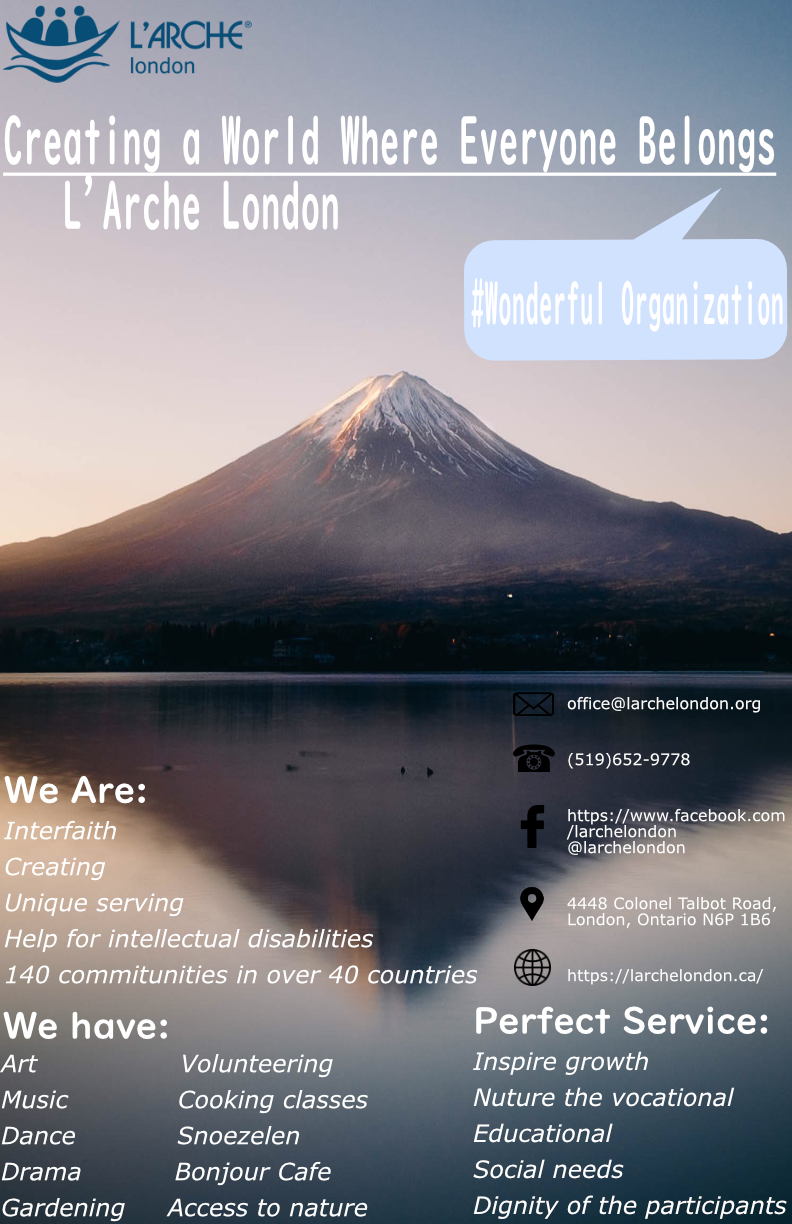 24/79
[Speaker Notes: yye232_poster.jpg]
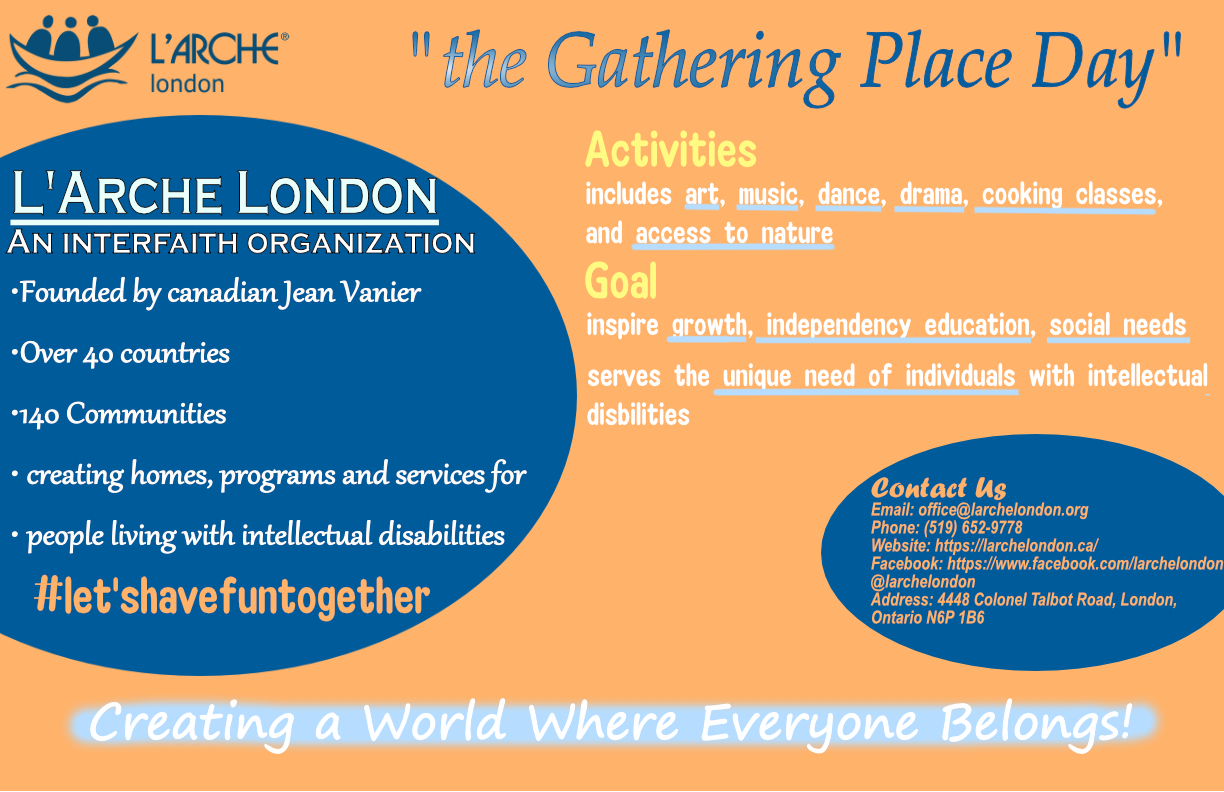 25/79
[Speaker Notes: yyan473_poster.jpg]
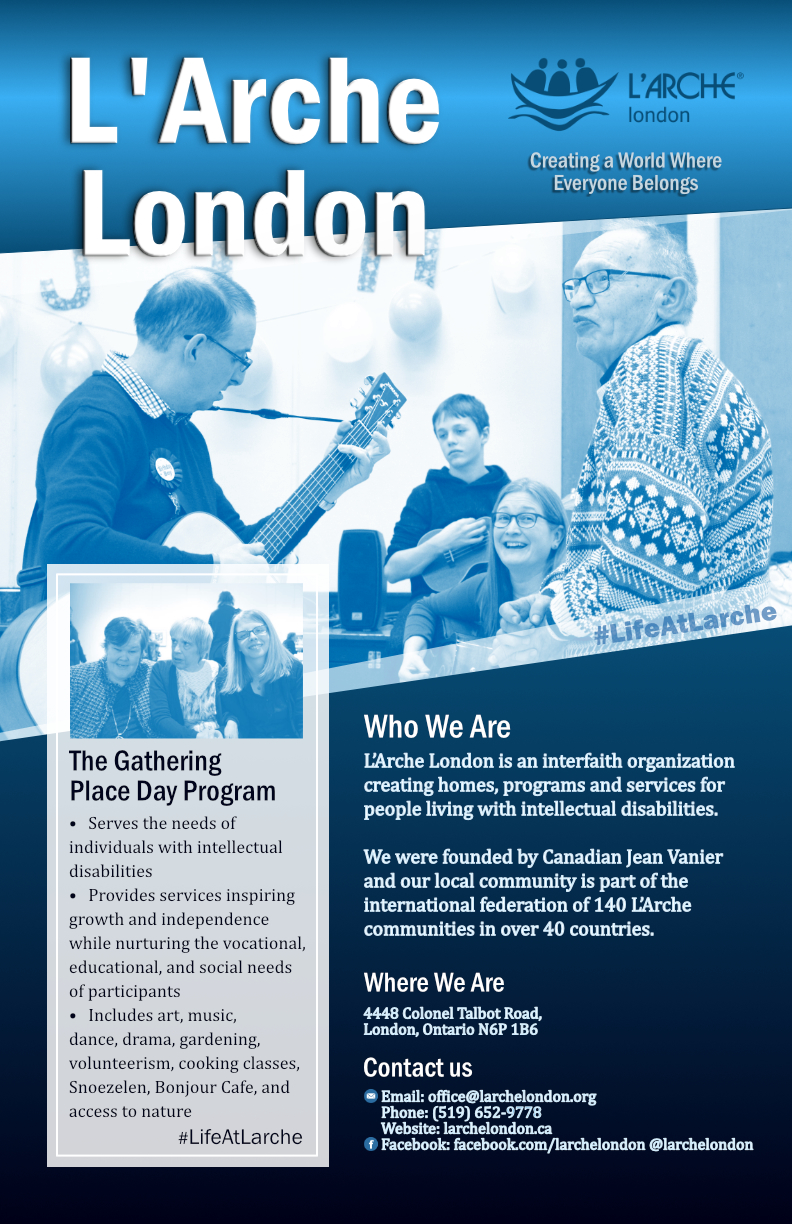 26/79
[Speaker Notes: xzhong55_poster.jpg]
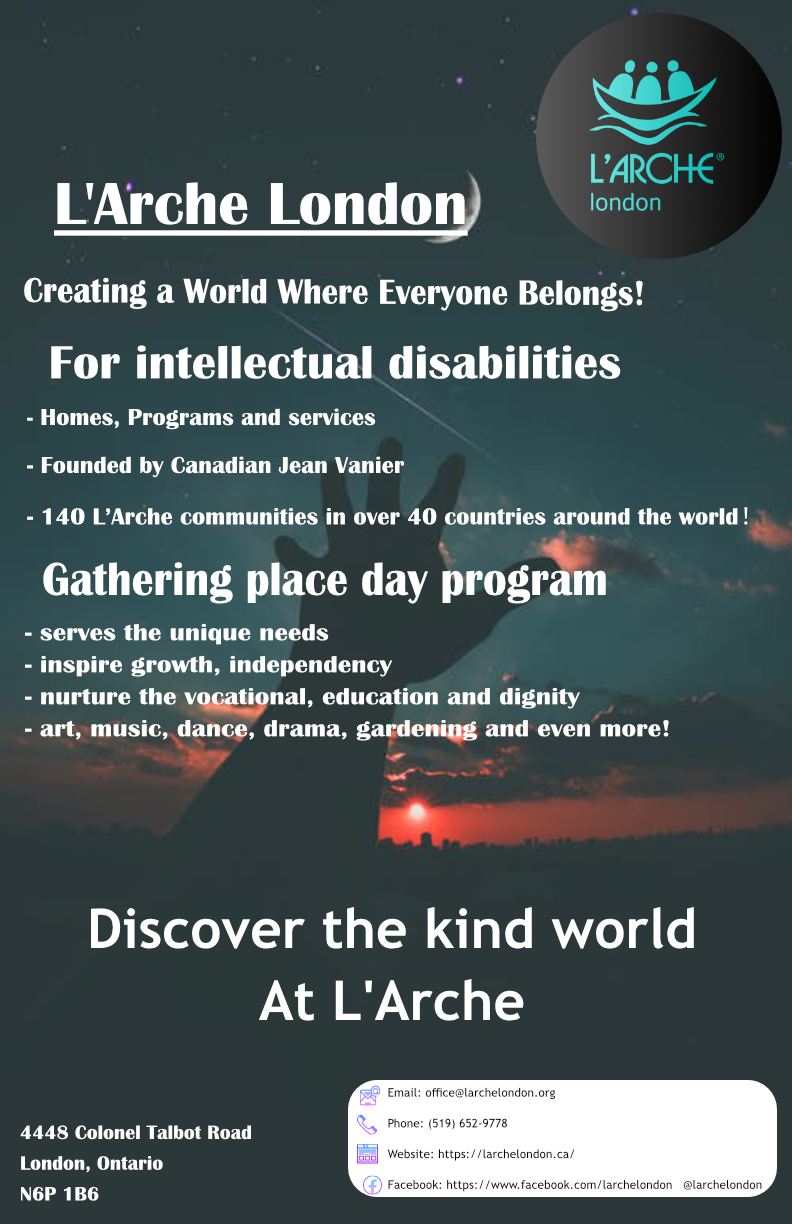 27/79
[Speaker Notes: xyu346_poster.jpg]
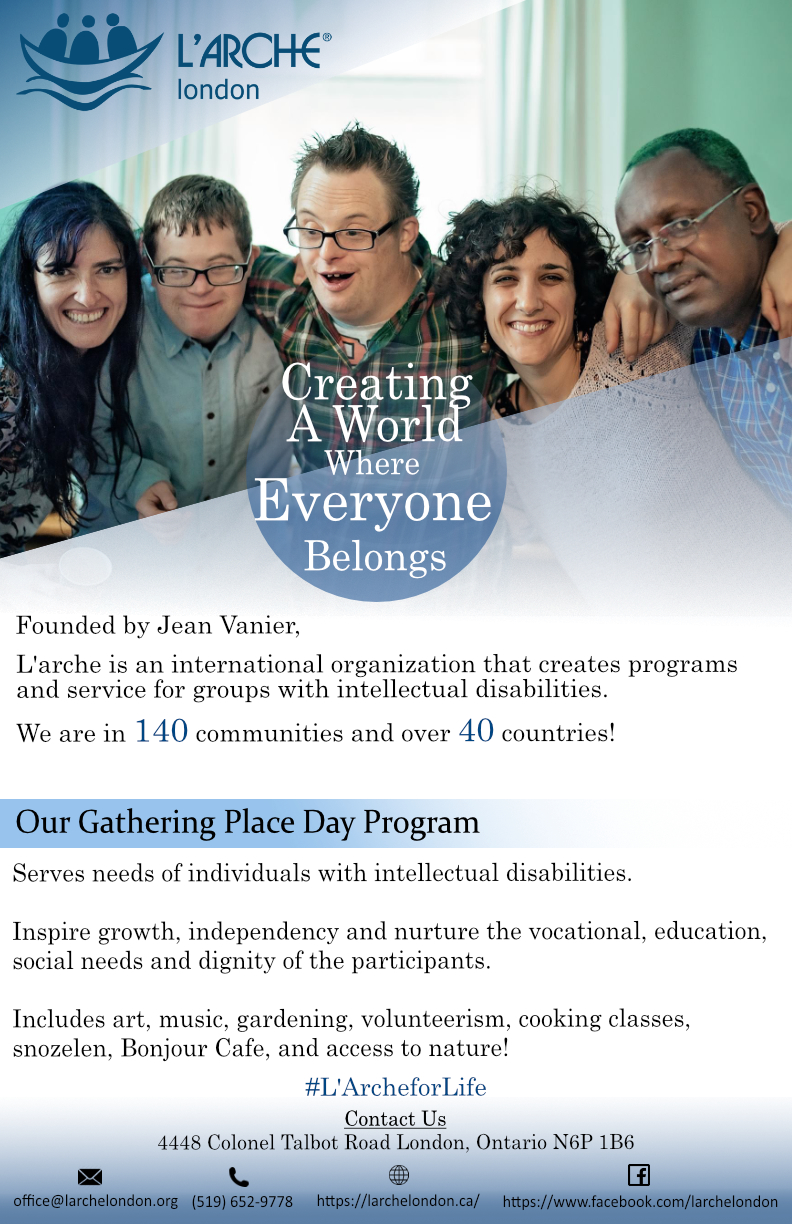 28/79
[Speaker Notes: wzhan564_poster.jpg]
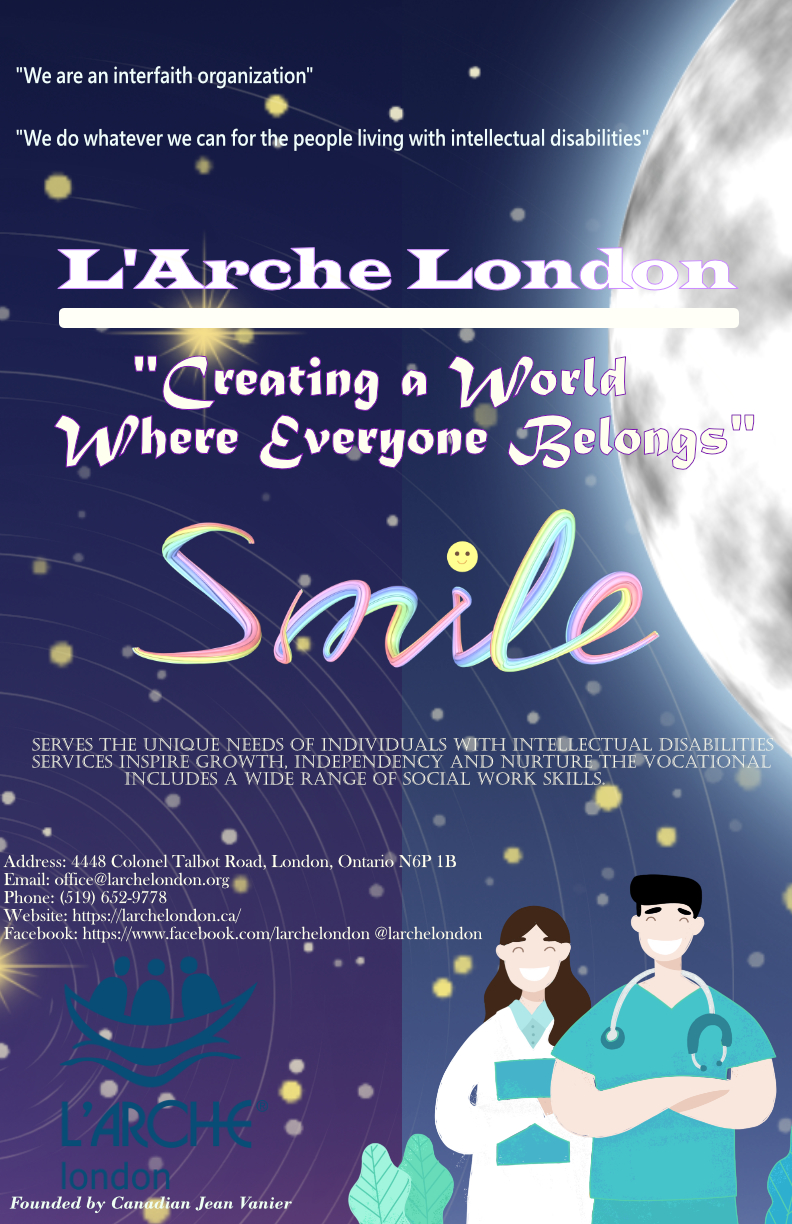 29/79
[Speaker Notes: wyu256_poster.jpg]
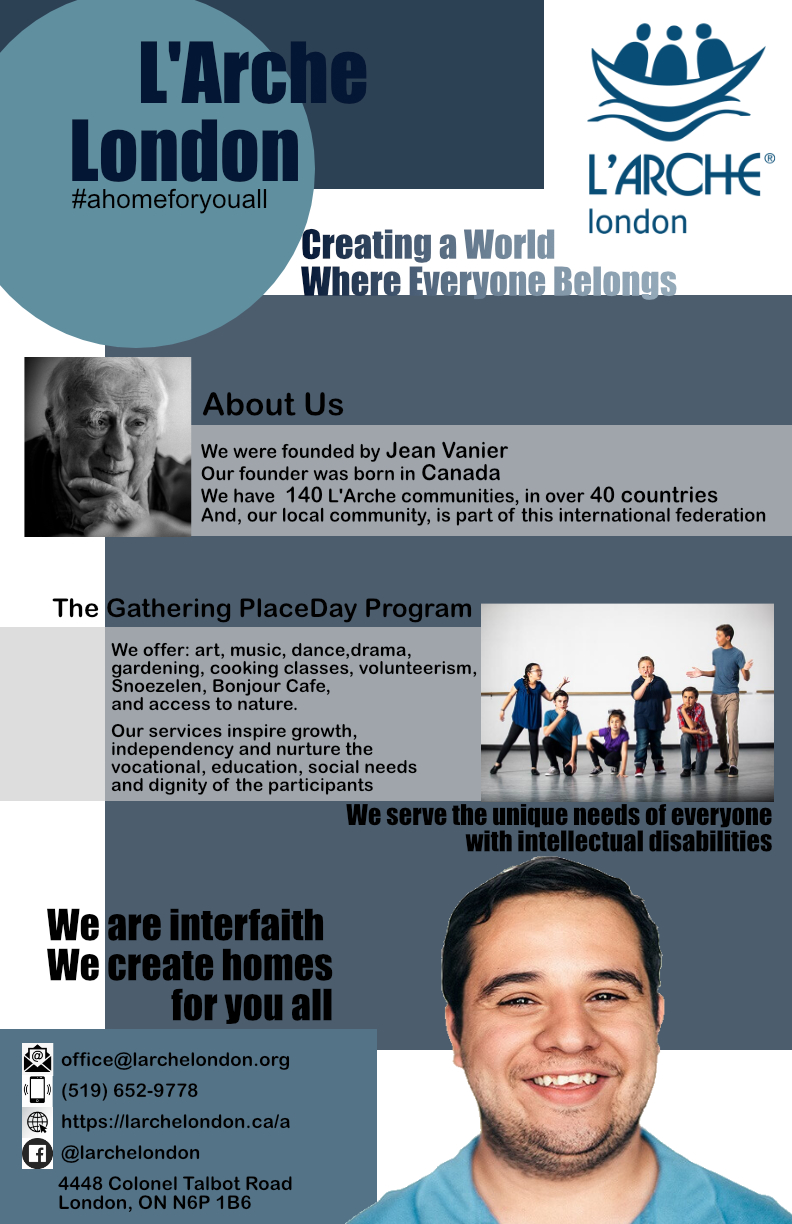 30/79
[Speaker Notes: tzhao222_poster.jpg]
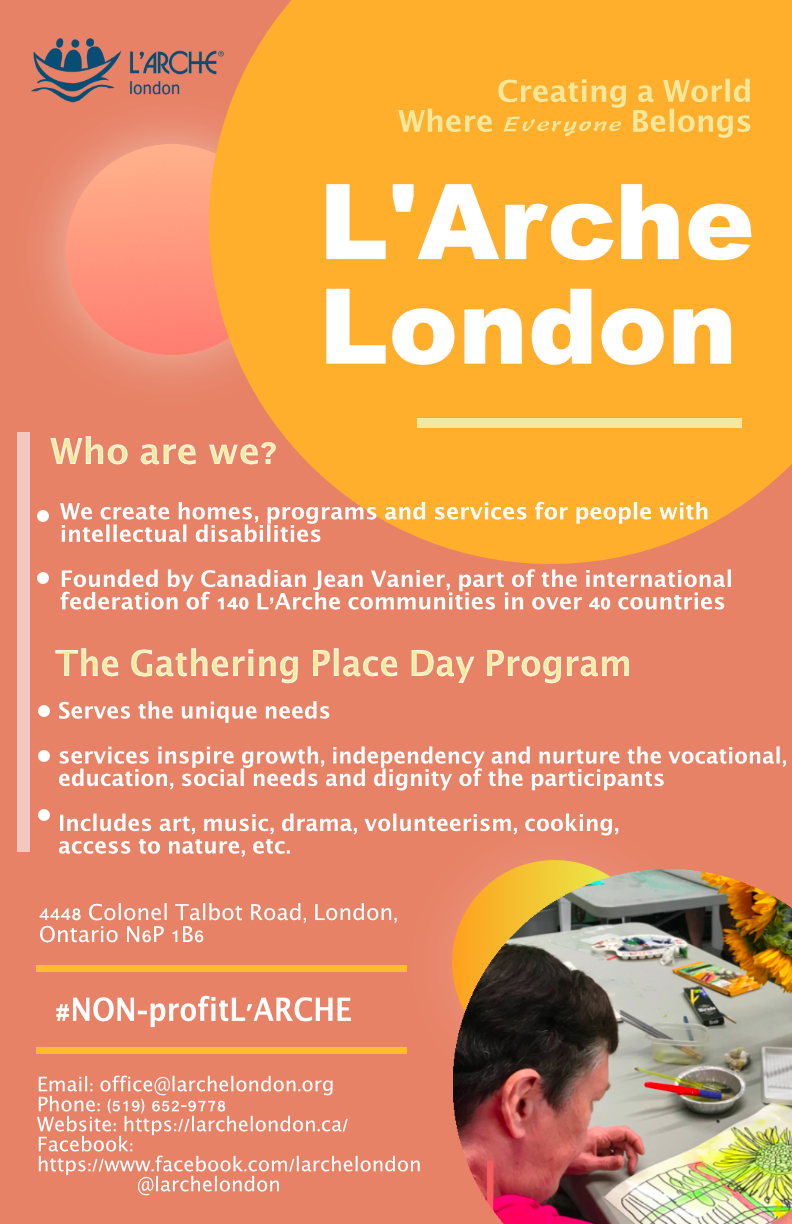 31/79
[Speaker Notes: tzhan463_poster.jpg]
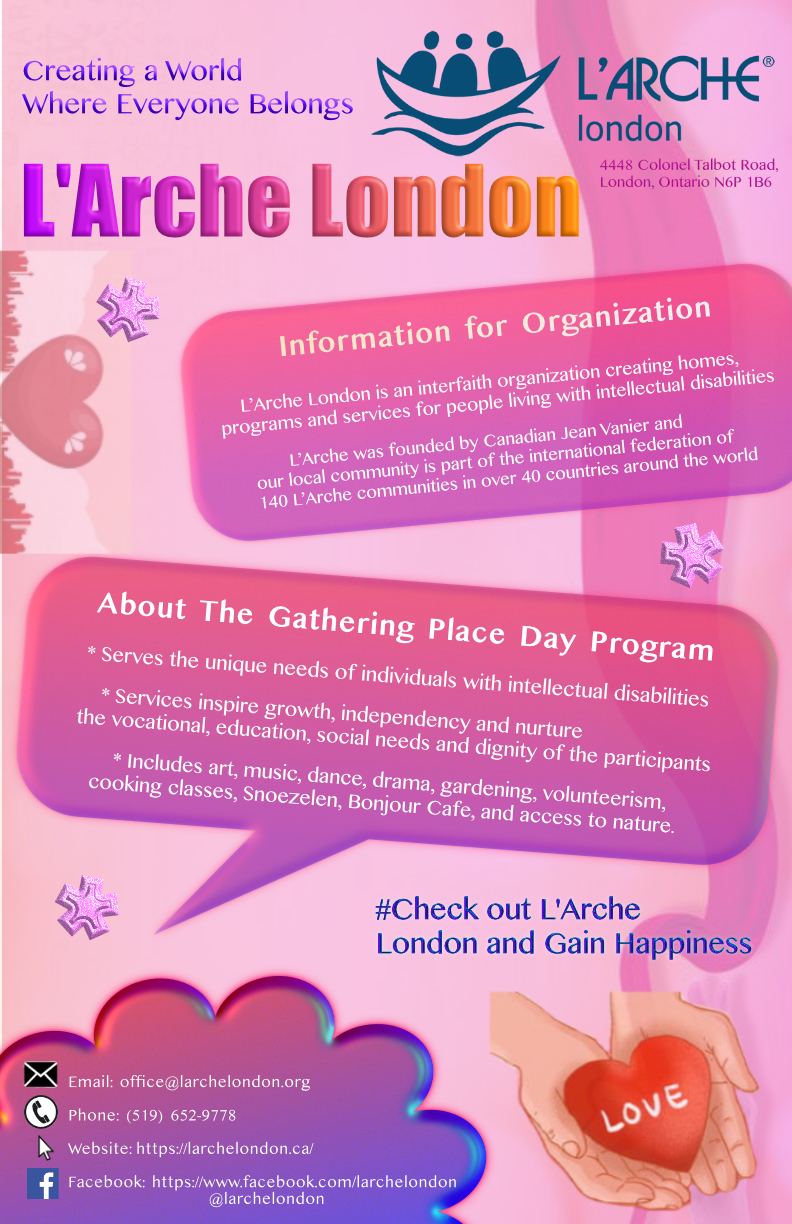 32/79
[Speaker Notes: tzhan382_poster.jpg]
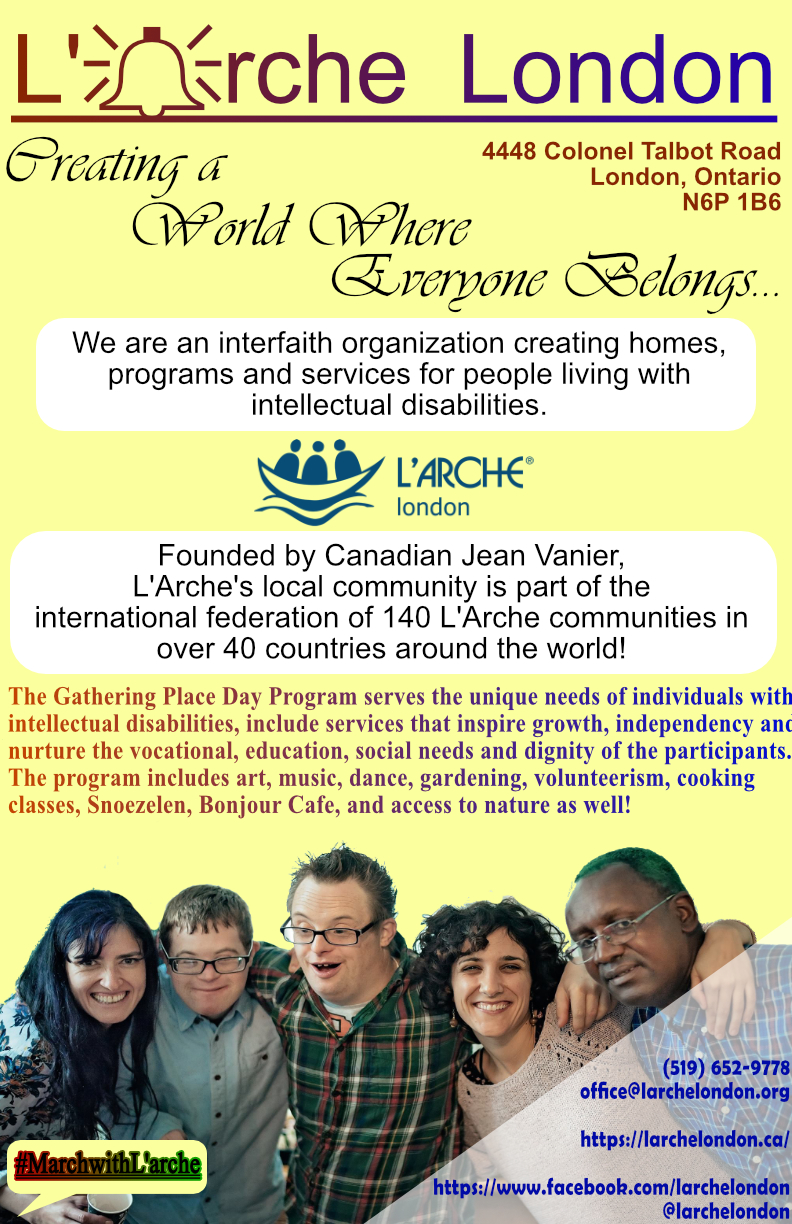 33/79
[Speaker Notes: szidany_poster.jpg]
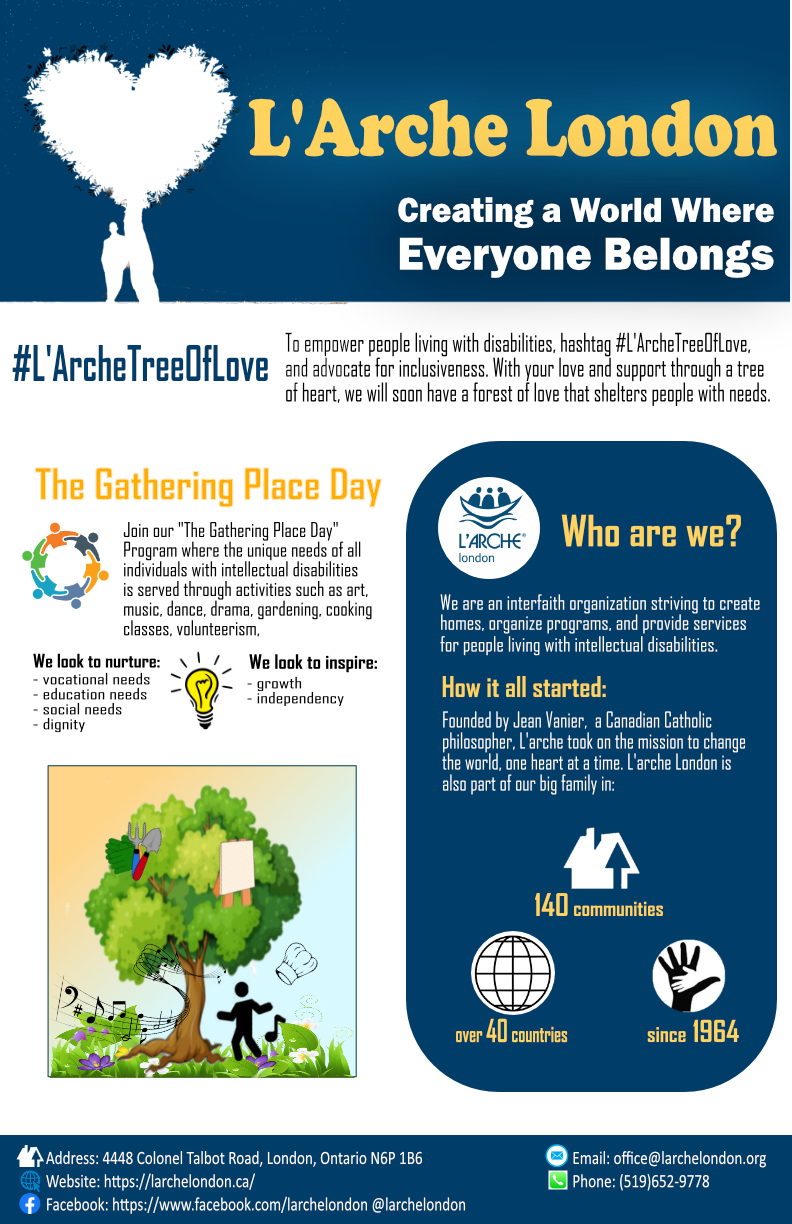 34/79
[Speaker Notes: szhen47_poster.jpg]
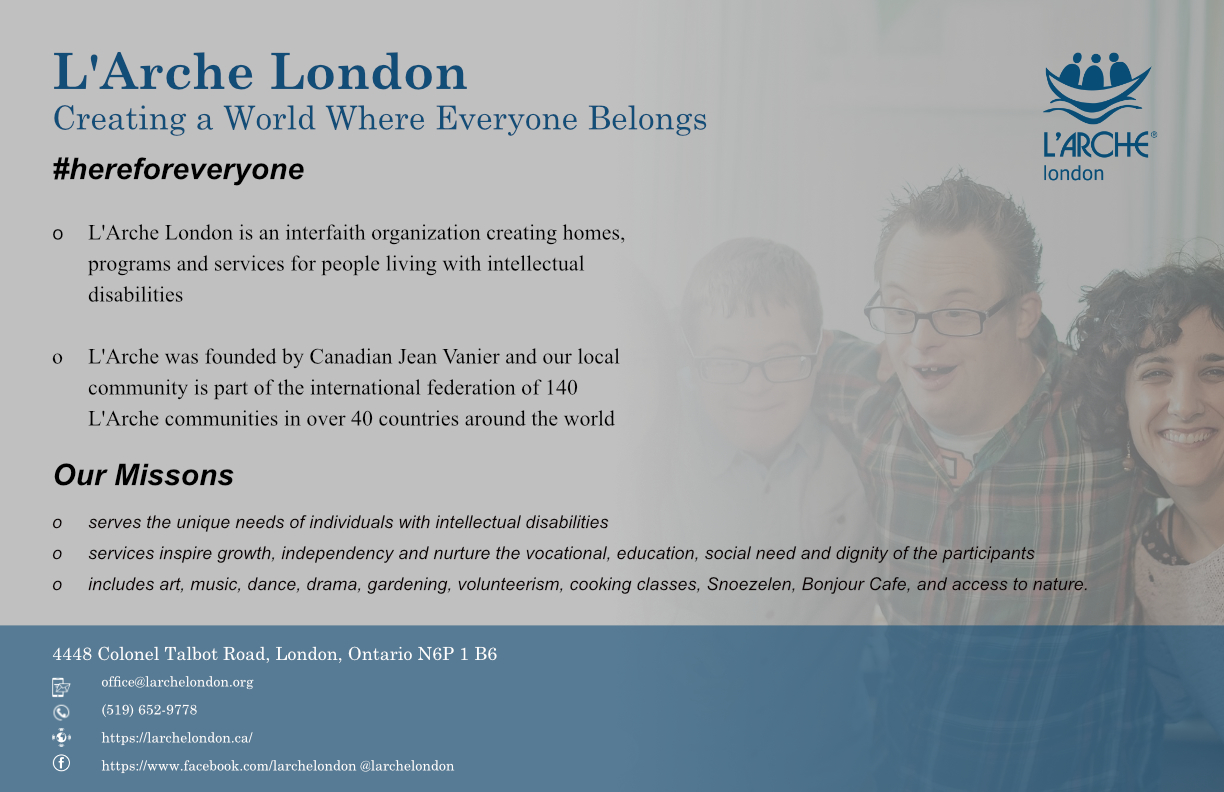 35/79
[Speaker Notes: szhan896_poster.jpg]
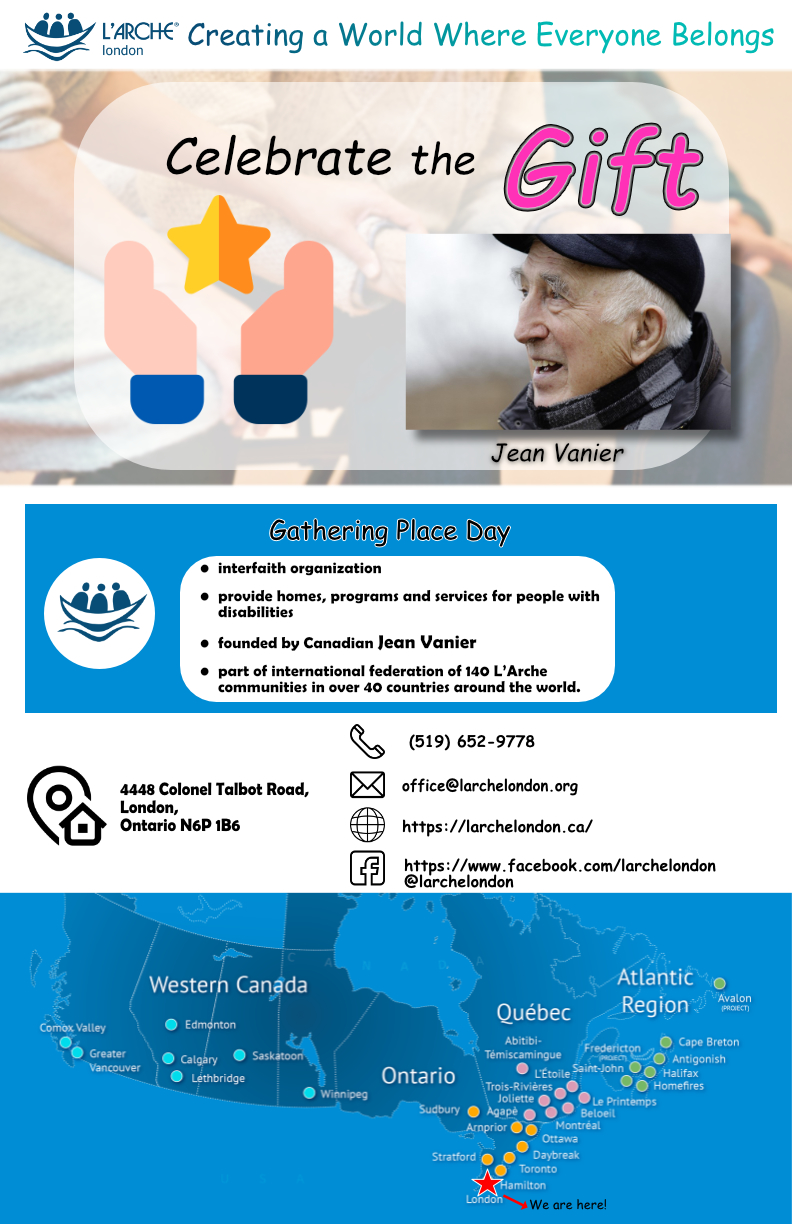 36/79
[Speaker Notes: szhan872_poster.jpg]
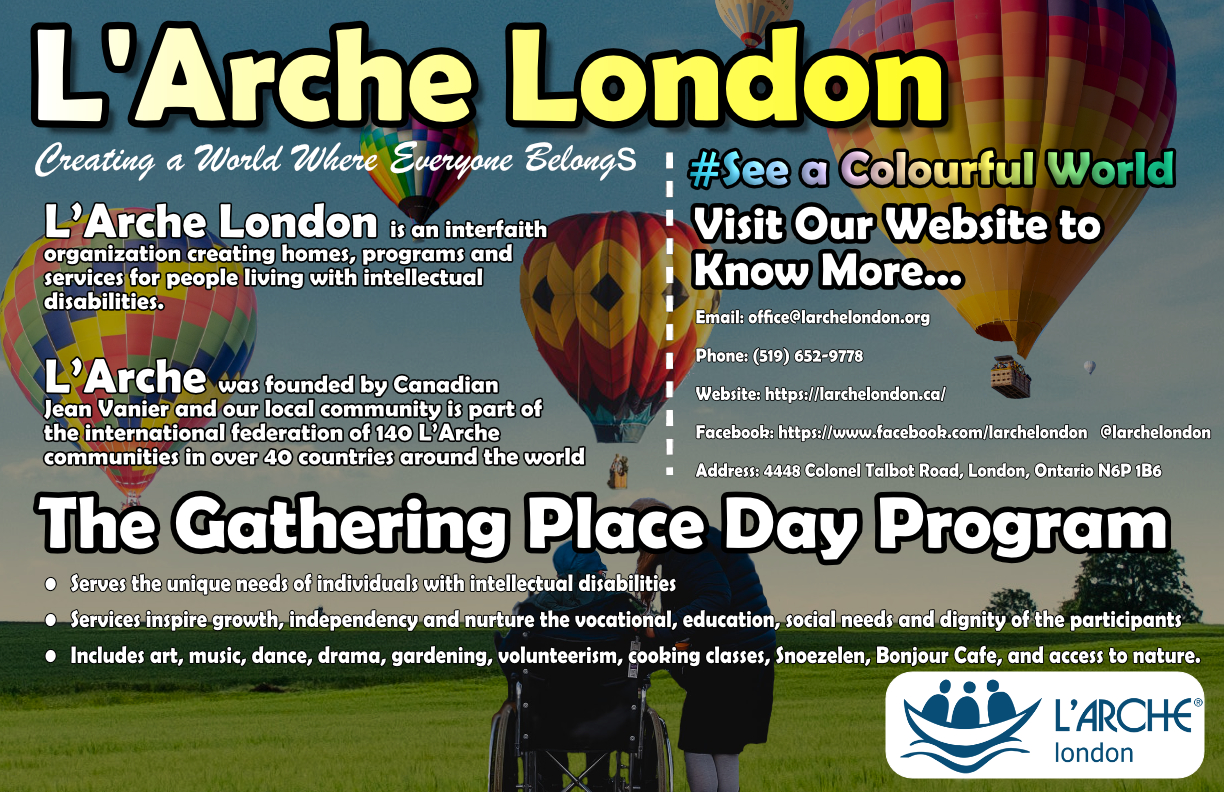 37/79
[Speaker Notes: syang575_poster.jpg]
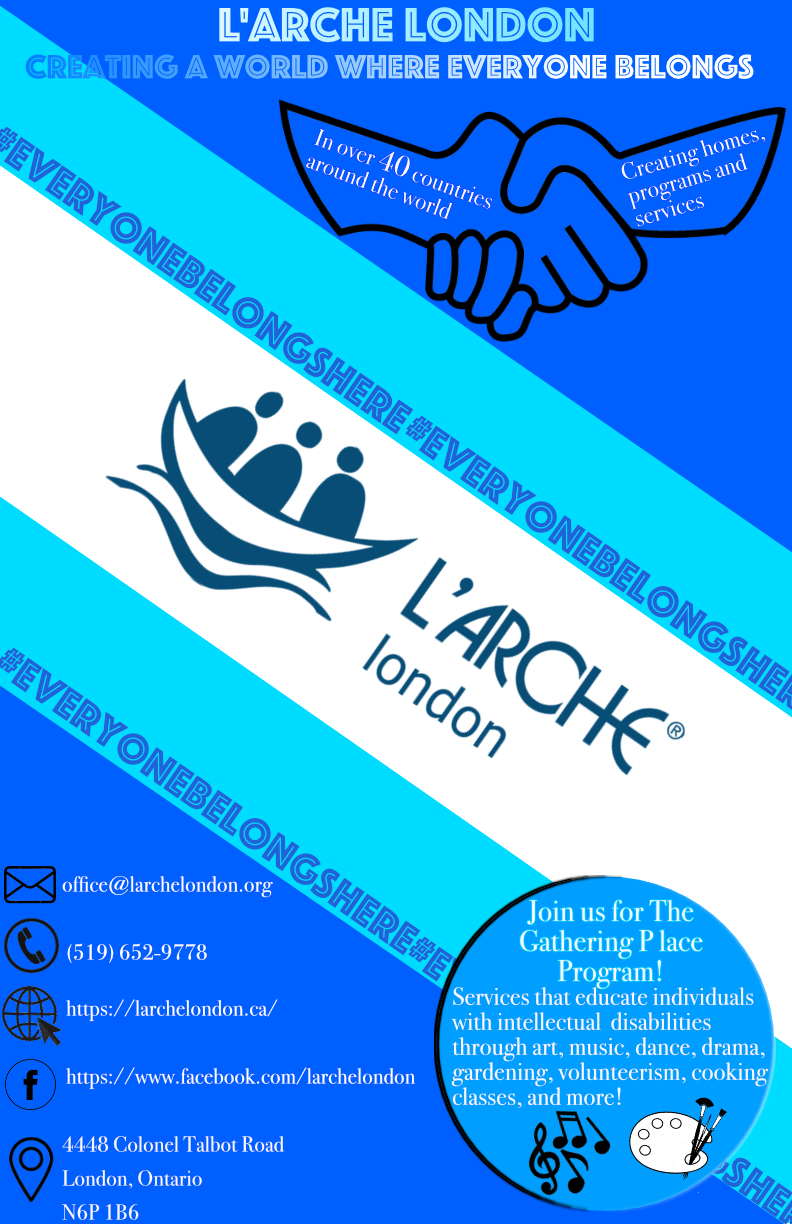 38/79
[Speaker Notes: rzuker_poster.jpg]
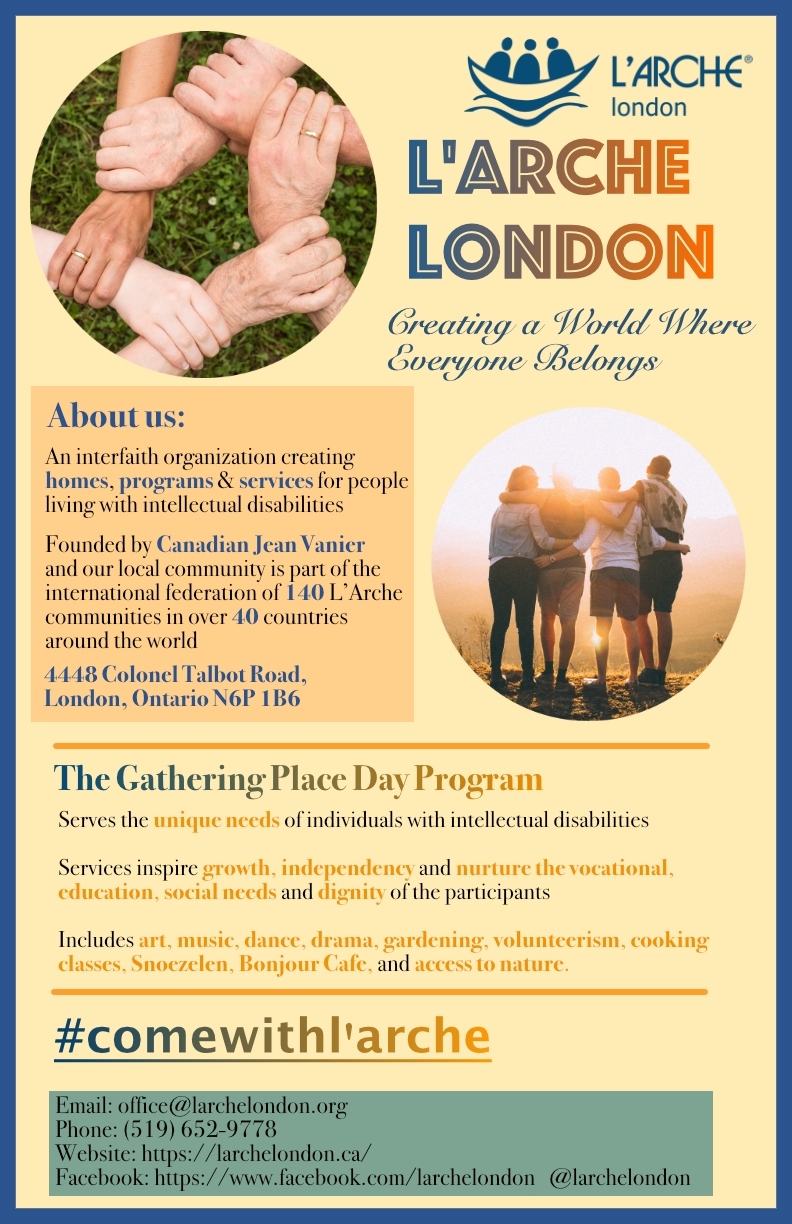 39/79
[Speaker Notes: rzhan326_poster.jpg]
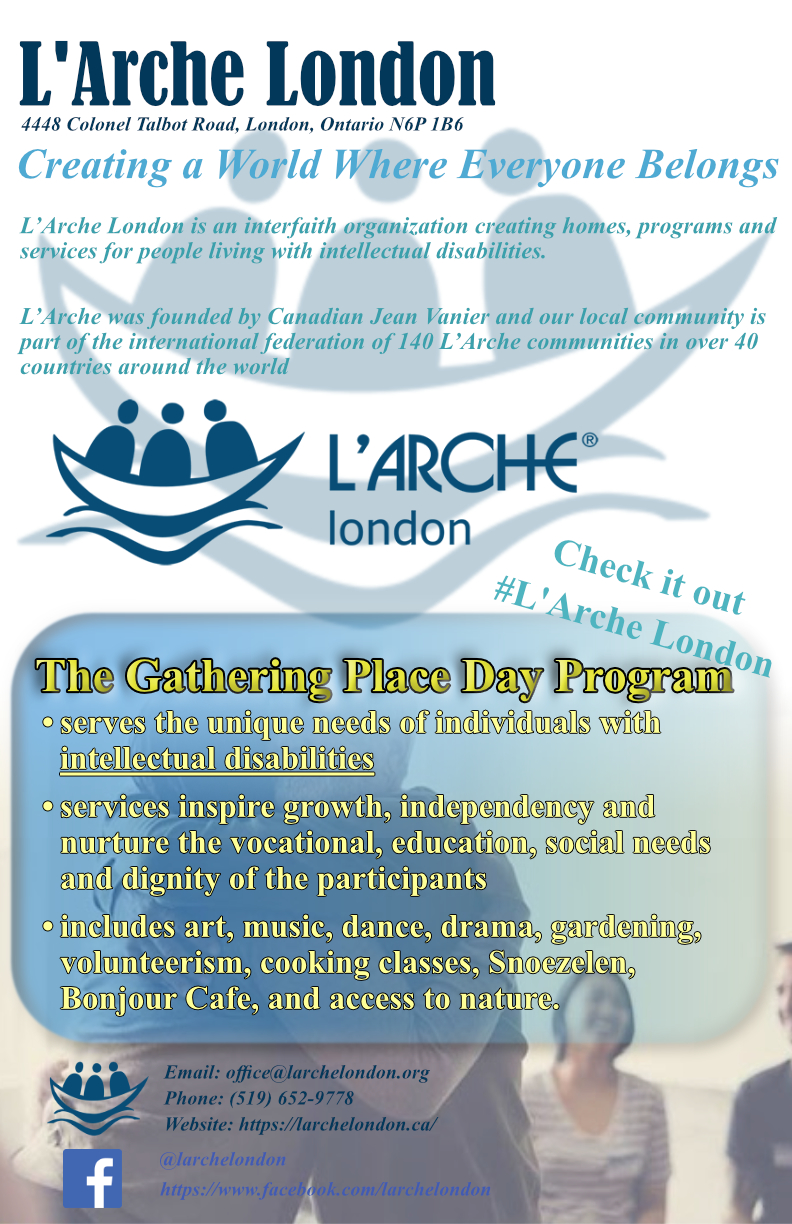 40/79
[Speaker Notes: qzhao262_poster.jpg]
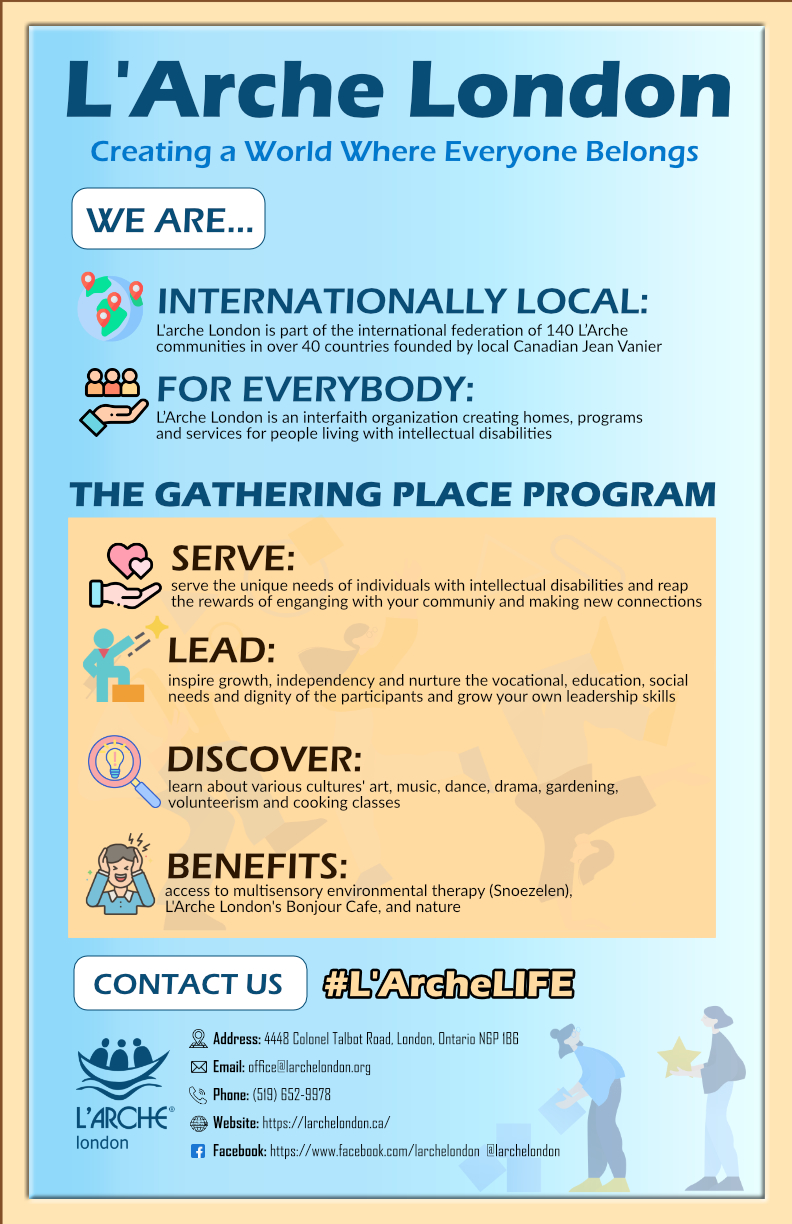 41/79
[Speaker Notes: ozhou3_poster.jpg]
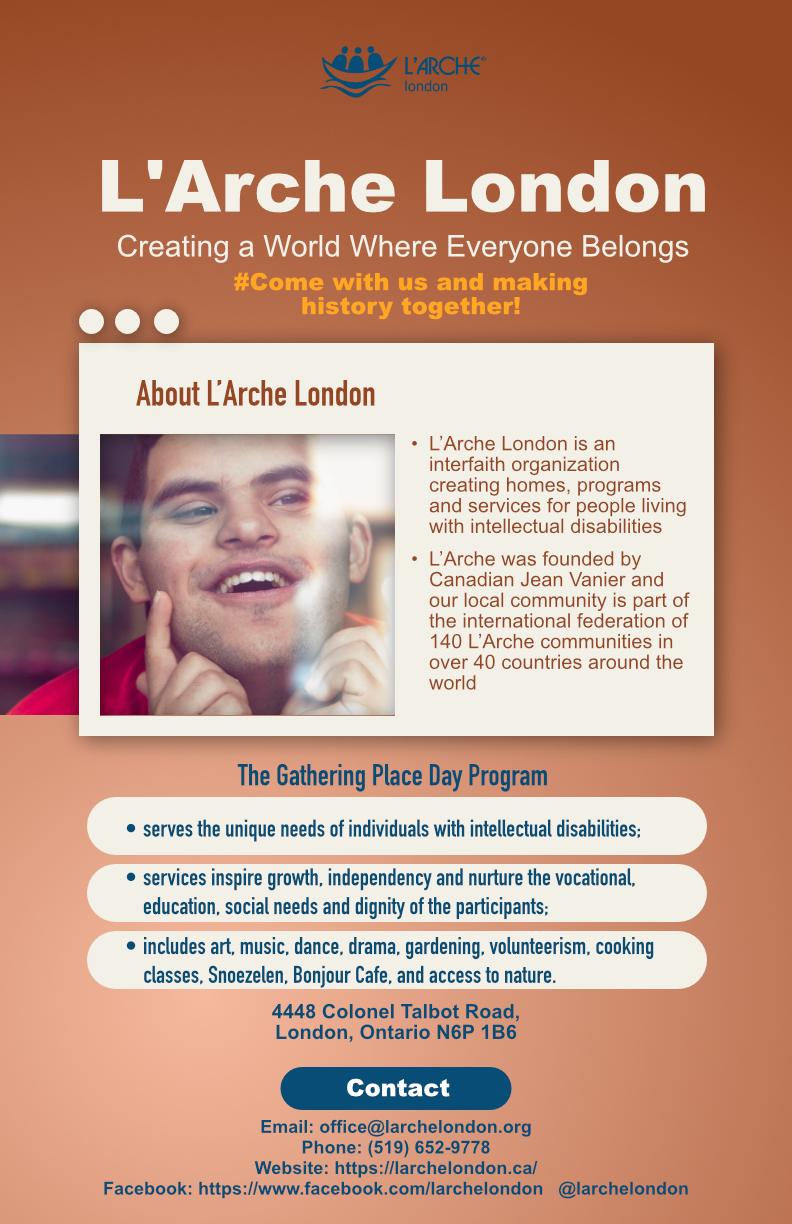 42/79
[Speaker Notes: nzhan56_poster.jpg]
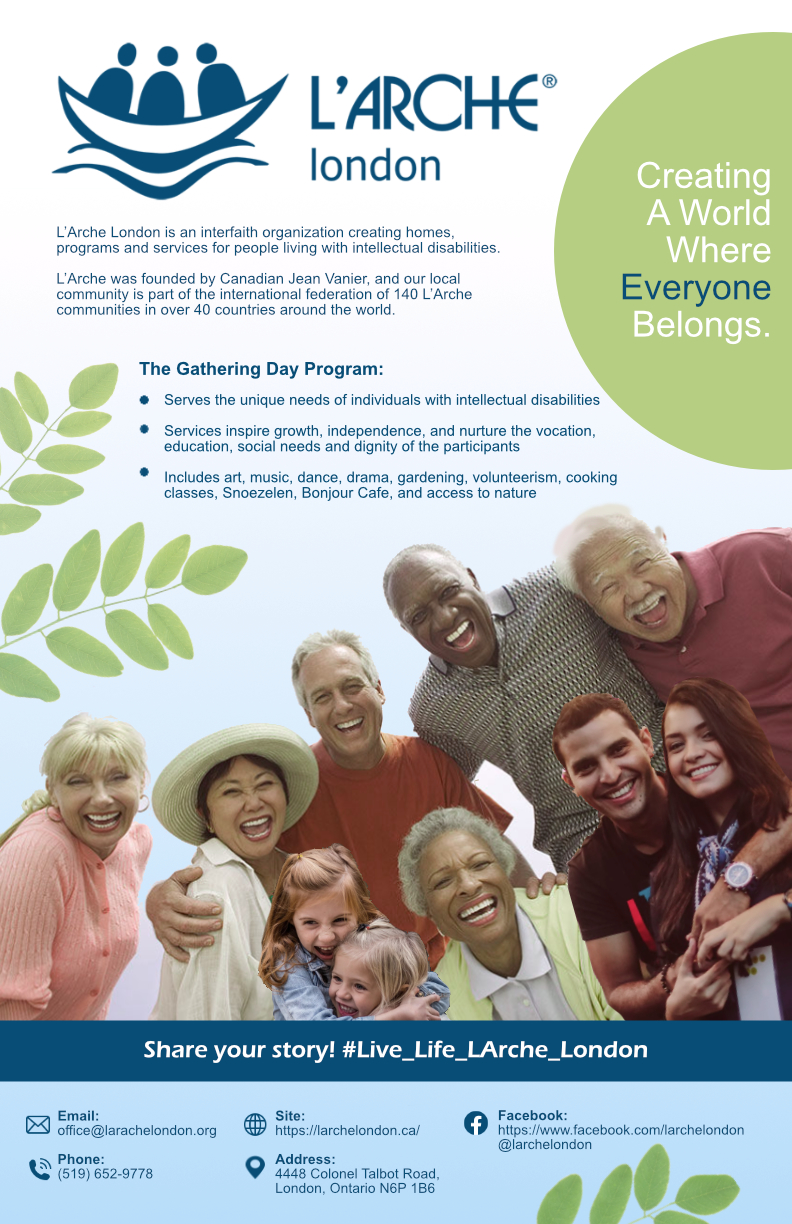 43/79
[Speaker Notes: mzhan526_poster.jpg]
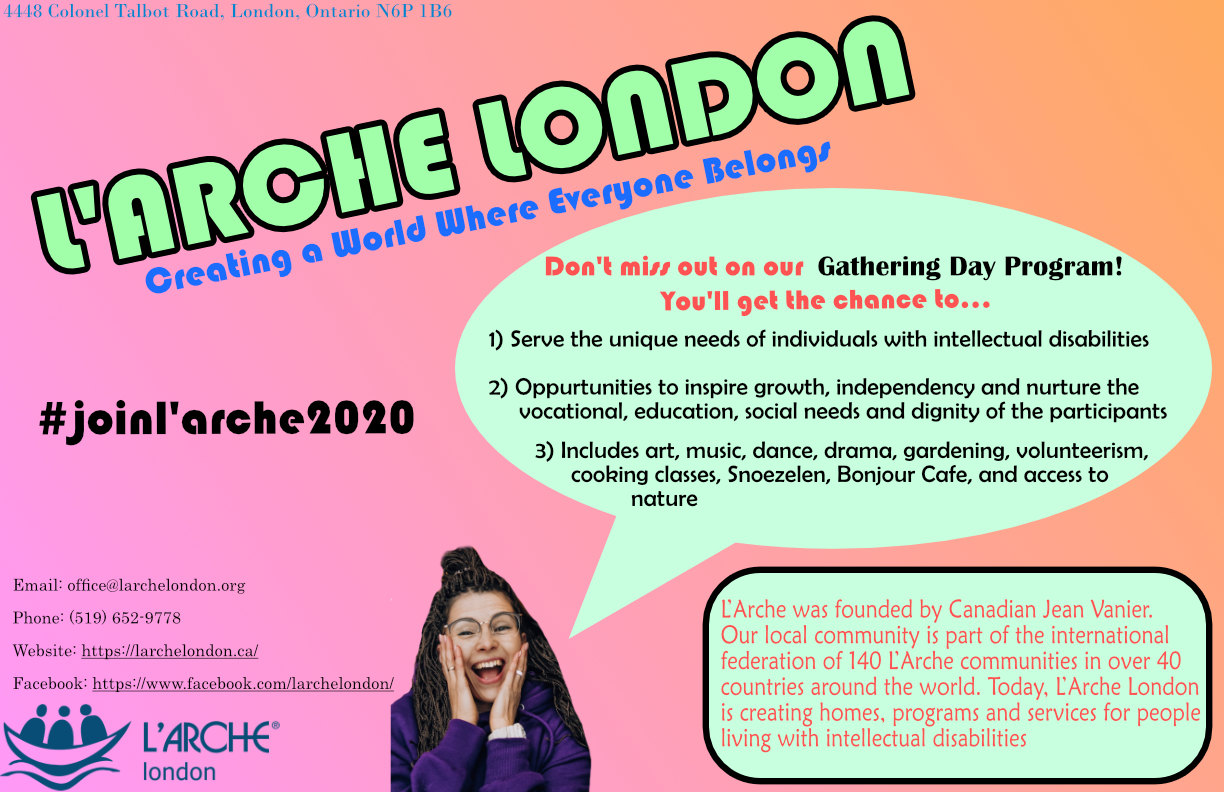 44/79
[Speaker Notes: myuan65_poster.jpg]
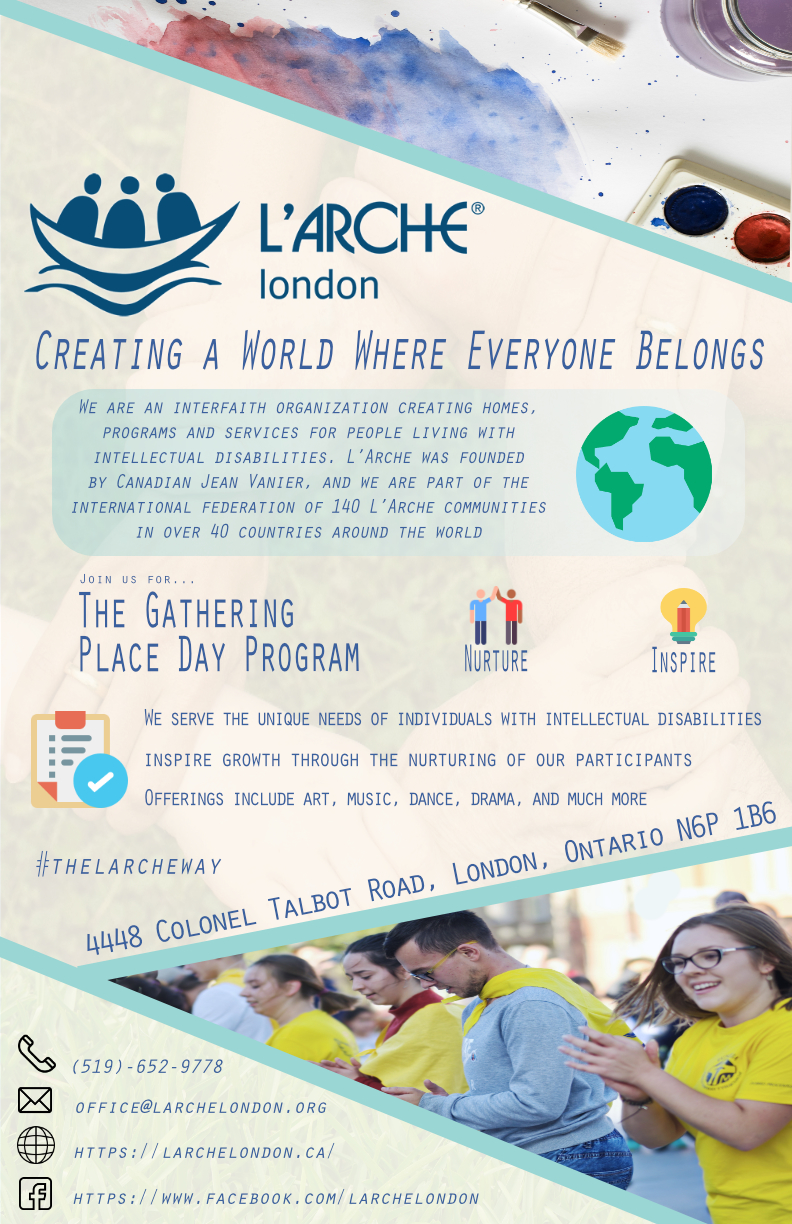 45/79
[Speaker Notes: myee29_poster.jpg]
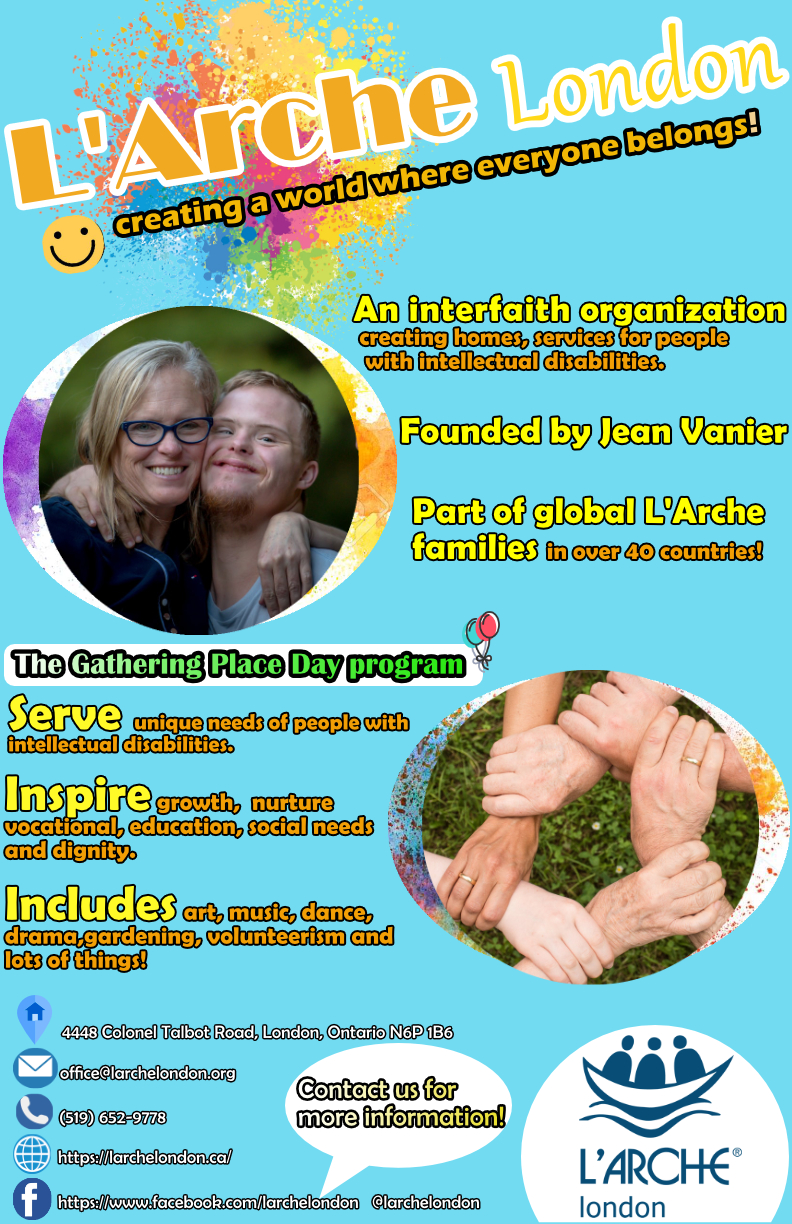 46/79
[Speaker Notes: lzou46_poster.jpg]
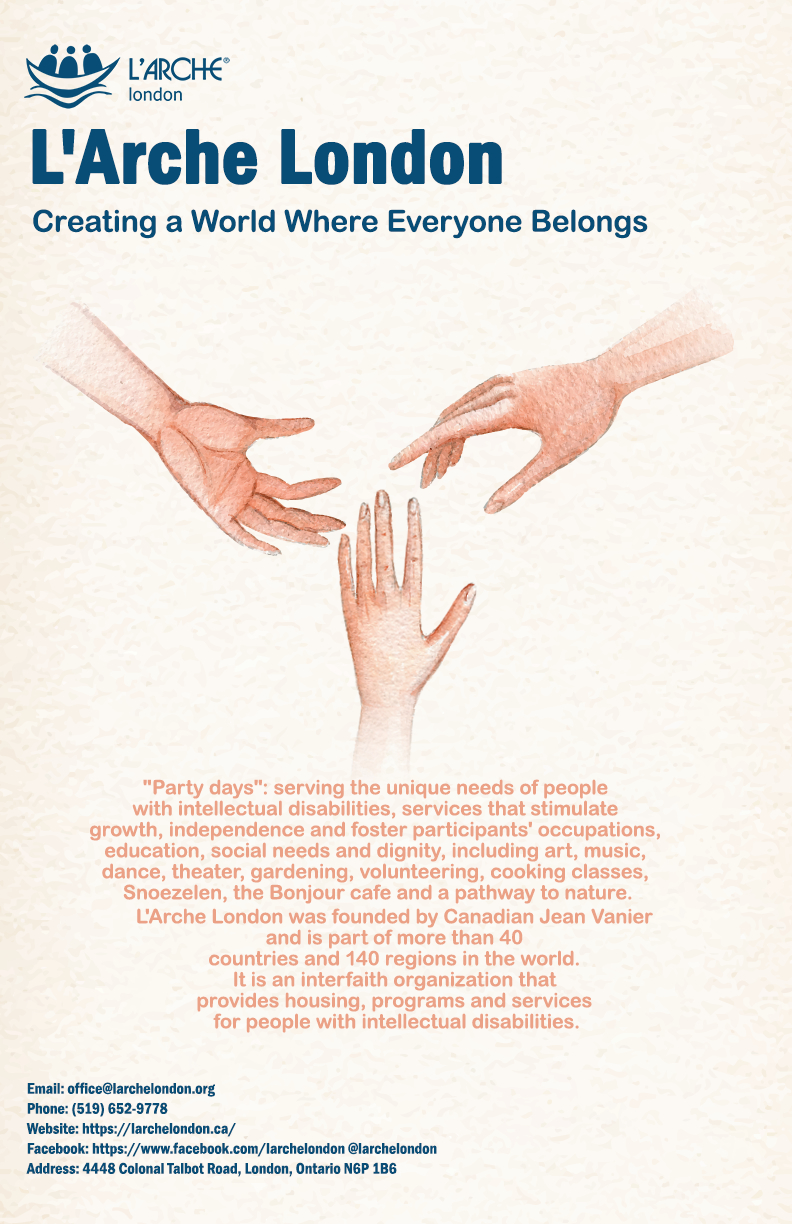 47/79
[Speaker Notes: lzhenban_poster.jpg]
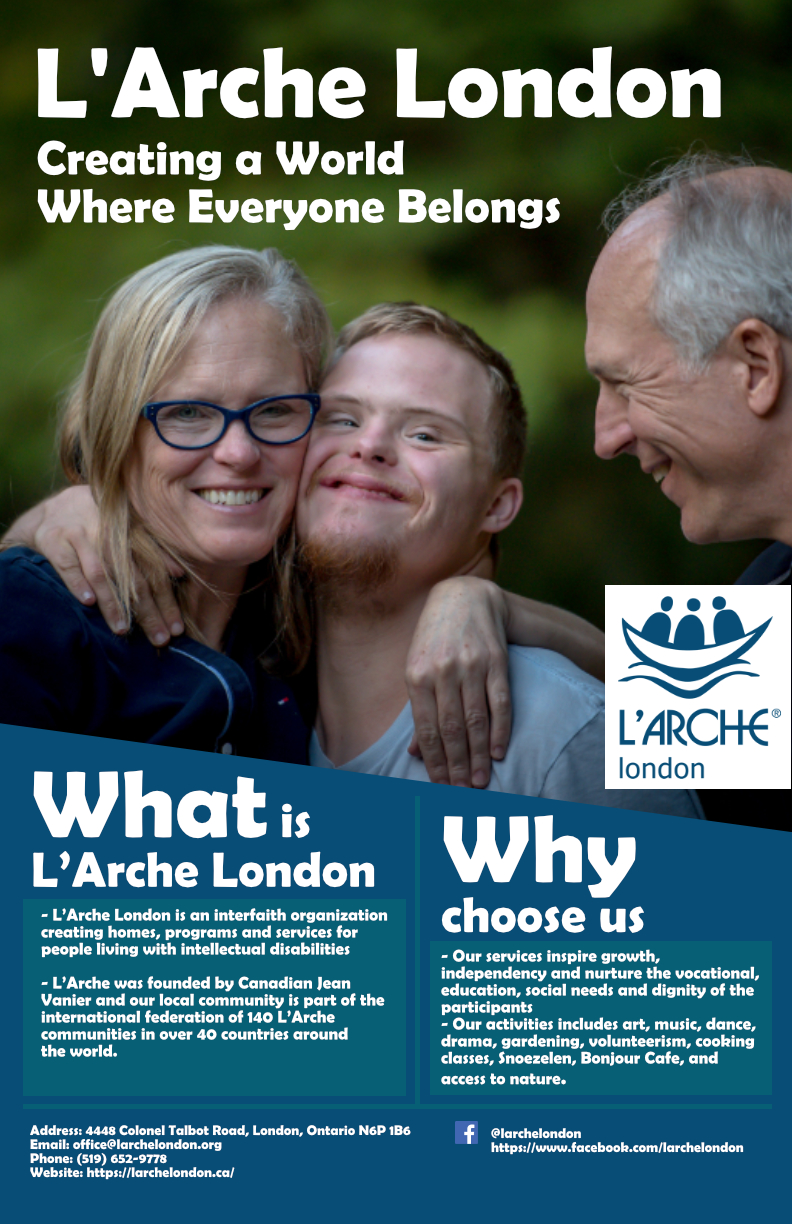 48/79
[Speaker Notes: lzhen43_poster.jpg]
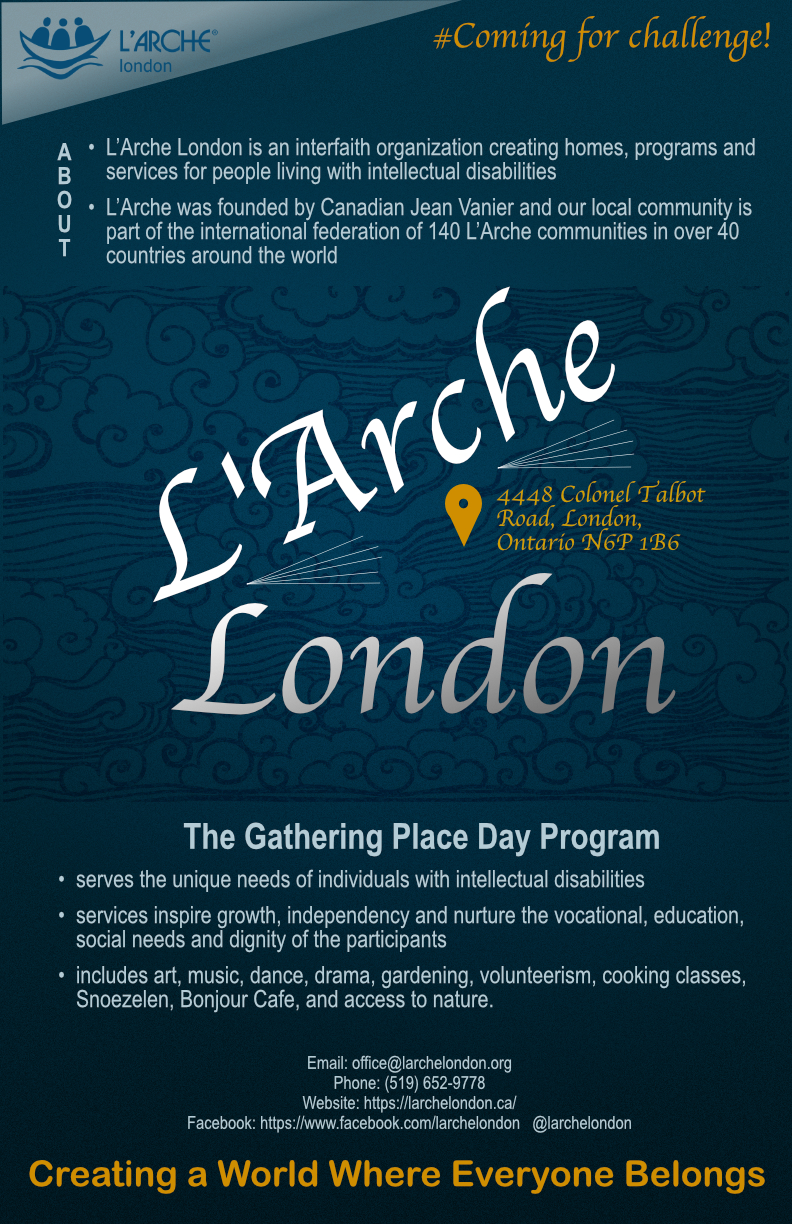 49/79
[Speaker Notes: lzhao282_poster.jpg]
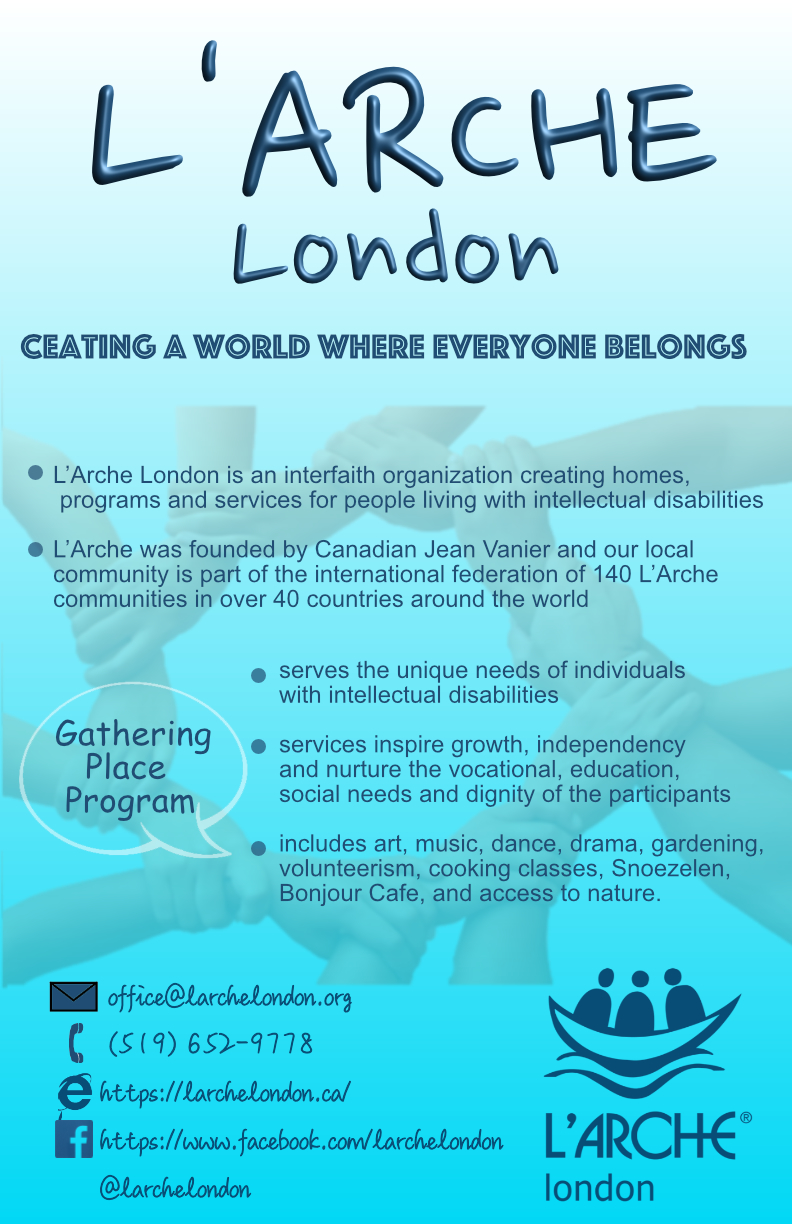 50/79
[Speaker Notes: lzhan833_poster.jpg]
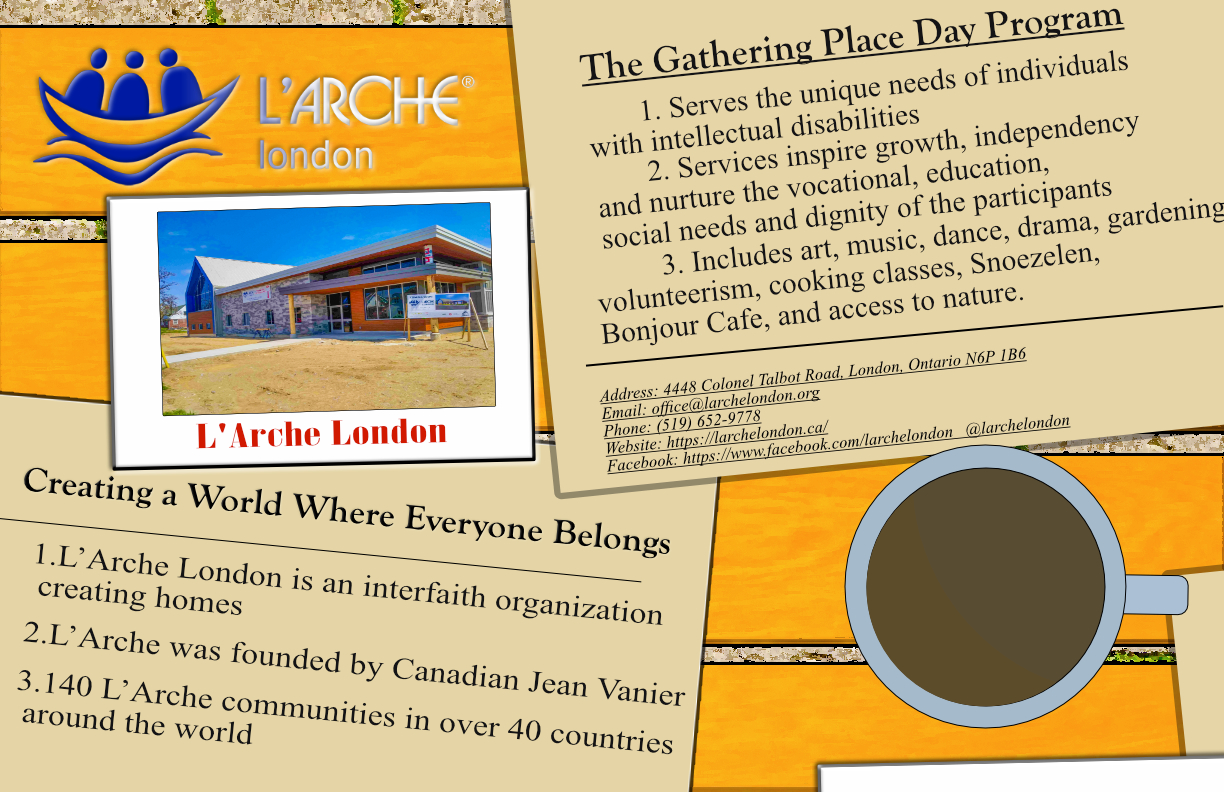 51/79
[Speaker Notes: lzhan646_poster.jpg]
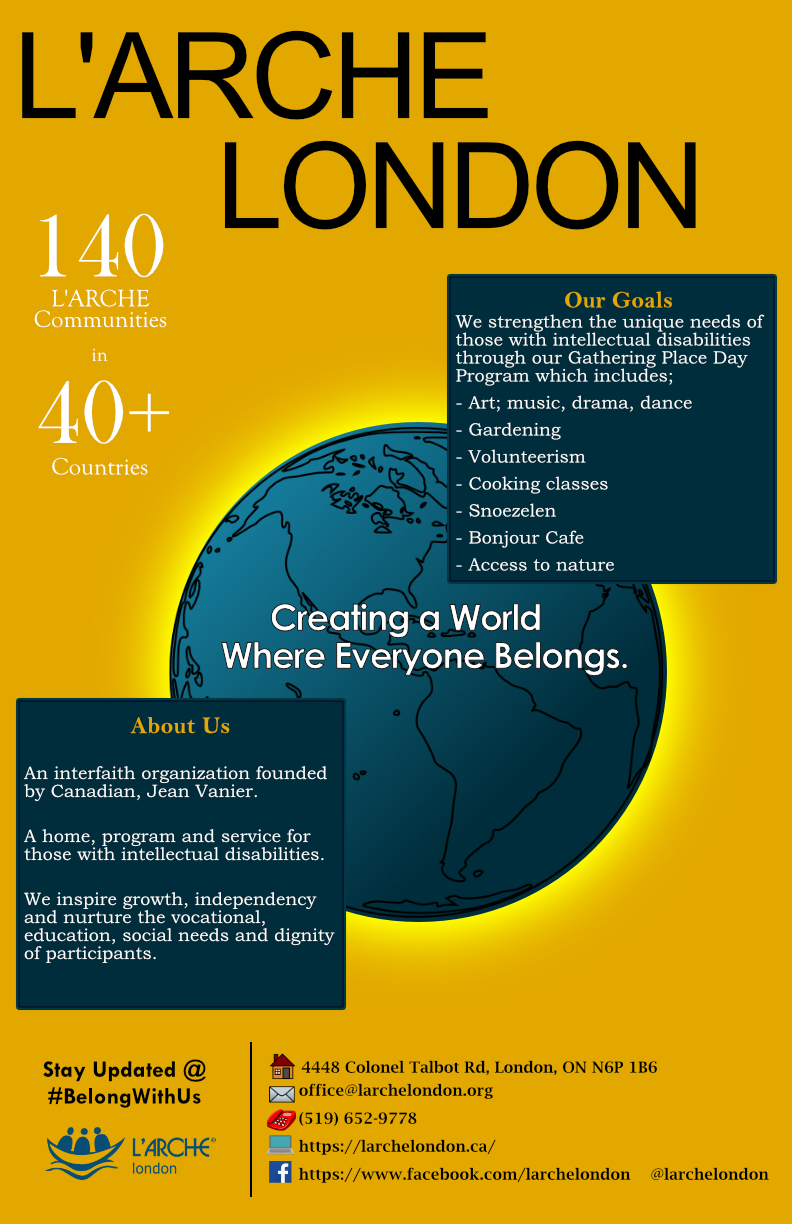 52/79
[Speaker Notes: lyap6_poster.jpg]
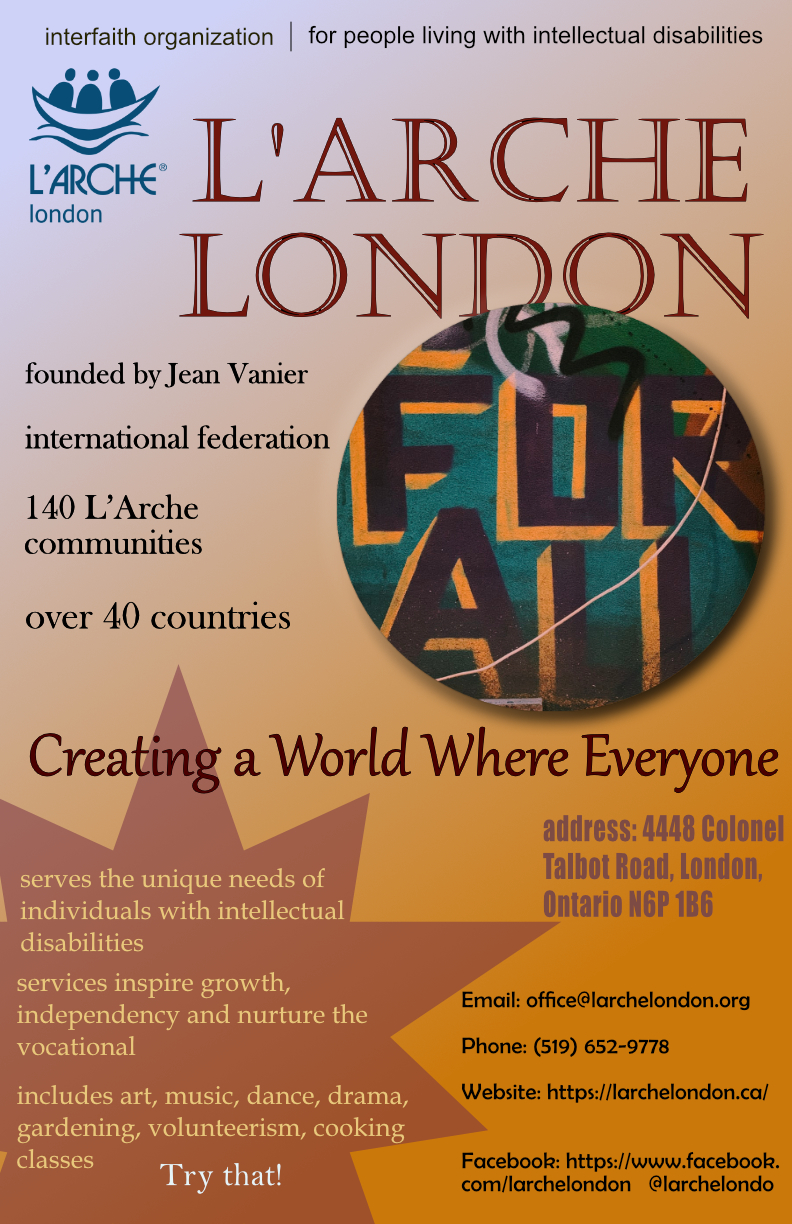 53/79
[Speaker Notes: lyang427_poster.jpg]
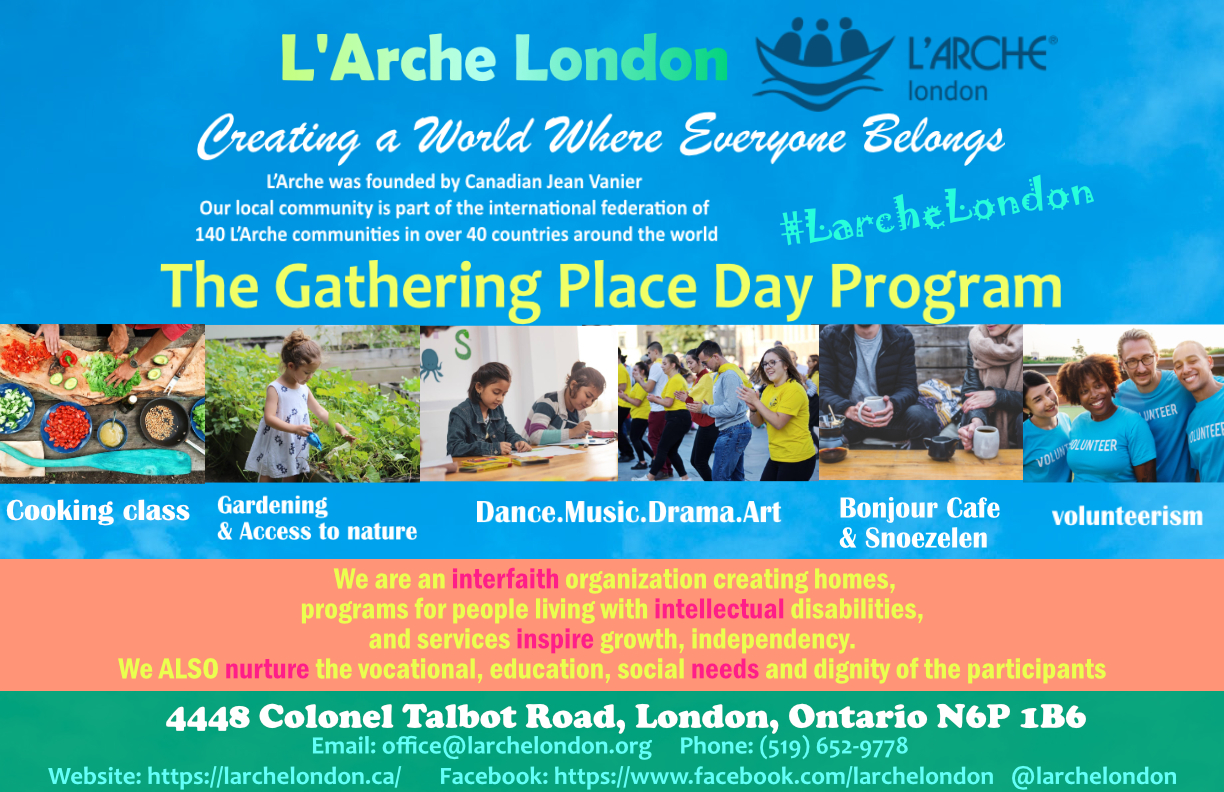 54/79
[Speaker Notes: kyu244_poster.jpg]
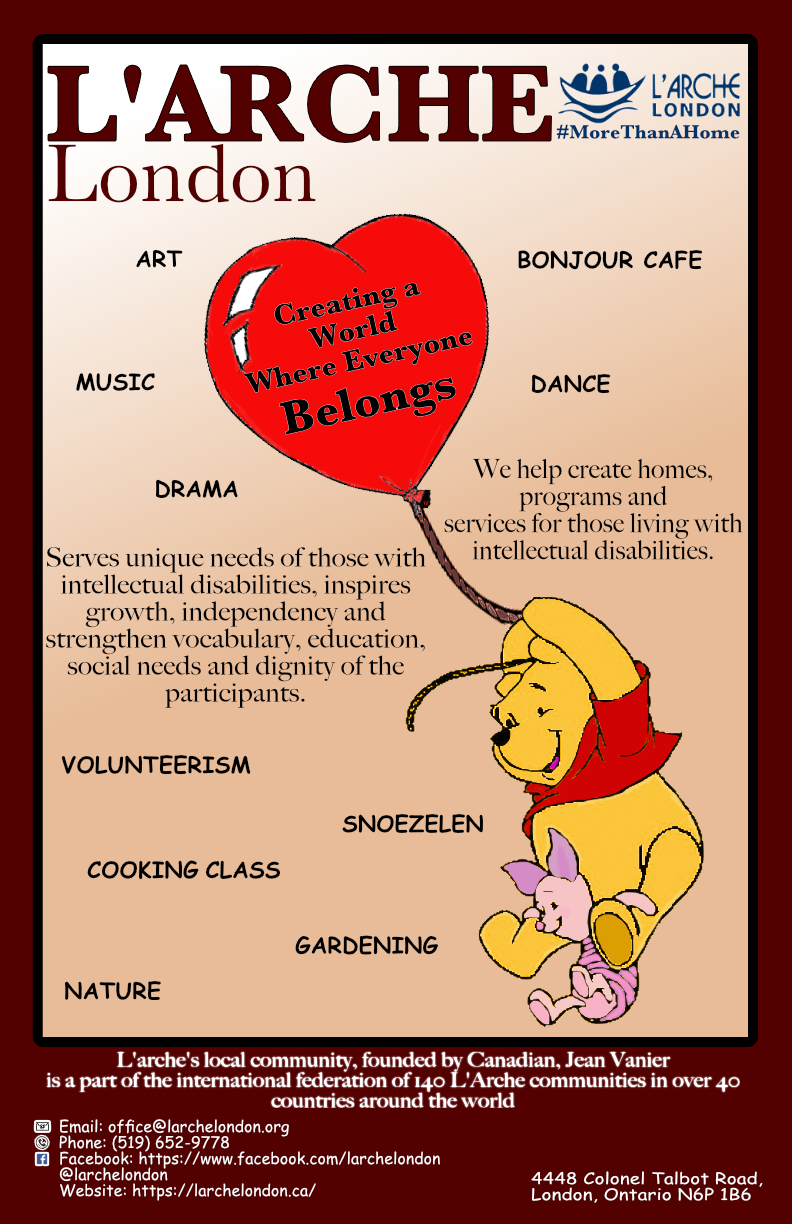 55/79
[Speaker Notes: kyousse5_poster.jpg]
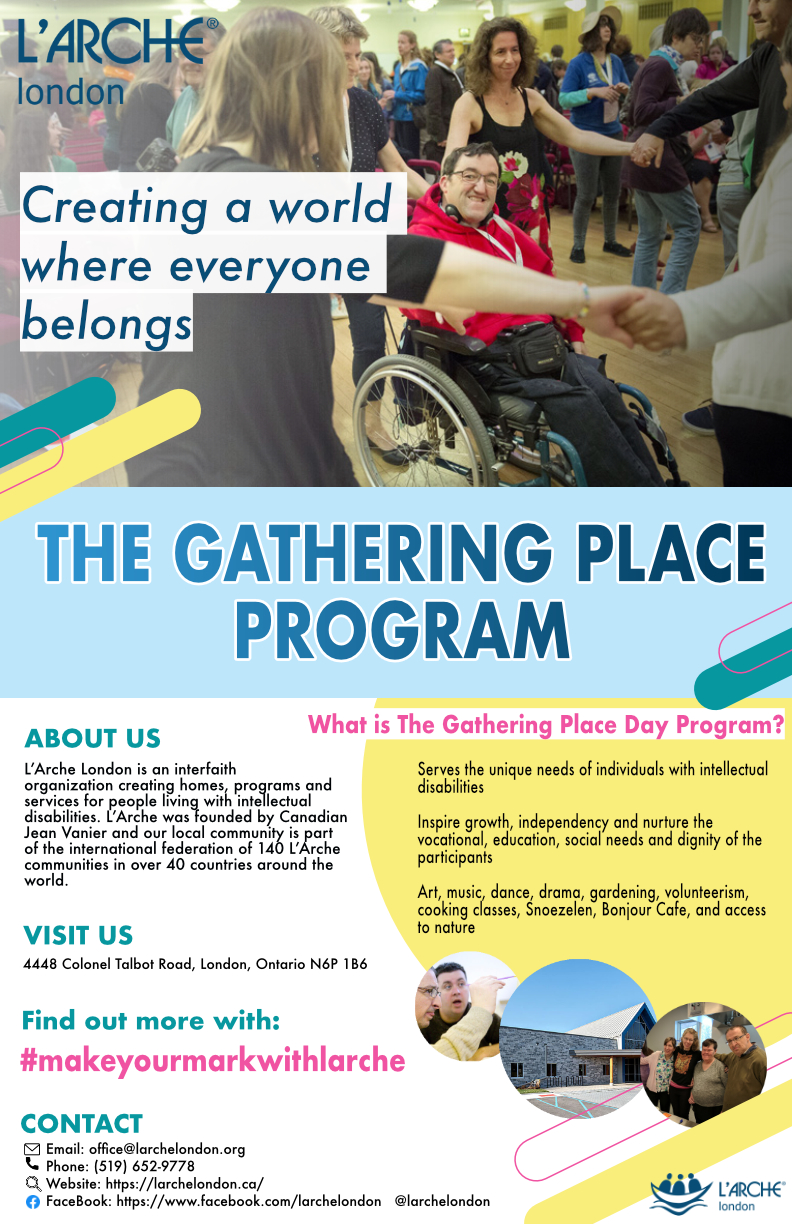 56/79
[Speaker Notes: jzha566_poster.jpg]
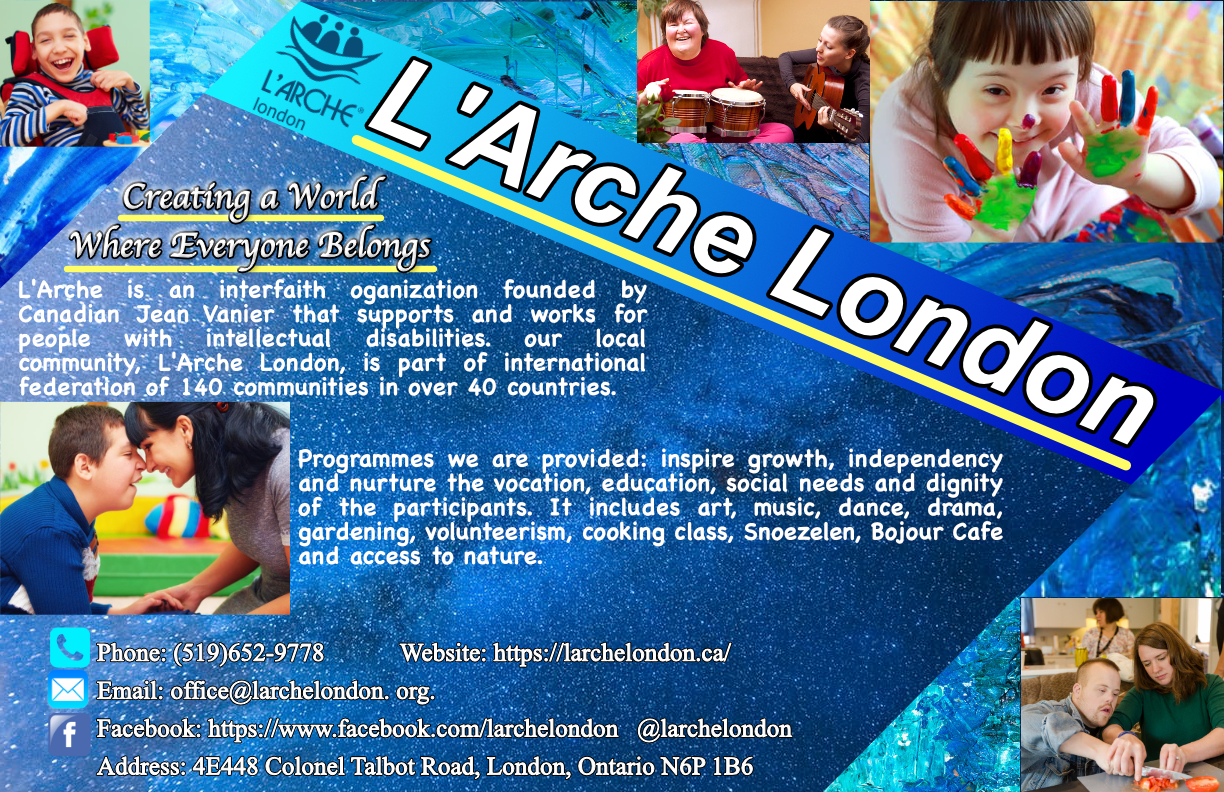 57/79
[Speaker Notes: jzha257_poster.jpg]
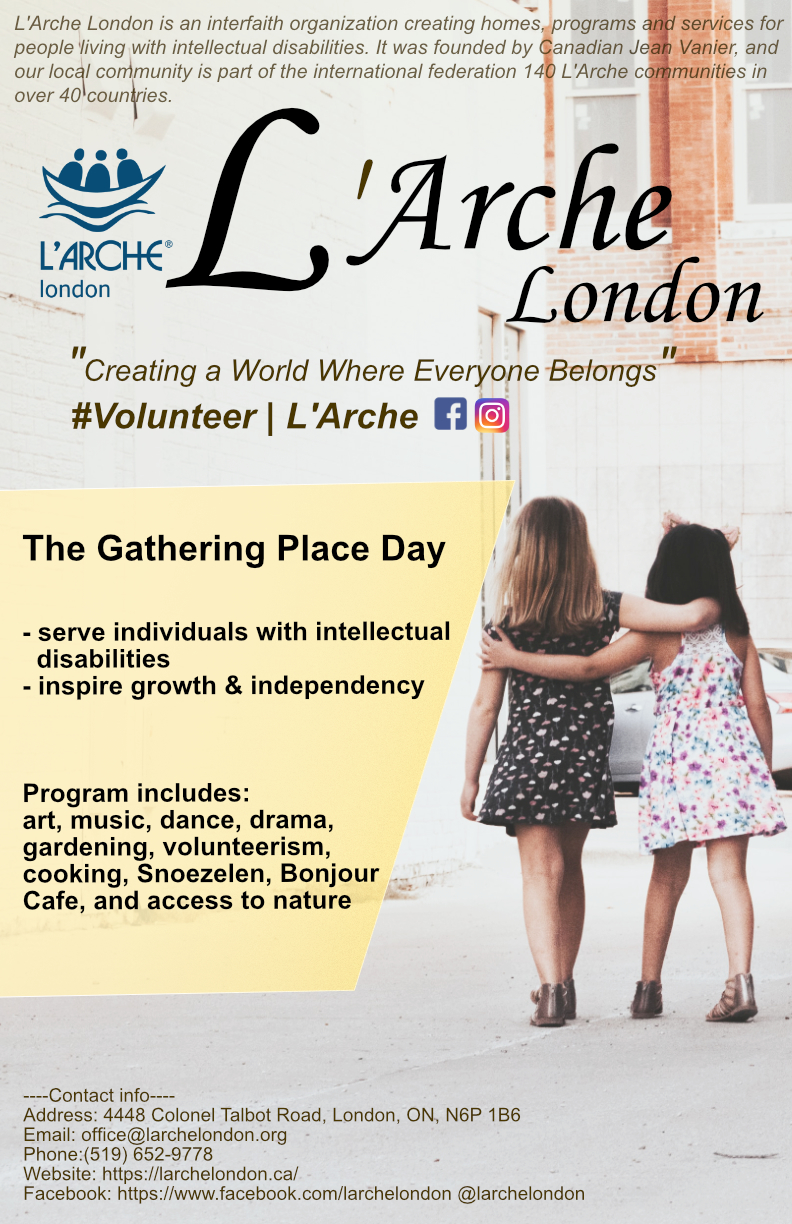 58/79
[Speaker Notes: jyu647_poster.jpg]
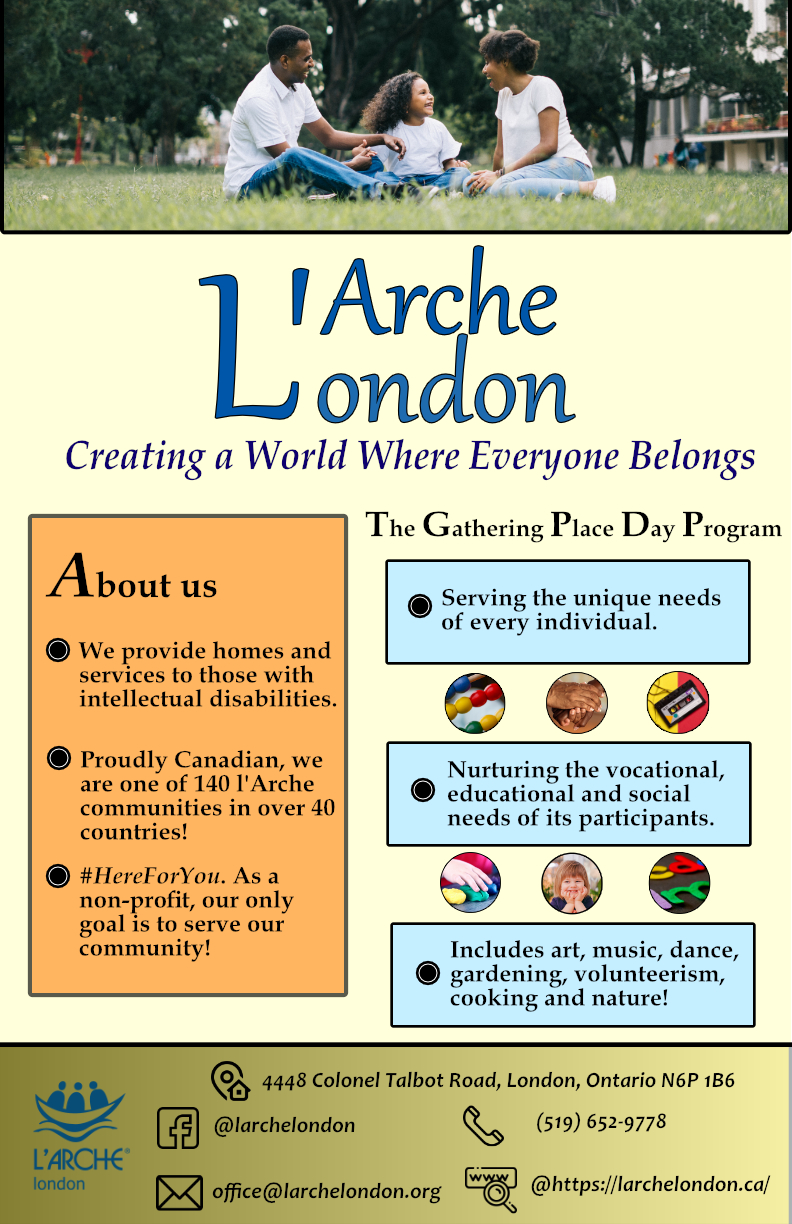 59/79
[Speaker Notes: jyu633_poster.jpg]
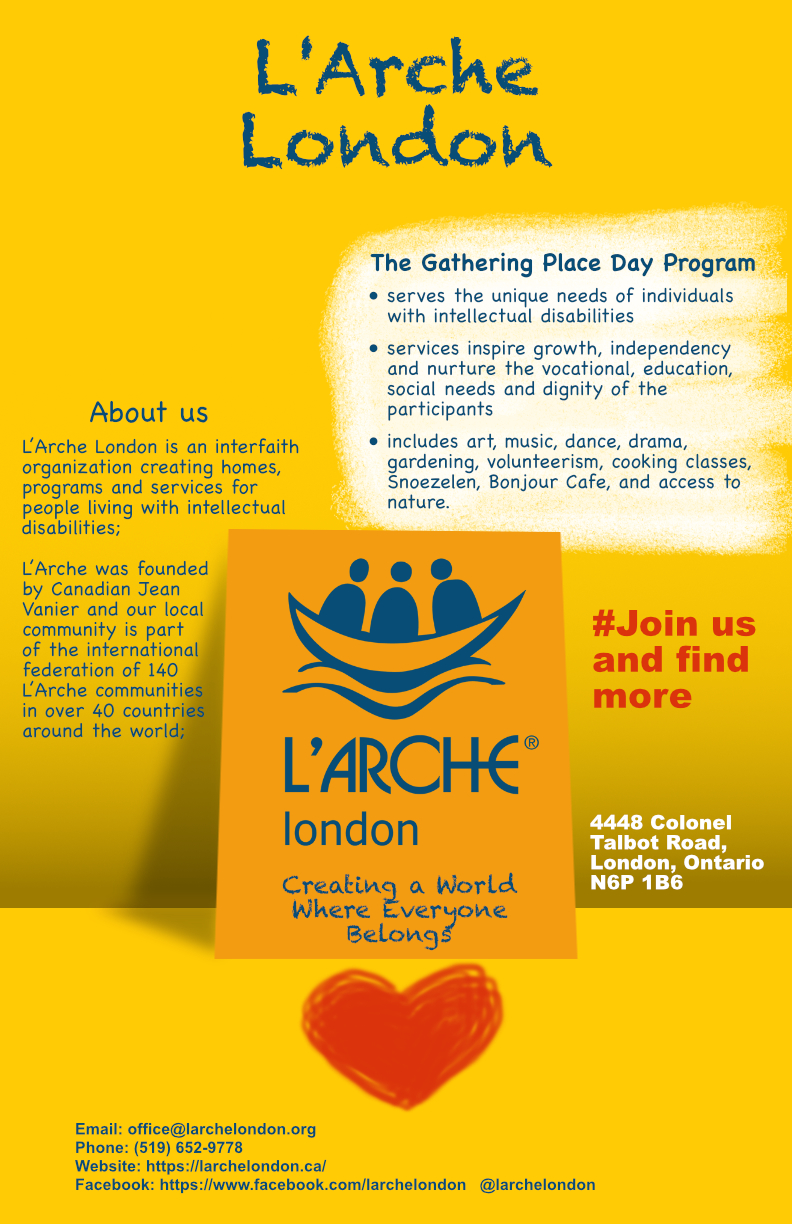 60/79
[Speaker Notes: jyu583_poster.jpg]
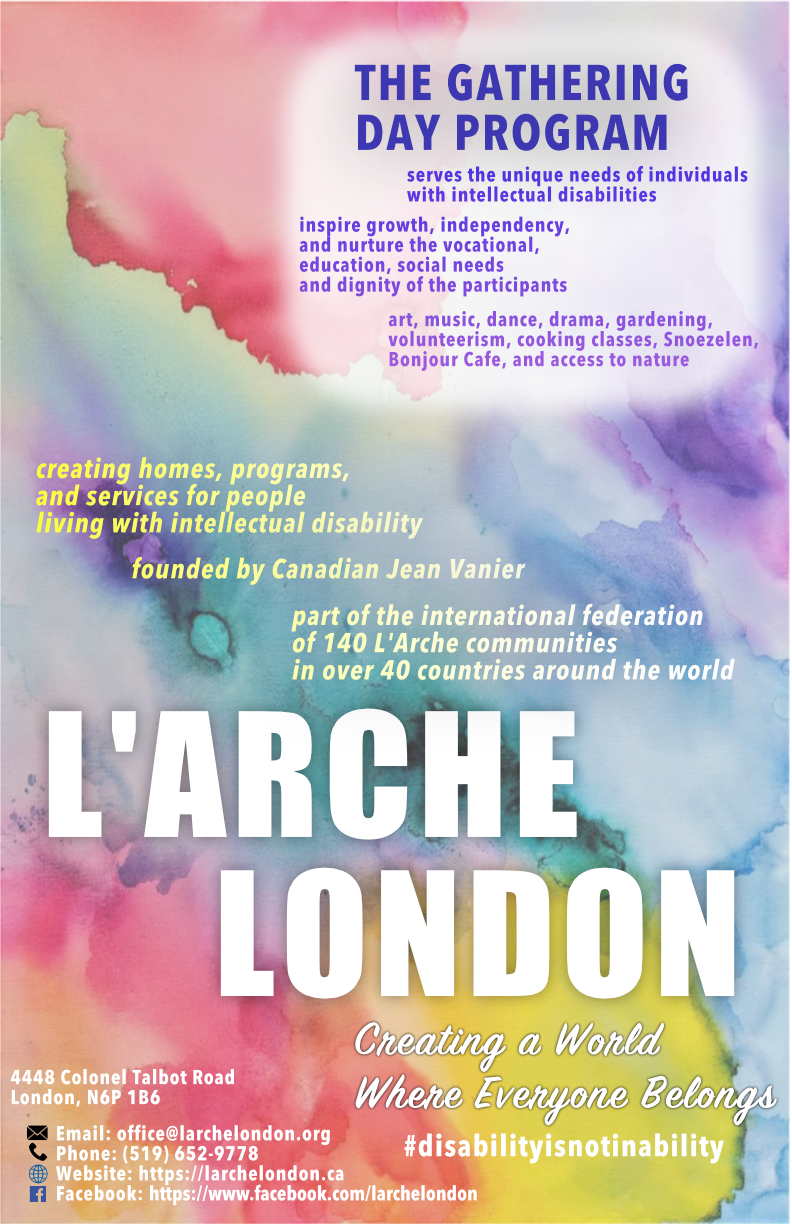 61/79
[Speaker Notes: jyoon94_poster.jpg]
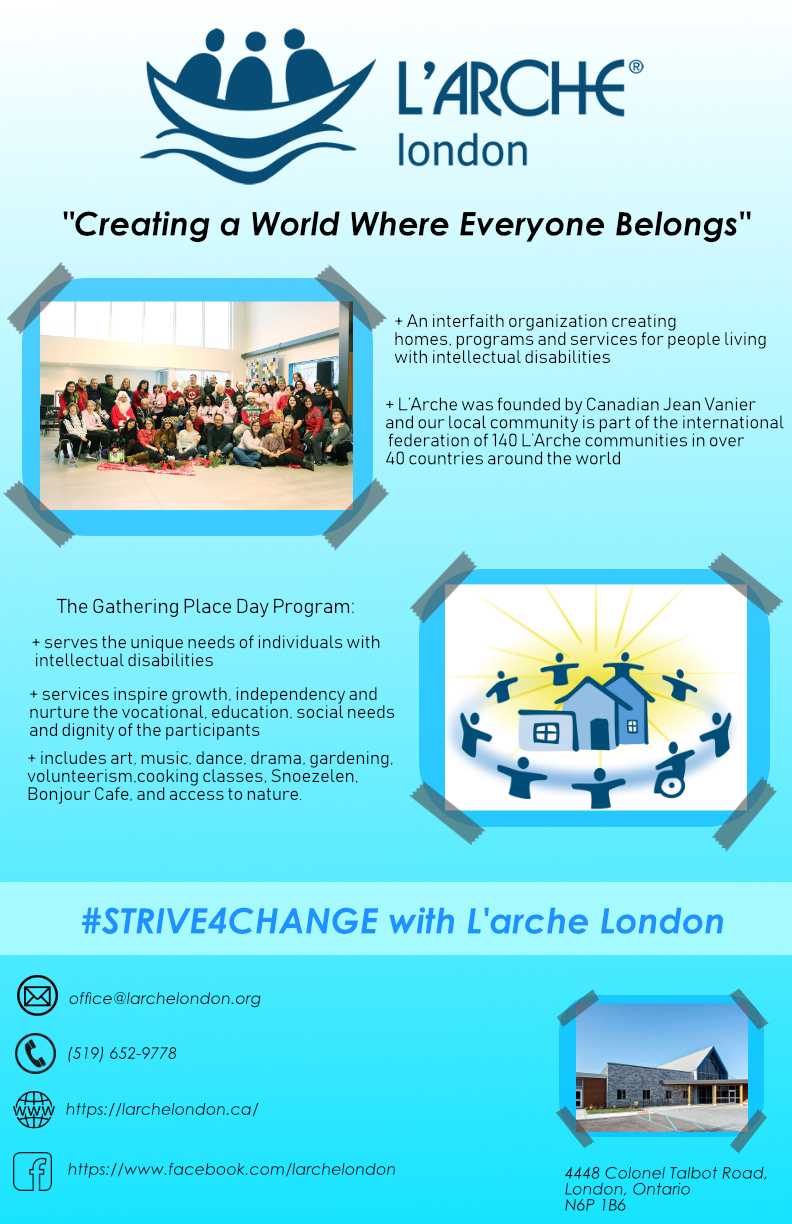 62/79
[Speaker Notes: jyoo225_poster.jpg]
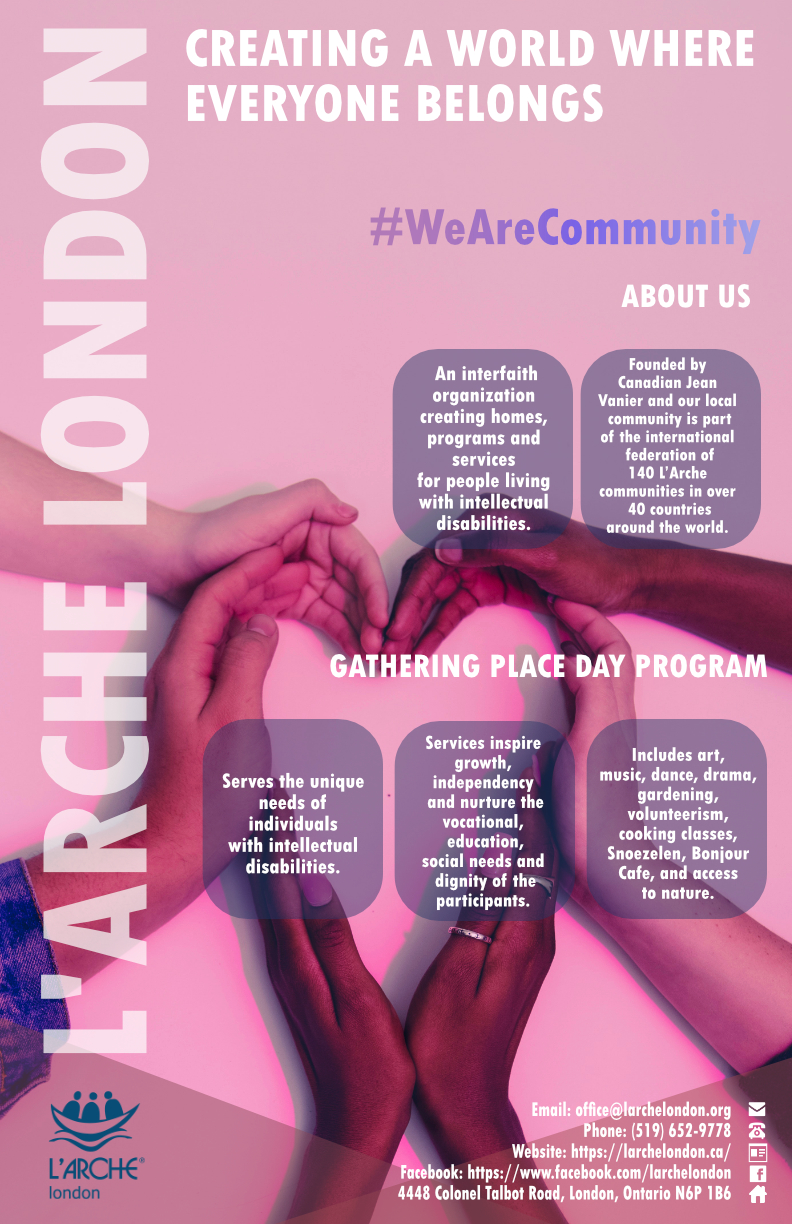 63/79
[Speaker Notes: jyang762_poster.jpg]
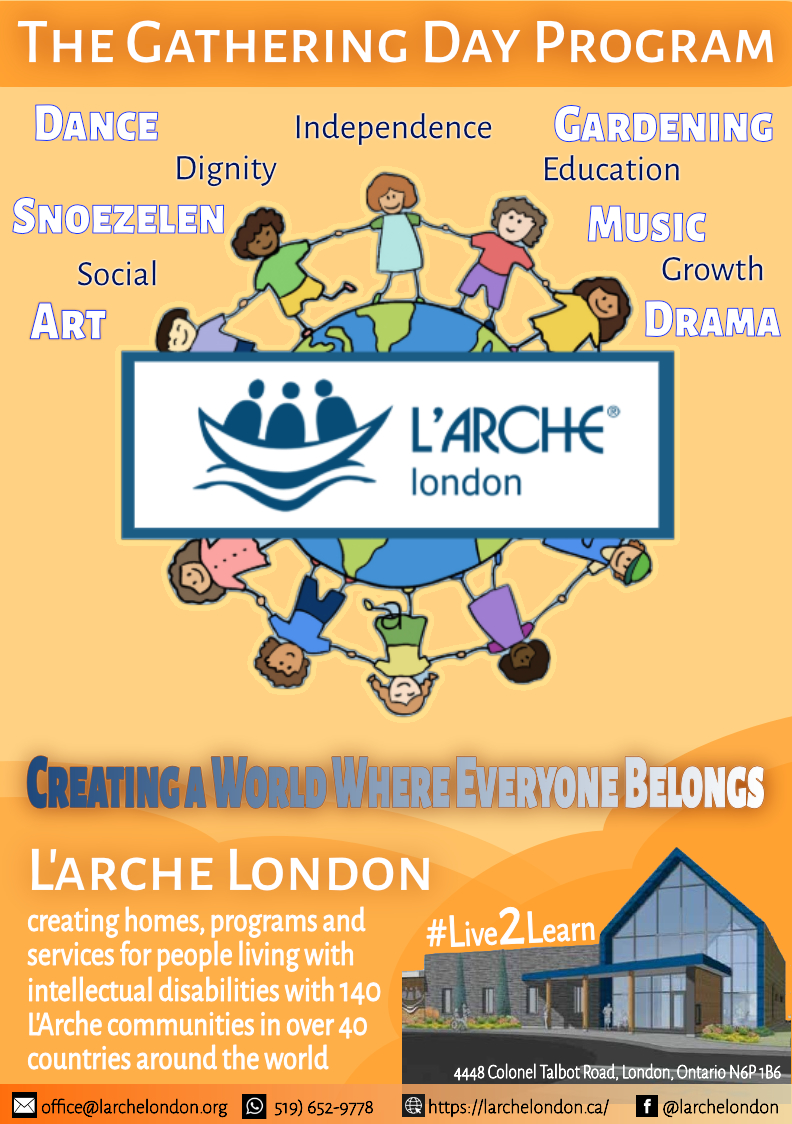 64/79
[Speaker Notes: jyang747_poster.jpg]
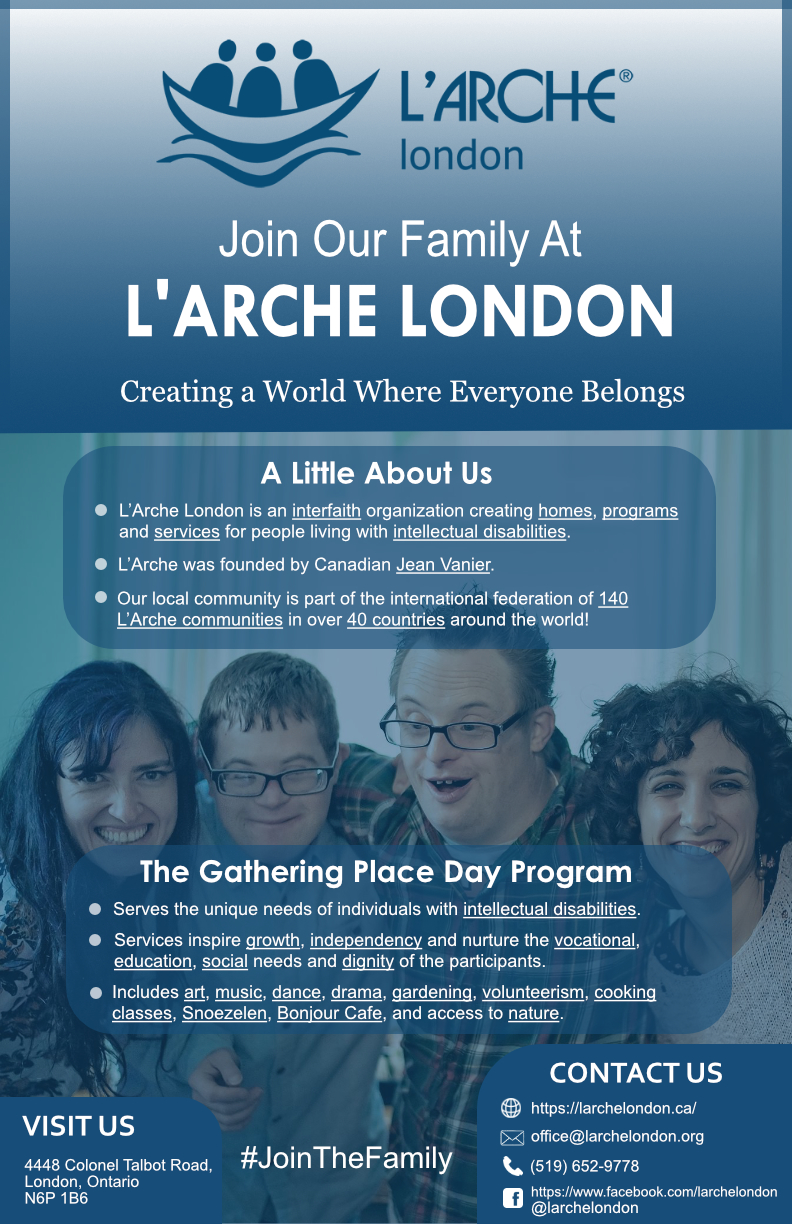 65/79
[Speaker Notes: jyang688_poster.jpg]
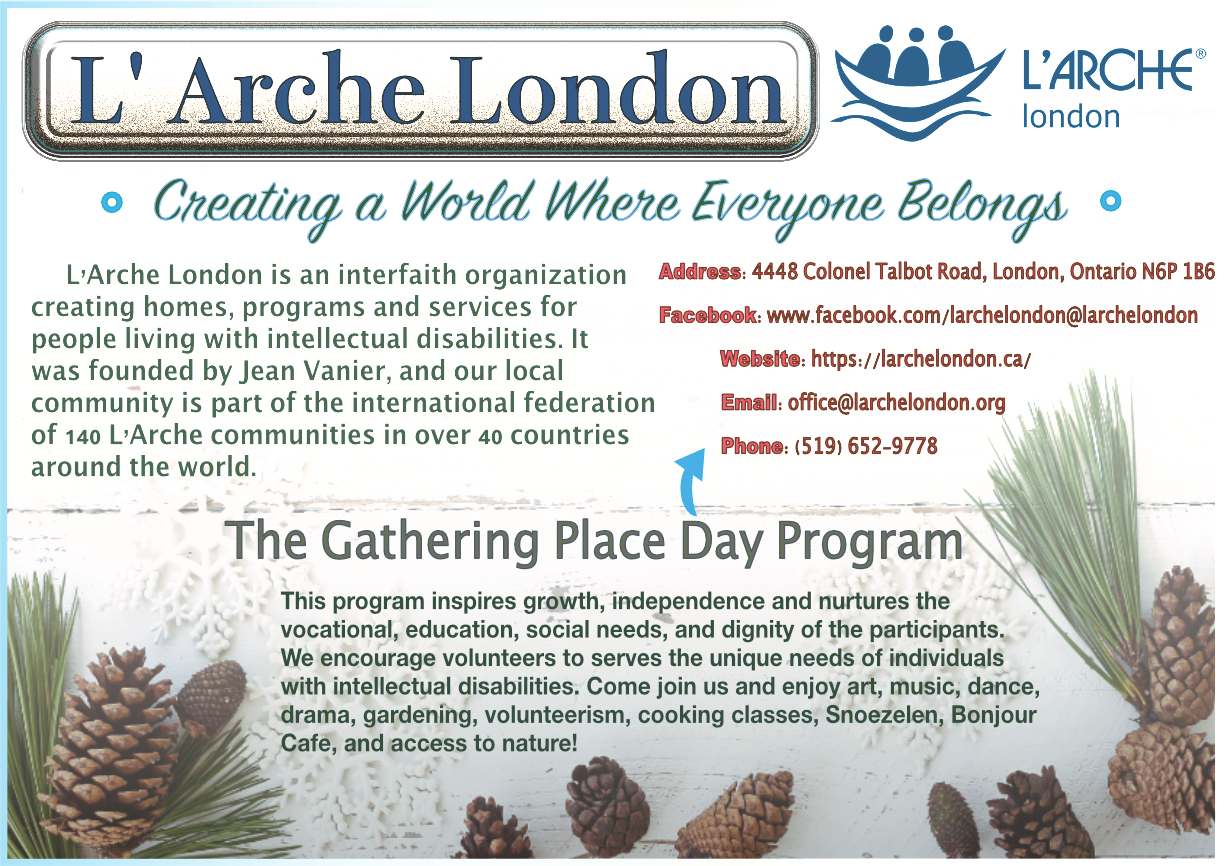 66/79
[Speaker Notes: hzhan972_poster.jpg]
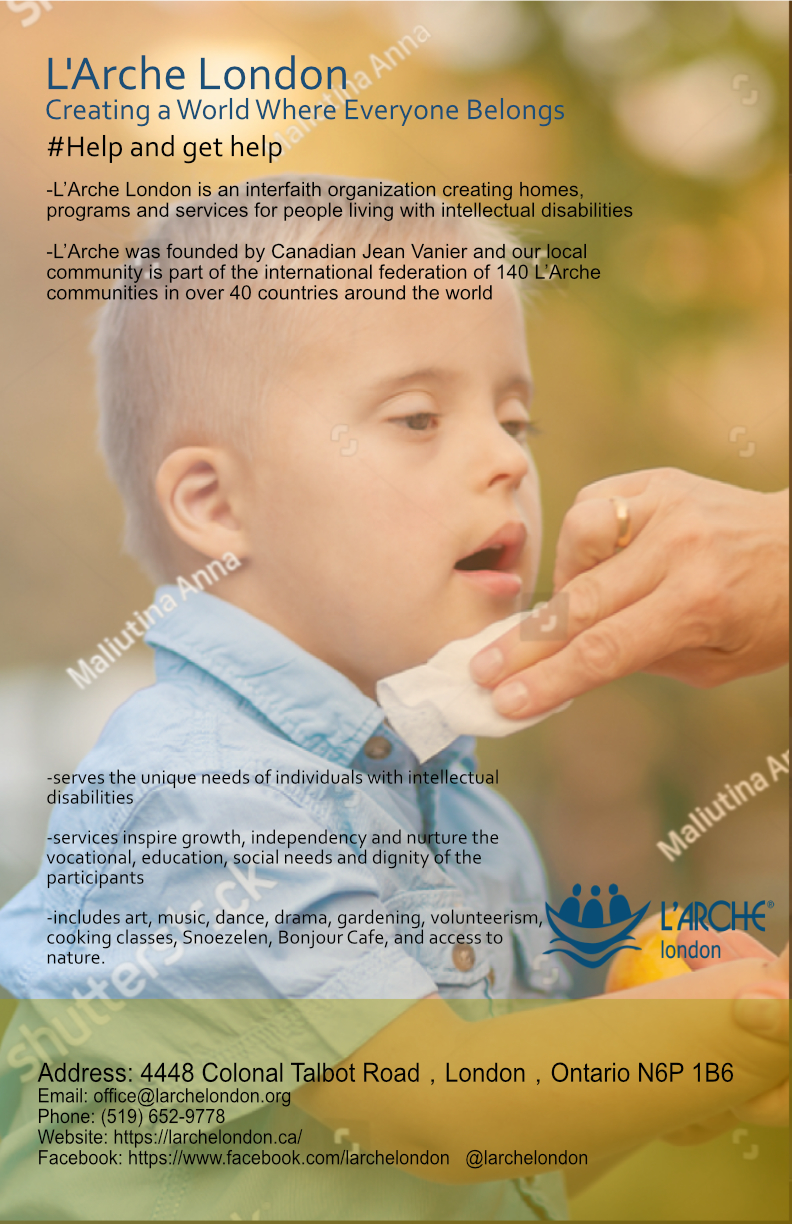 67/79
[Speaker Notes: hyu384_poster.jpg]
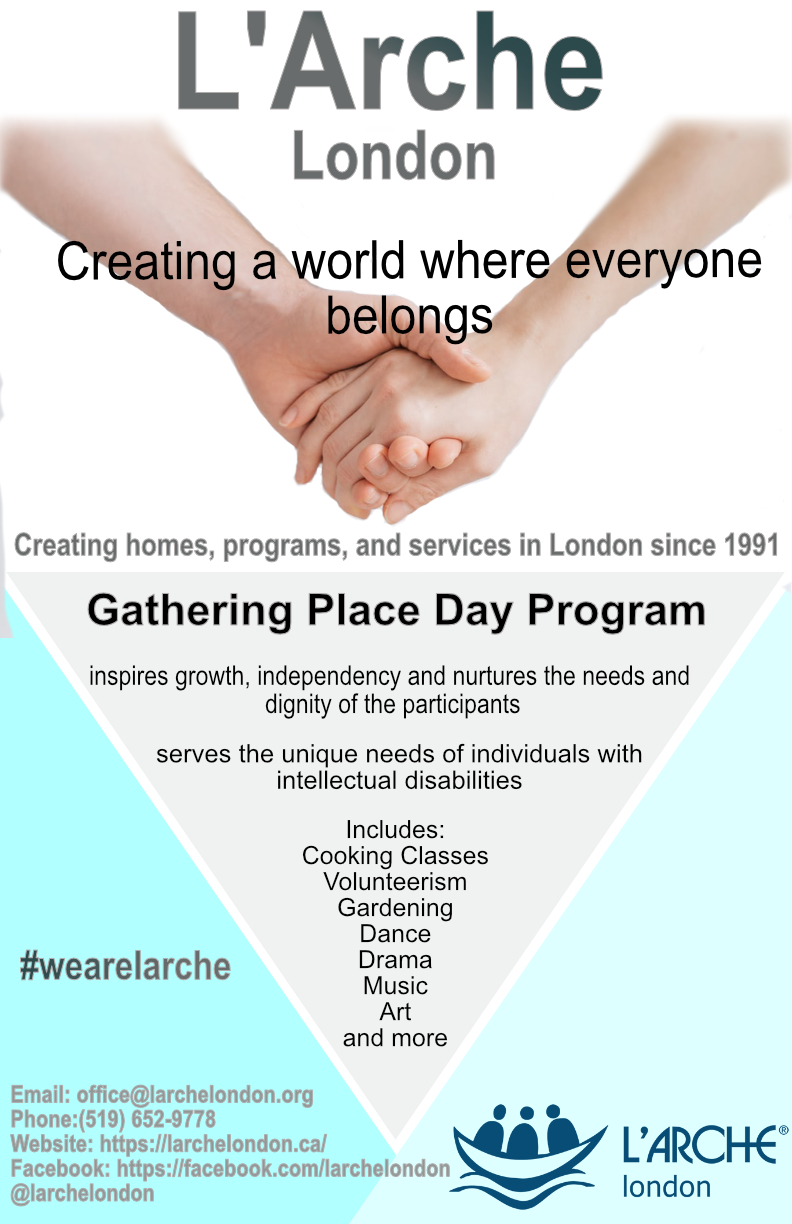 68/79
[Speaker Notes: hyoung54_poster.jpg]
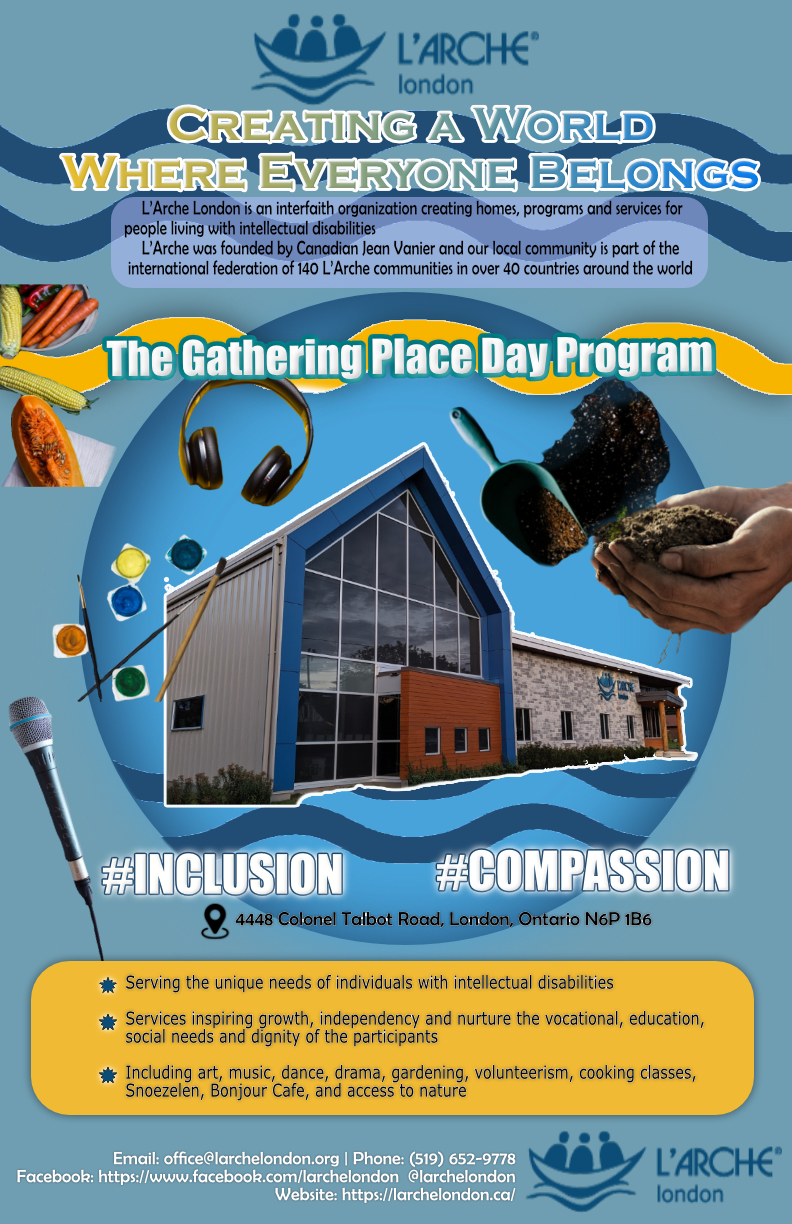 69/79
[Speaker Notes: hyoo63_poster.jpg]
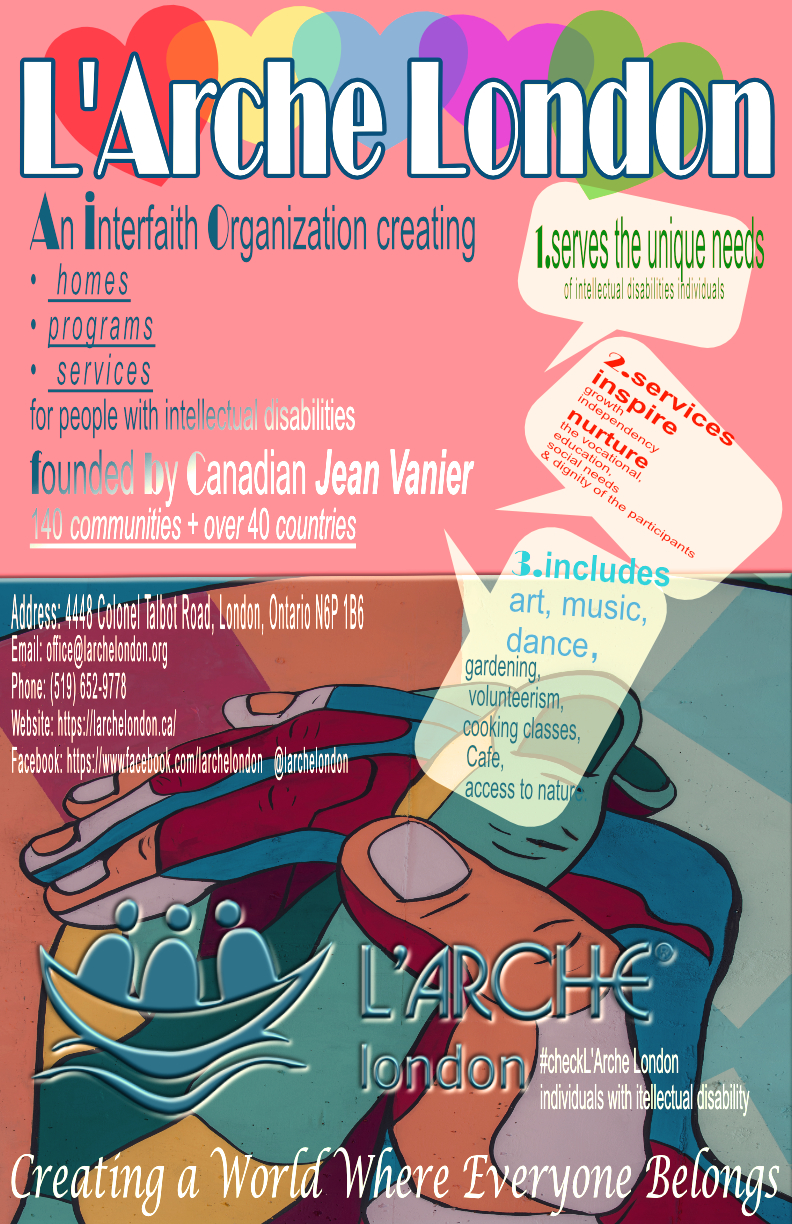 70/79
[Speaker Notes: hye64_poster.jpg]
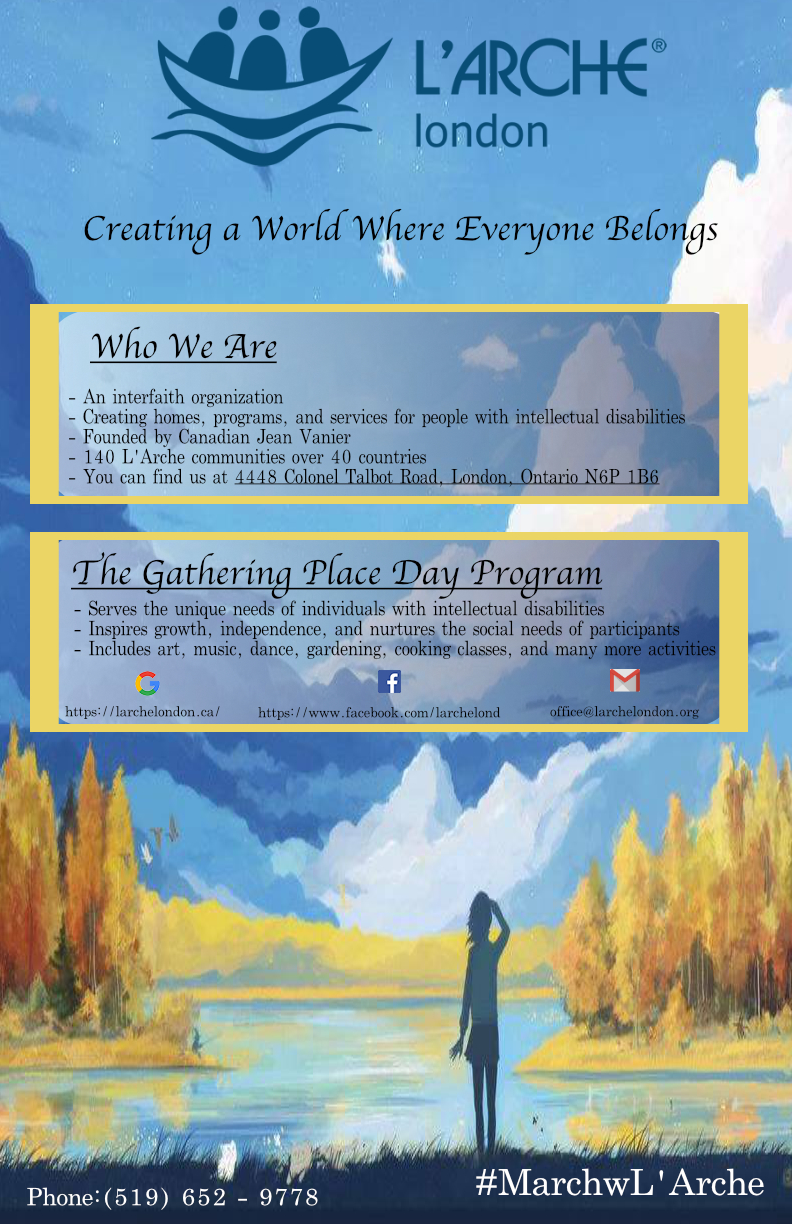 71/79
[Speaker Notes: ezychlin_poster.jpg]
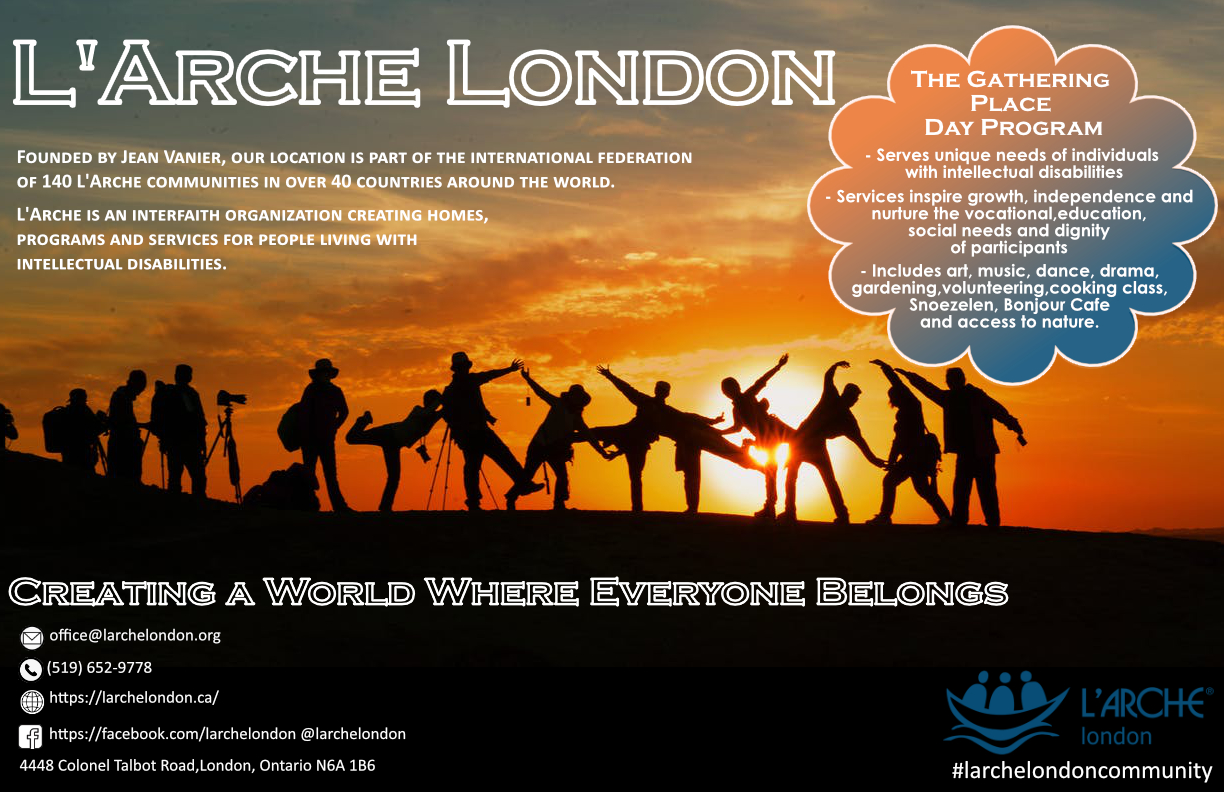 72/79
[Speaker Notes: eyeung48_poster.jpg]
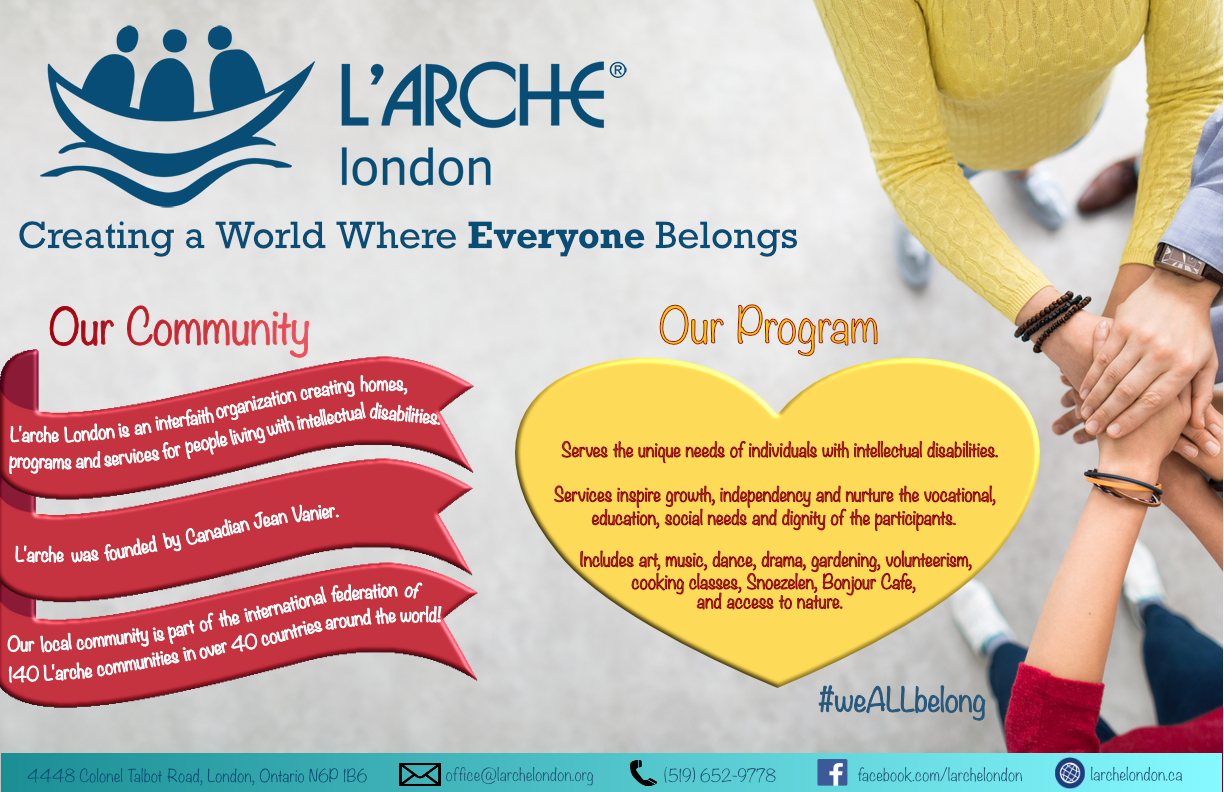 73/79
[Speaker Notes: dzhong7_poster.jpg]
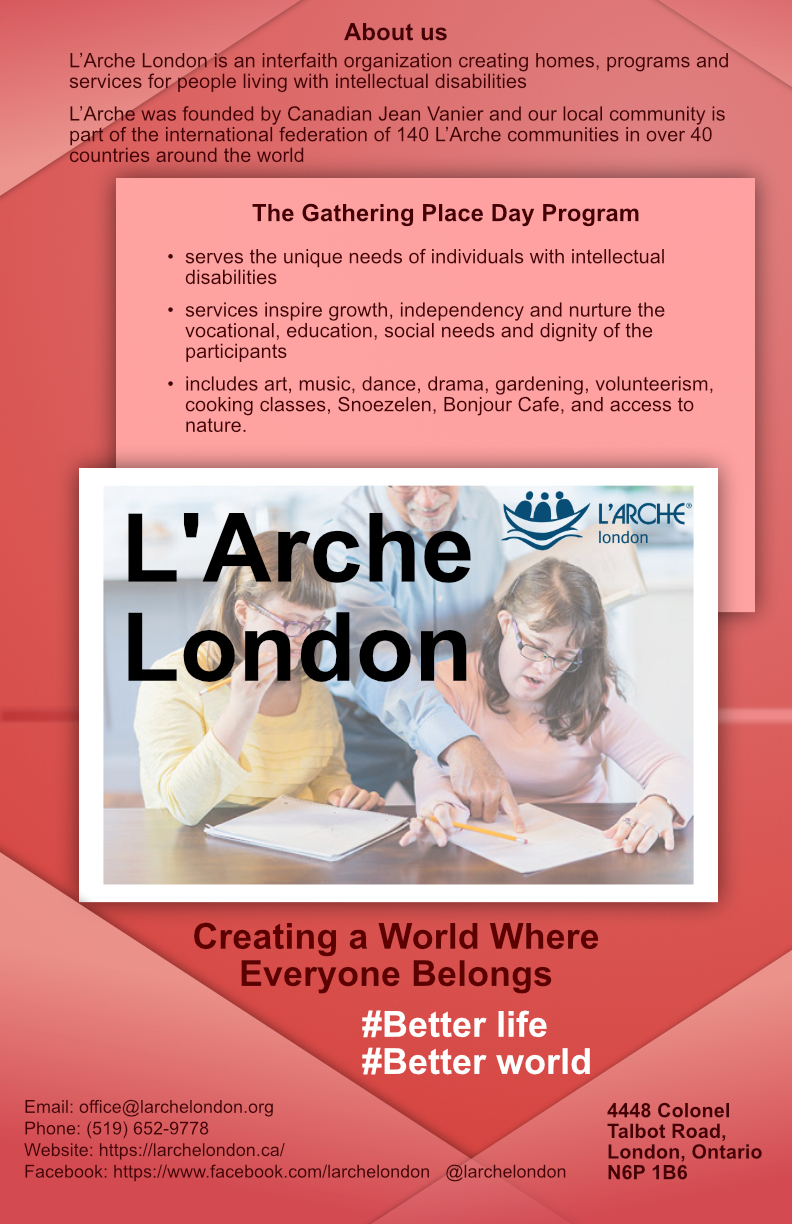 74/79
[Speaker Notes: dyuan25_poster.jpg]
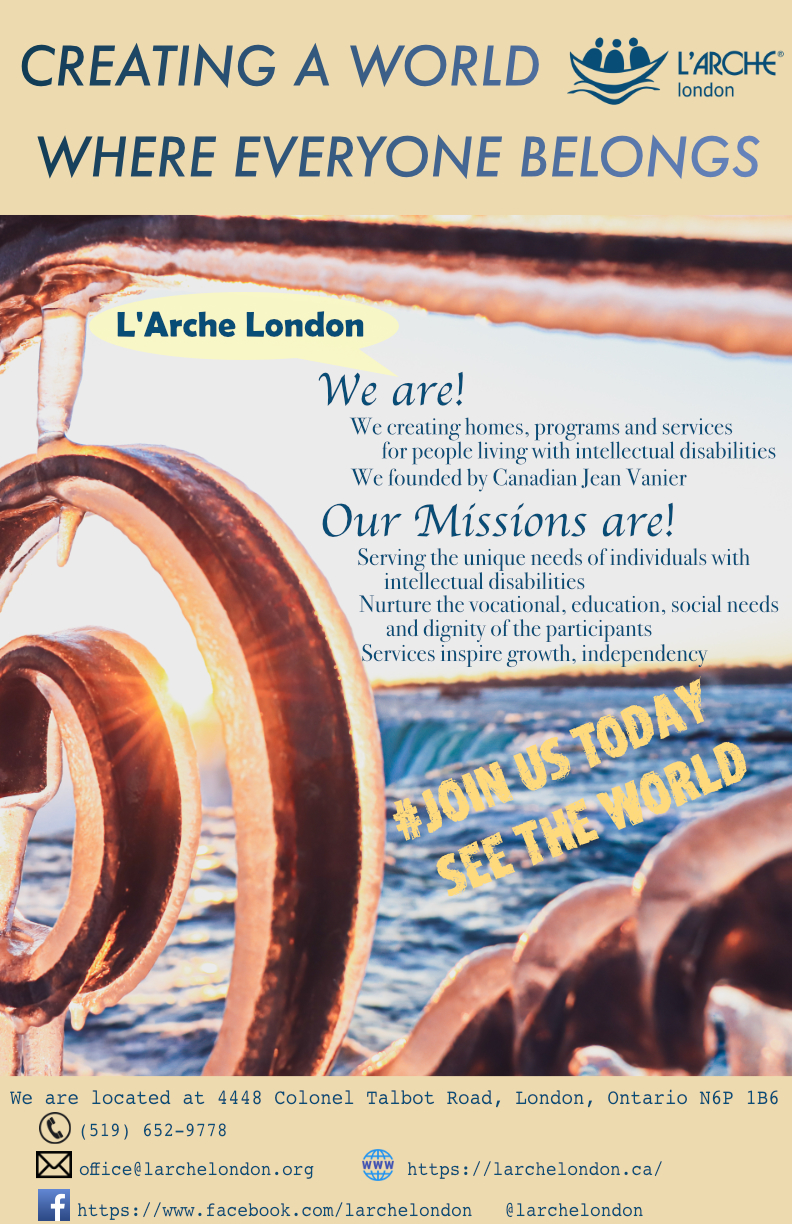 75/79
[Speaker Notes: czhan548_poster.jpg]
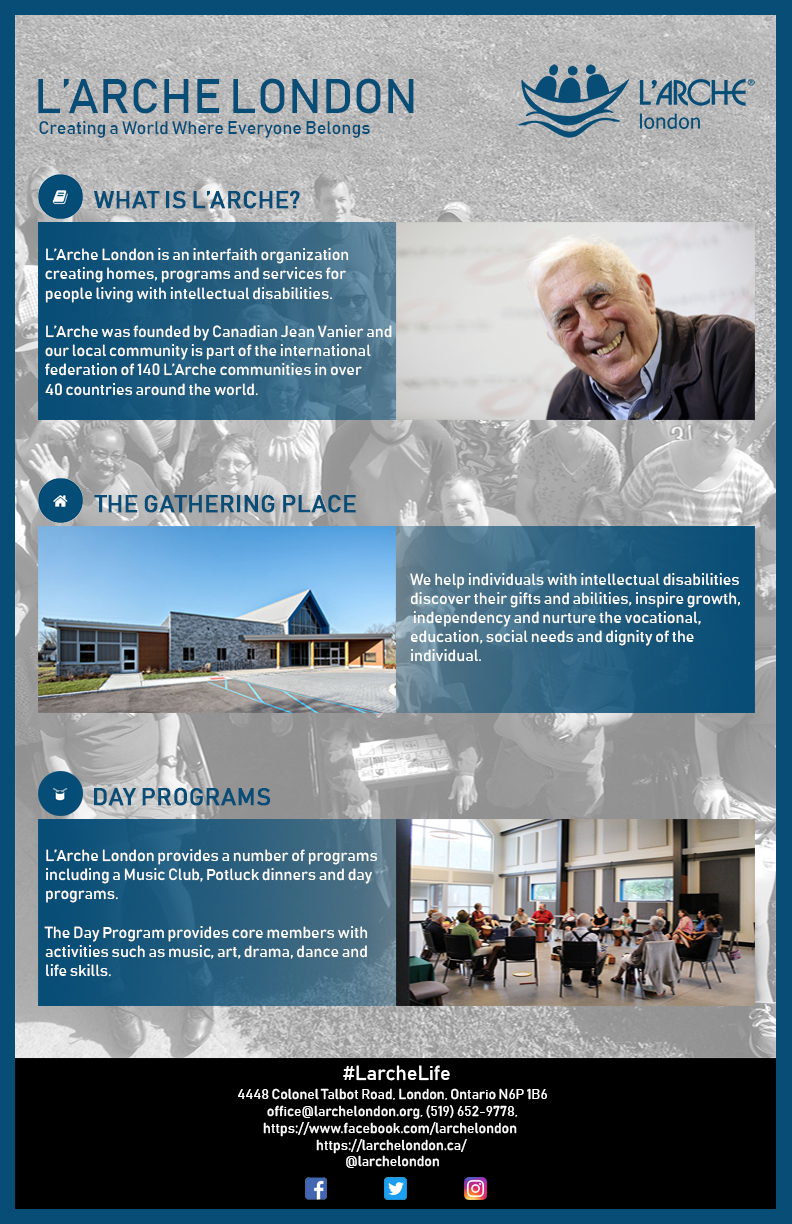 76/79
[Speaker Notes: cyuen59_poster.jpg]
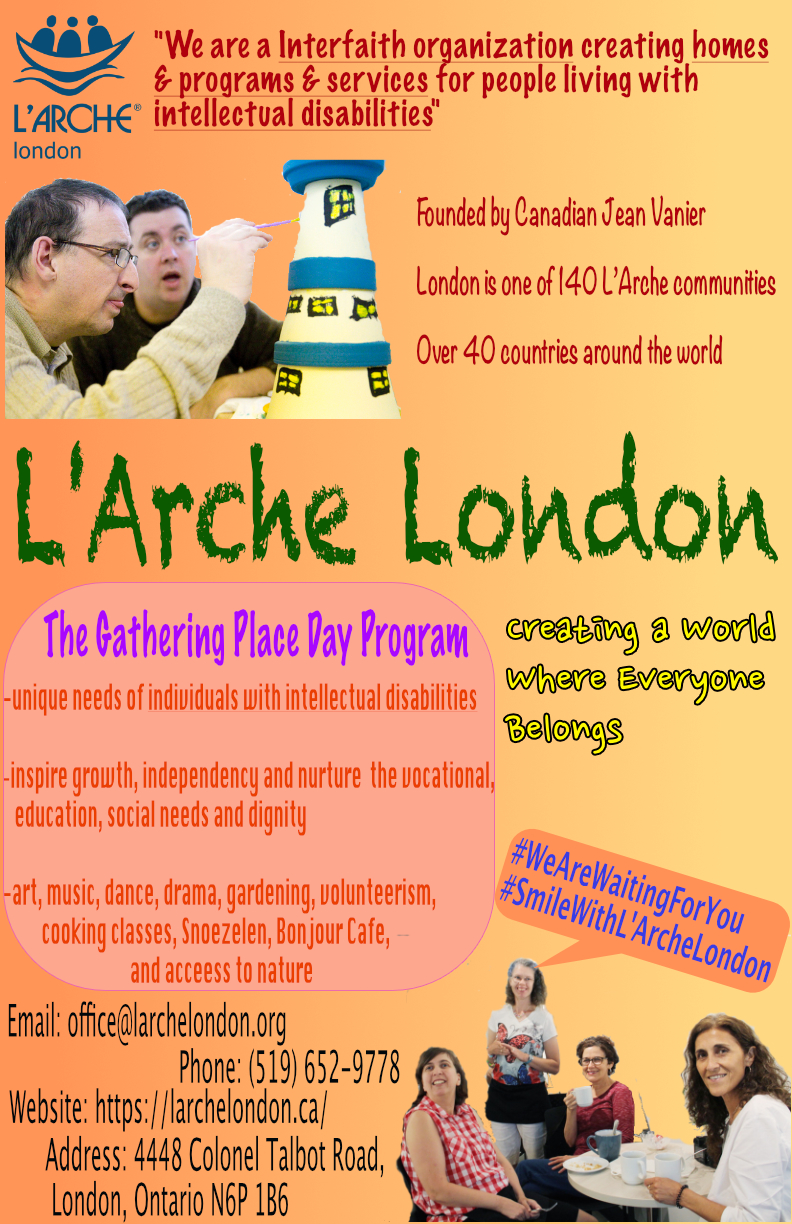 77/79
[Speaker Notes: bzeng6_poster.jpg]
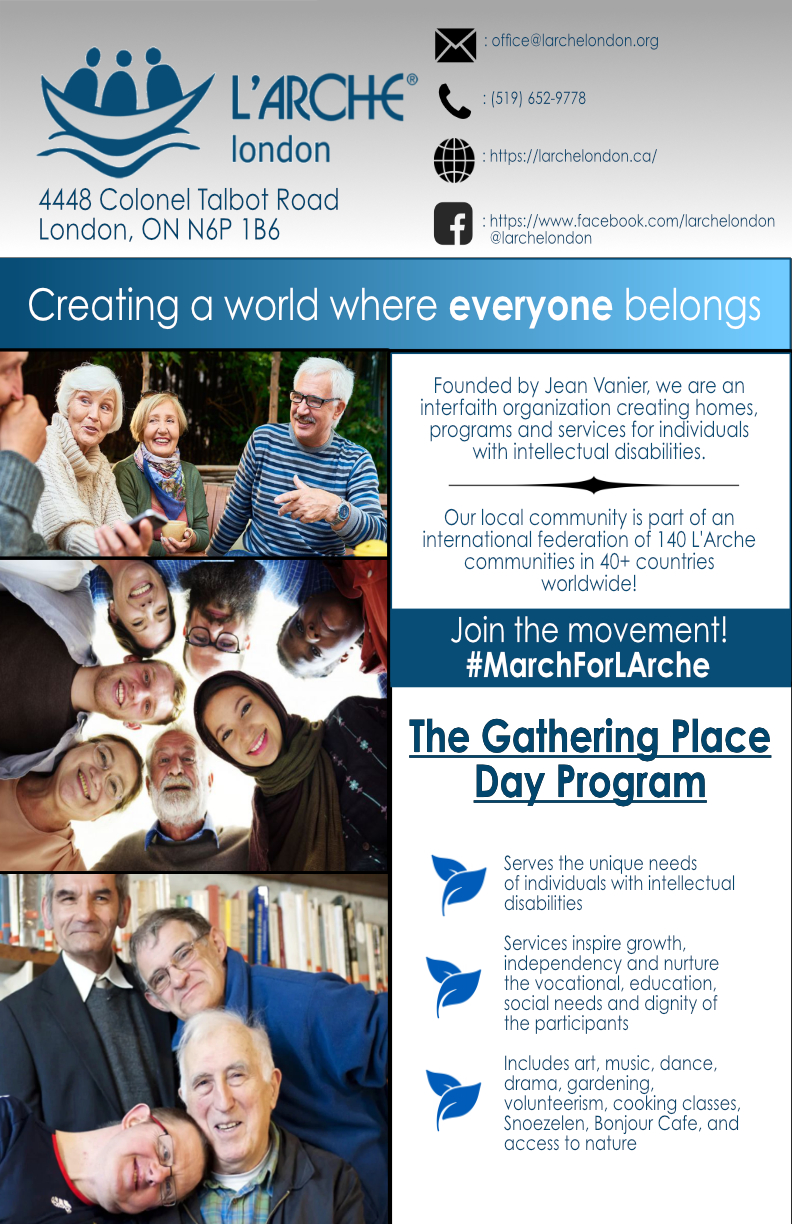 78/79
[Speaker Notes: byun4_poster.jpg]
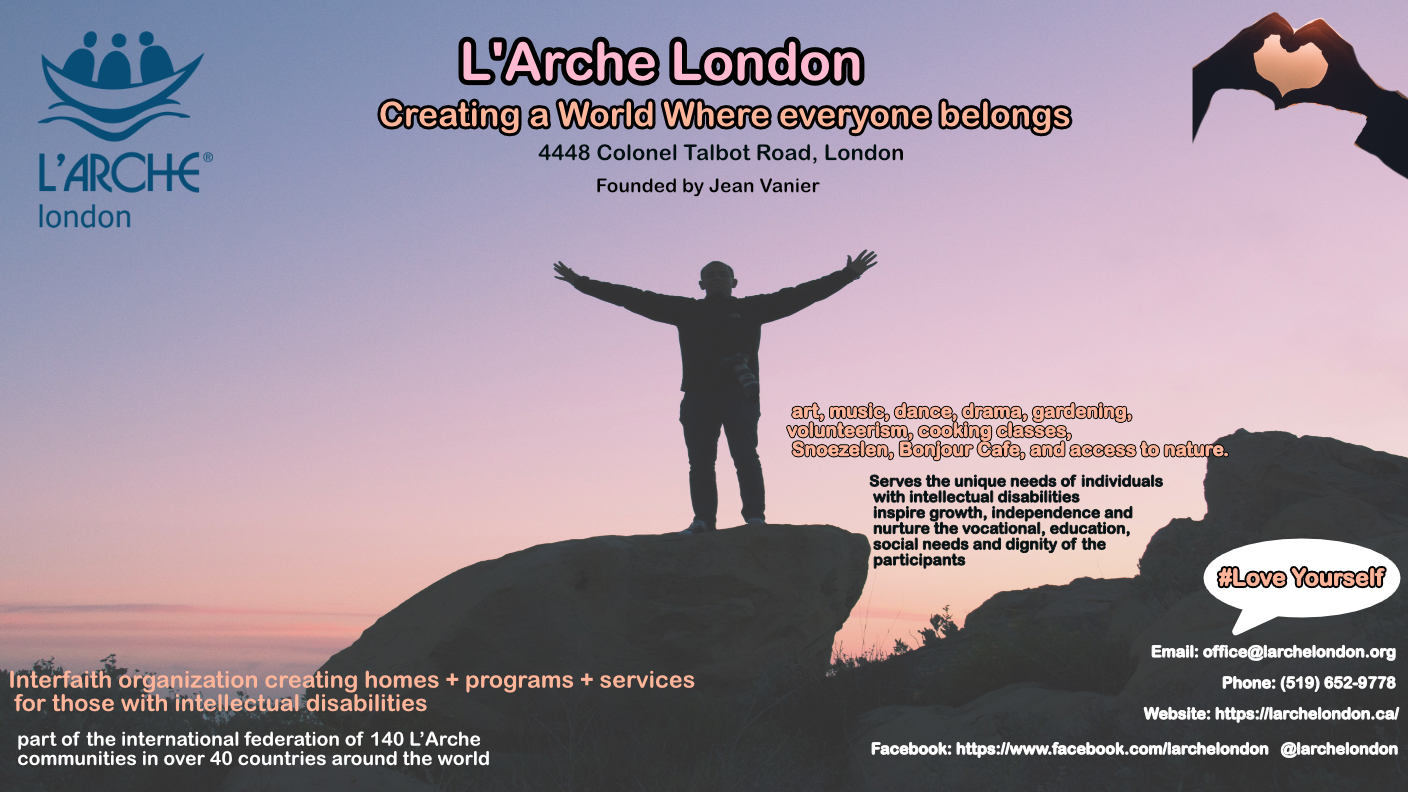 79/79
[Speaker Notes: azhan88_poster.jpg]
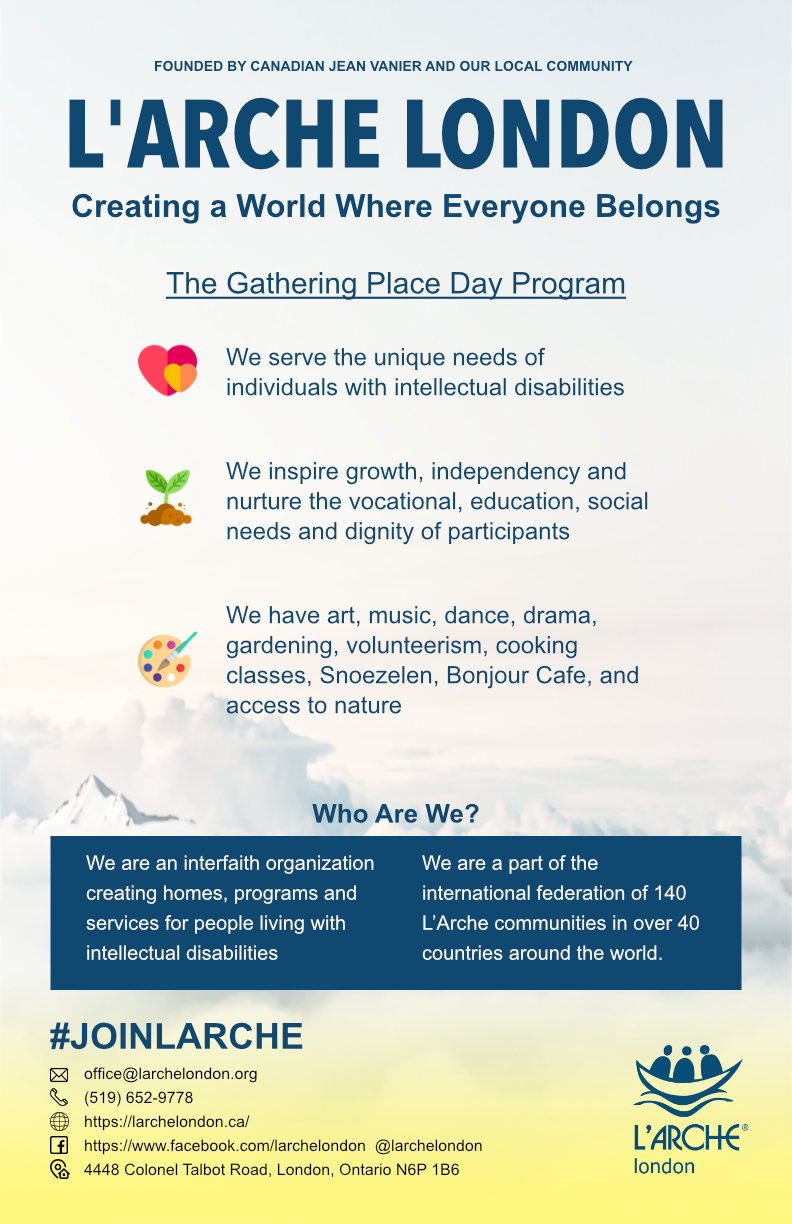 80/79
[Speaker Notes: azhan84_poster.jpg]